Multiplication Quick ImagesFor use with KNP # M 435.3
KNP # M 435.3                                    Kentucky Center for Mathematics www.kentuckymathematics.org
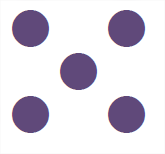 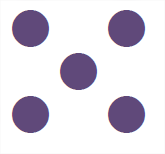 KNP # M 435.3                                    Kentucky Center for Mathematics www.kentuckymathematics.org
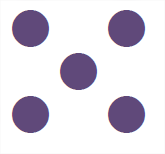 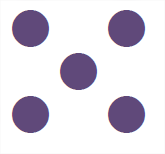 KNP # M 435.3                                    Kentucky Center for Mathematics www.kentuckymathematics.org
KNP # M 435.3                                    Kentucky Center for Mathematics www.kentuckymathematics.org
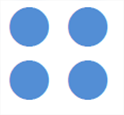 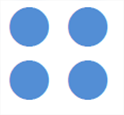 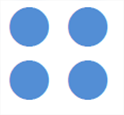 KNP # M 435.3                                    Kentucky Center for Mathematics www.kentuckymathematics.org
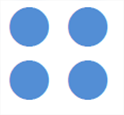 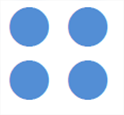 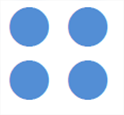 KNP # M 435.3                                    Kentucky Center for Mathematics www.kentuckymathematics.org
KNP # M 435.3                                    Kentucky Center for Mathematics www.kentuckymathematics.org
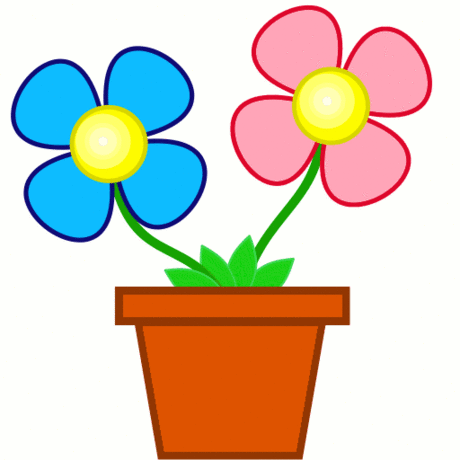 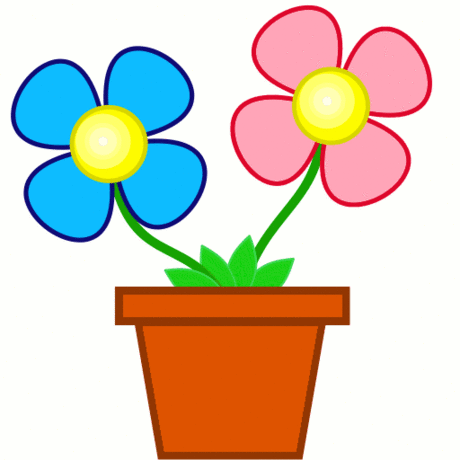 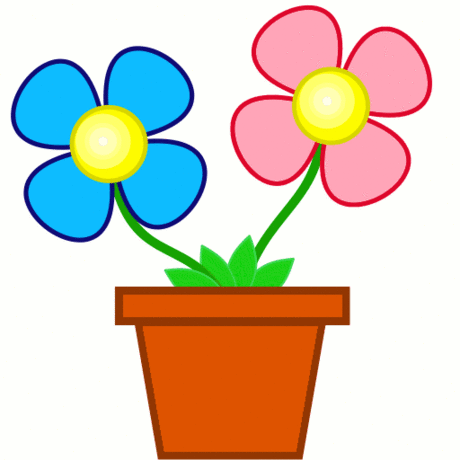 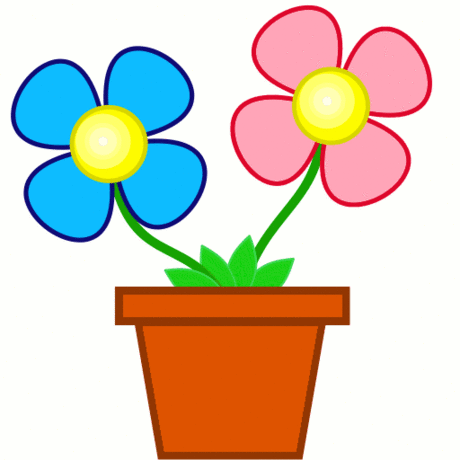 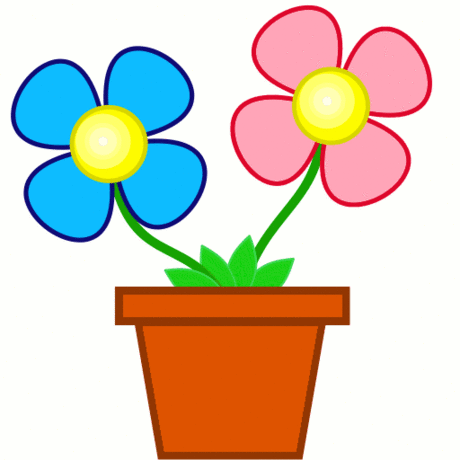 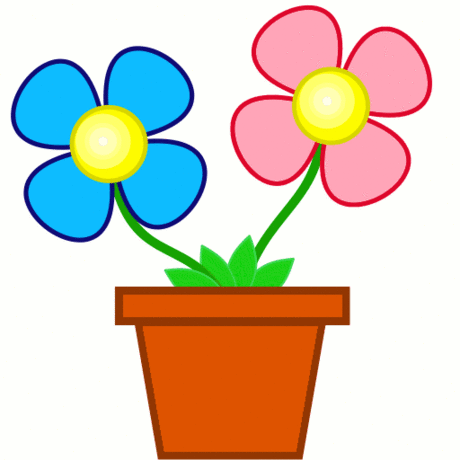 KNP # M 435.3                                    Kentucky Center for Mathematics www.kentuckymathematics.org
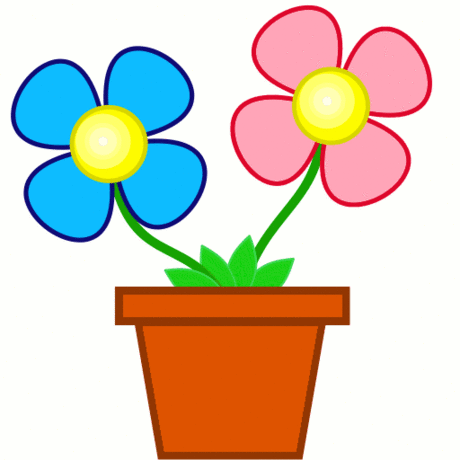 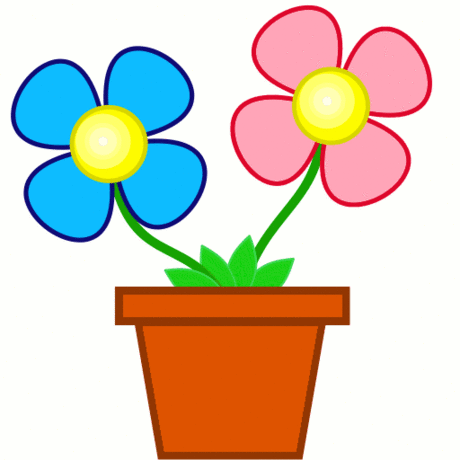 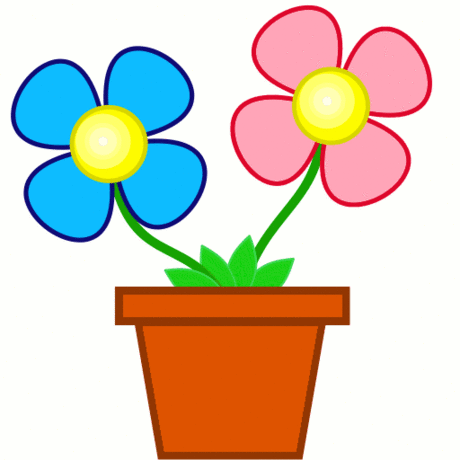 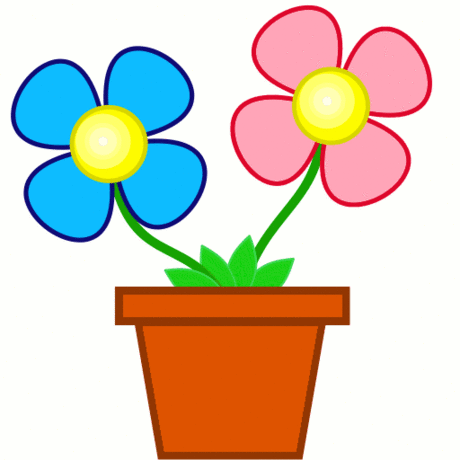 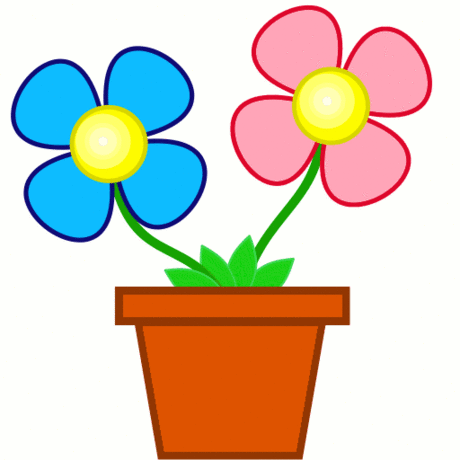 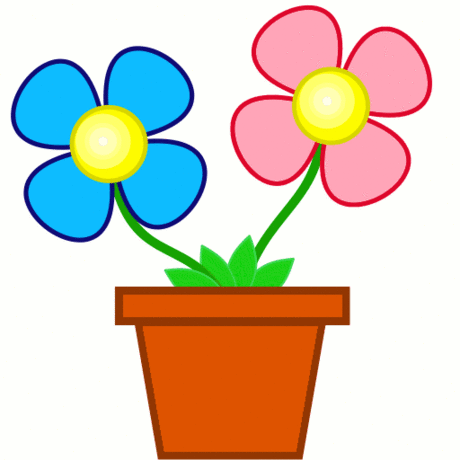 KNP # M 435.3                                    Kentucky Center for Mathematics www.kentuckymathematics.org
KNP # M 435.3                                    Kentucky Center for Mathematics www.kentuckymathematics.org
[Speaker Notes: What do you see?
How many flower pots.
How many flowers in each pot?
How many flowers?
How many pink flowers?
How many red flowers?
What is an equation that matches this picture? Another? 
Notes – Student may begin with either multiplicative or additive equations. Students might see this as 6 groups of 2, but they could also see it as 2 groups of 6 (i.e. 6 blue flowers and 6 red flowers). If so bring in this idea, it can be an opportunity to bring in the commutative property of multiplication.]
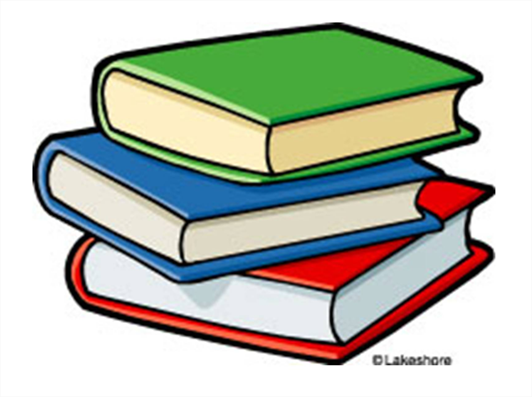 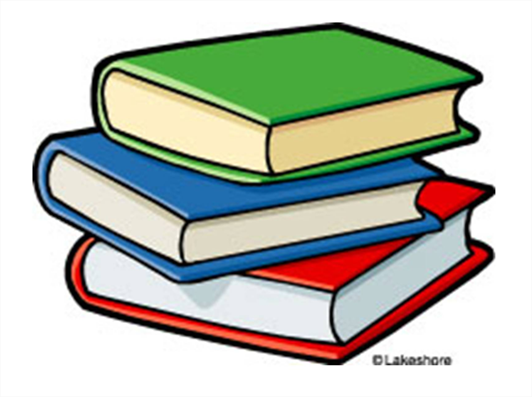 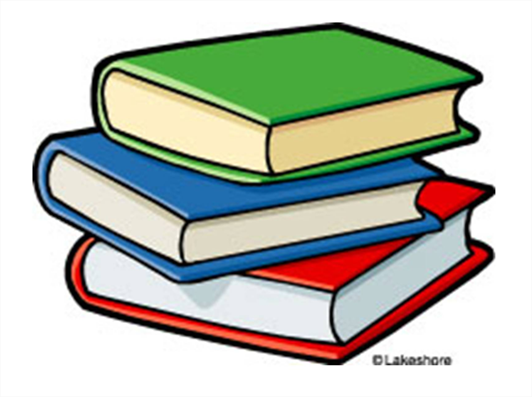 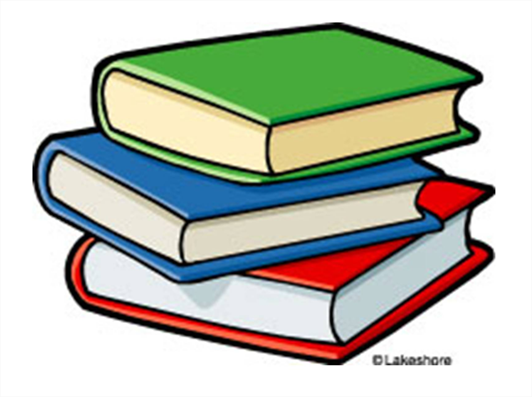 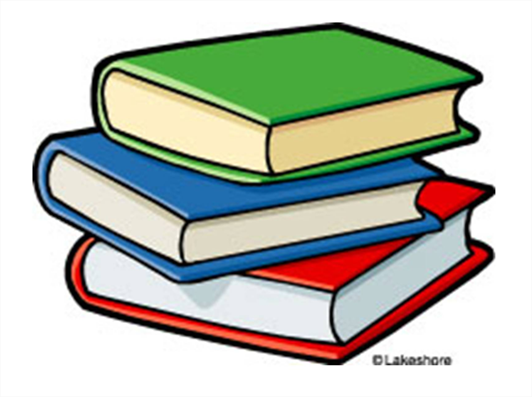 KNP # M 435.3                                    Kentucky Center for Mathematics www.kentuckymathematics.org
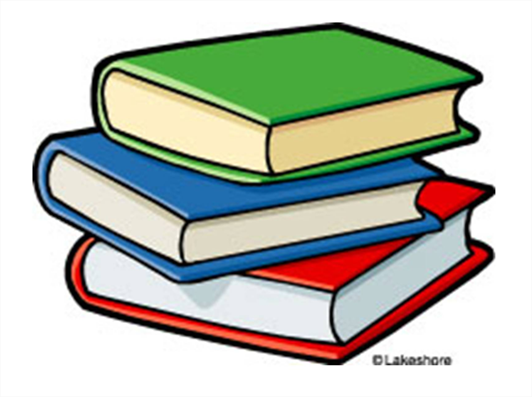 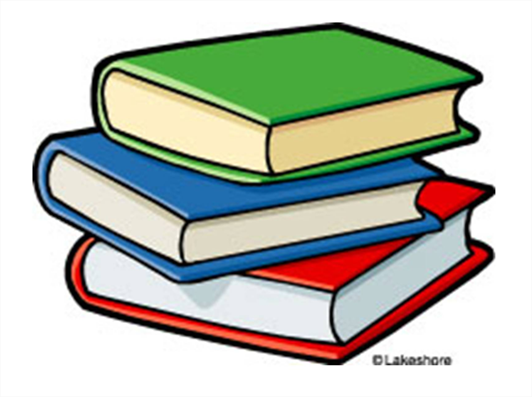 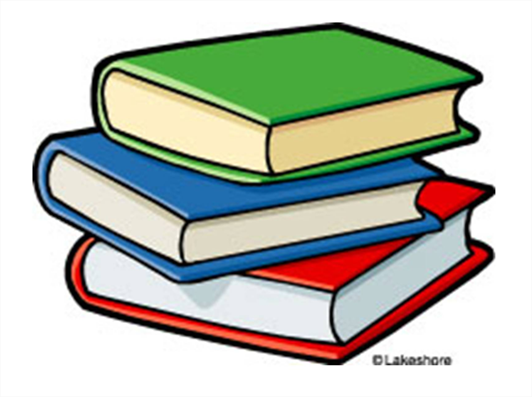 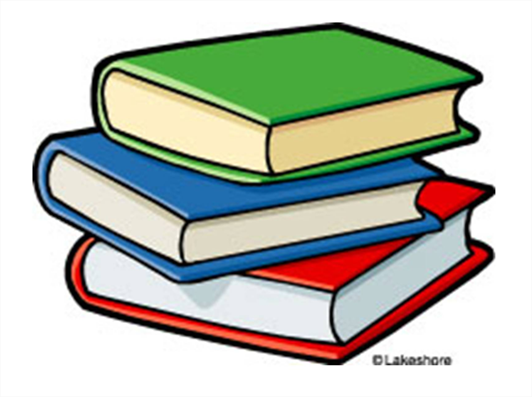 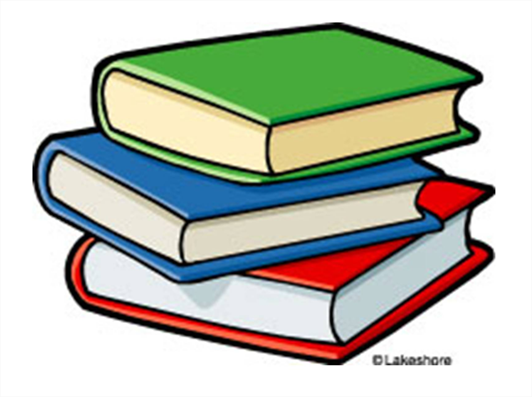 KNP # M 435.3                                    Kentucky Center for Mathematics www.kentuckymathematics.org
KNP # M 435.3                                    Kentucky Center for Mathematics www.kentuckymathematics.org
[Speaker Notes: Some questions to ask:
What did you see?
How many stacks?
How many books in each stack?
How many book in all?
How many green books?
How many red books?
How many blue books?
What equation can you write?
Some examples of equations you might explore: 3+3+3+3+3 = 15, 5x3 = 15, 5+5+5 = 15 (i.e. 5 red + 5 blue + 5 green), 3 x 5 = 15. This slide might give a chance to discuss the commutative property of multiplication. (i.e. 5 stacks of 3 books  OR 3 colored sets of 5 books (1 set ret, 1 set blue, 1 set green))]
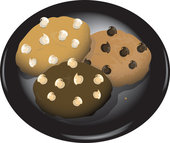 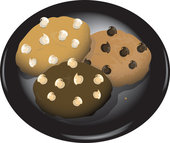 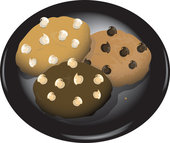 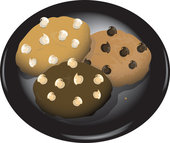 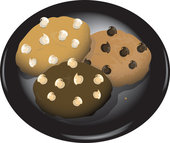 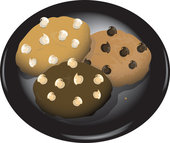 KNP # M 435.3                                    Kentucky Center for Mathematics www.kentuckymathematics.org
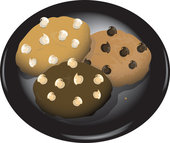 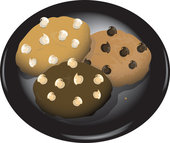 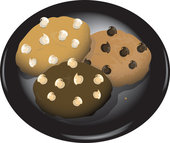 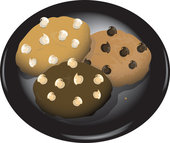 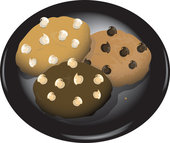 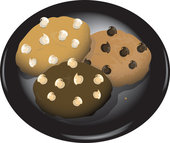 KNP # M 435.3                                    Kentucky Center for Mathematics www.kentuckymathematics.org
KNP # M 435.3                                    Kentucky Center for Mathematics www.kentuckymathematics.org
[Speaker Notes: Prompting questions:
What do you see? 
How many cookies on each plate? 
How many plates? 
How many cookies? 
How many chocolate cookies? How many vanilla cookies? How many peanut butter cookies? 
What is an equation that matches this picture?]
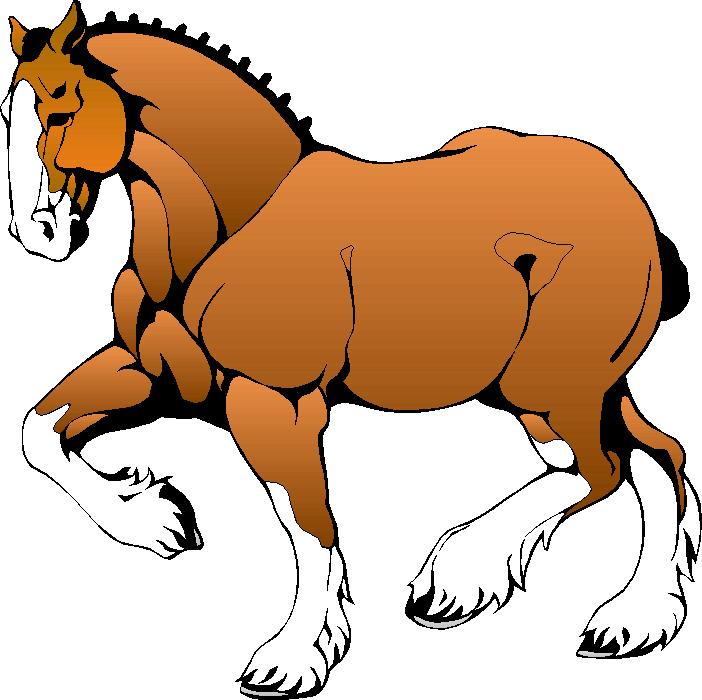 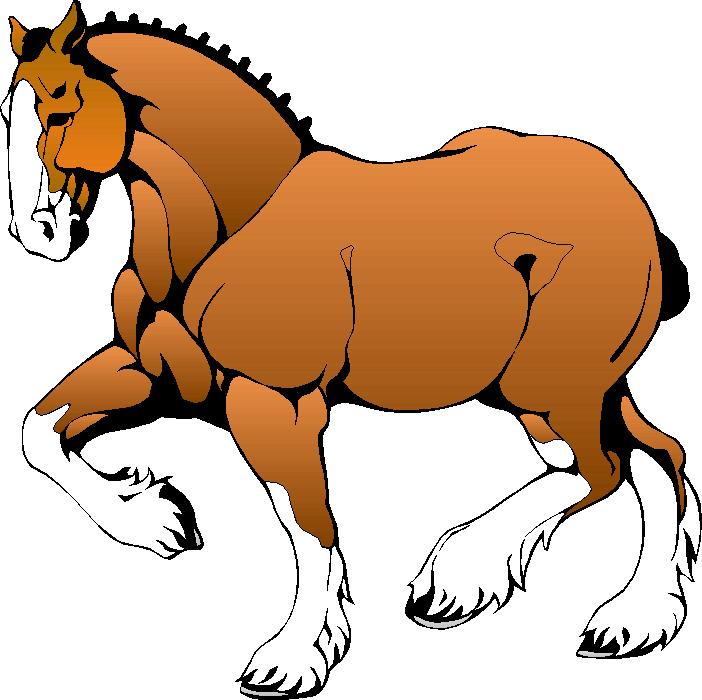 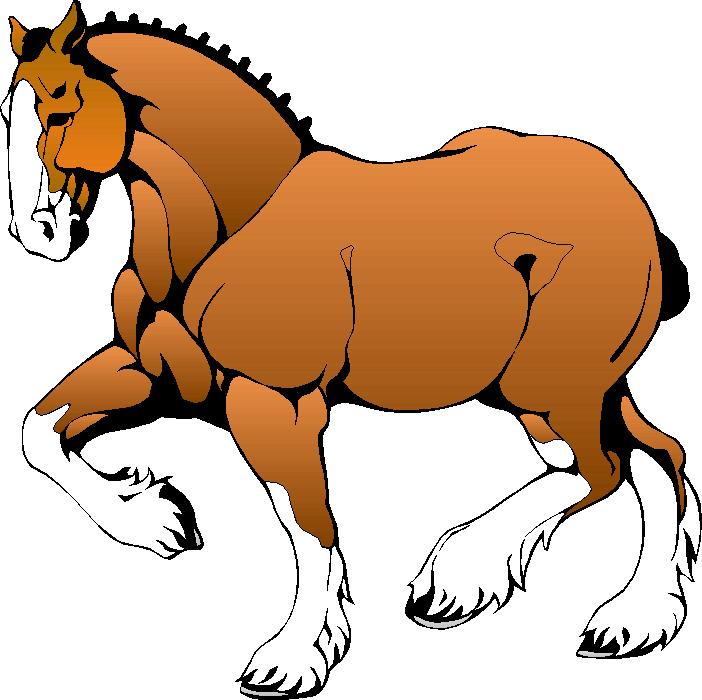 KNP # M 435.3                                    Kentucky Center for Mathematics www.kentuckymathematics.org
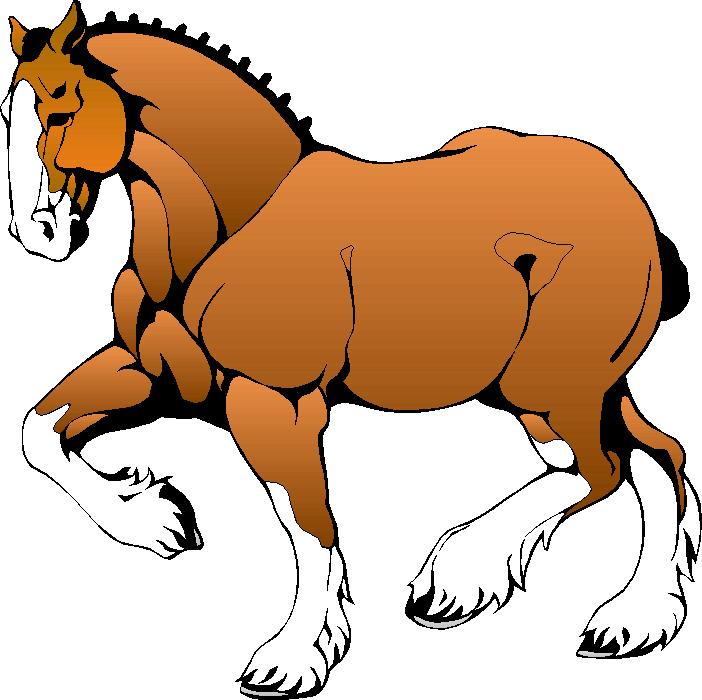 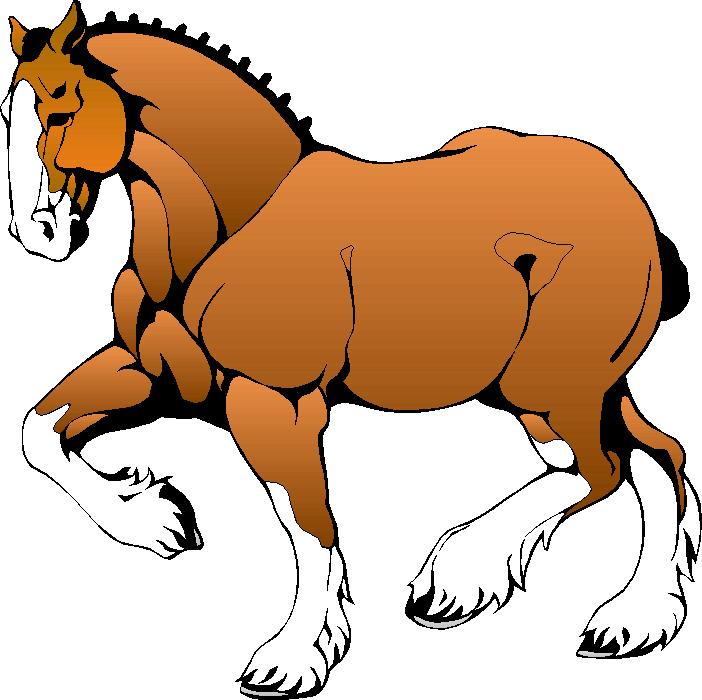 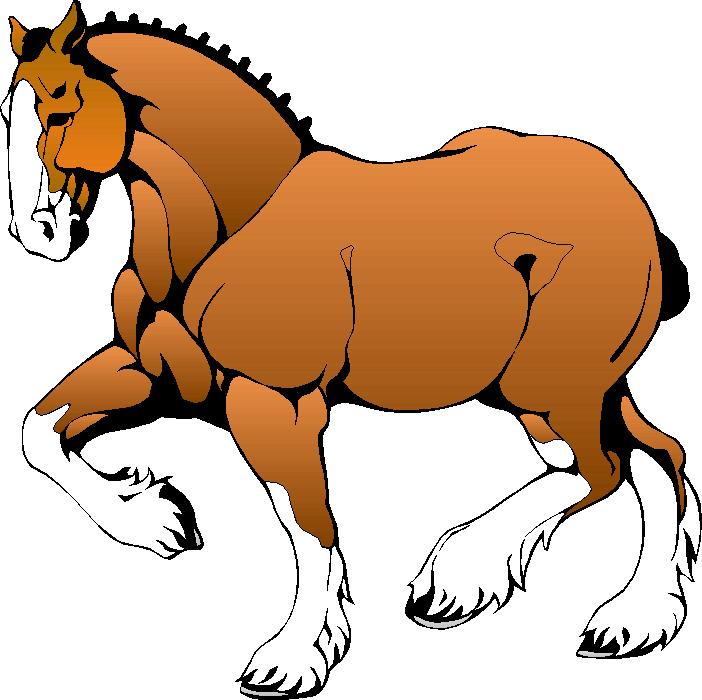 KNP # M 435.3                                    Kentucky Center for Mathematics www.kentuckymathematics.org
KNP # M 435.3                                    Kentucky Center for Mathematics www.kentuckymathematics.org
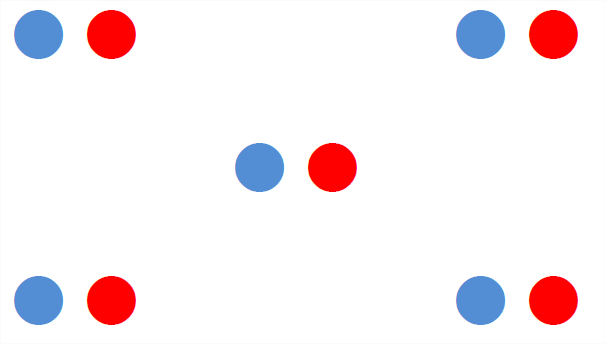 KNP # M 435.3                                    Kentucky Center for Mathematics www.kentuckymathematics.org
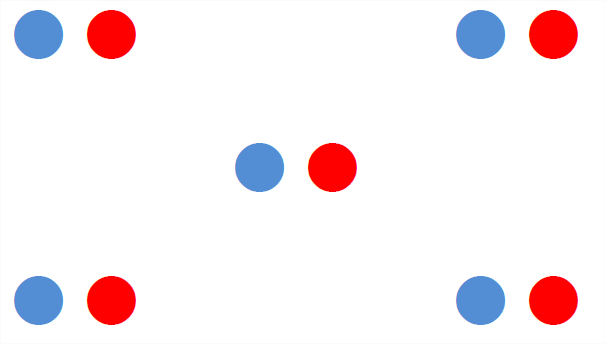 KNP # M 435.3                                    Kentucky Center for Mathematics www.kentuckymathematics.org
KNP # M 435.3                                    Kentucky Center for Mathematics www.kentuckymathematics.org
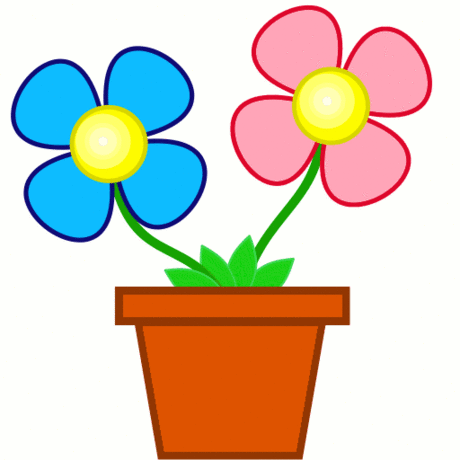 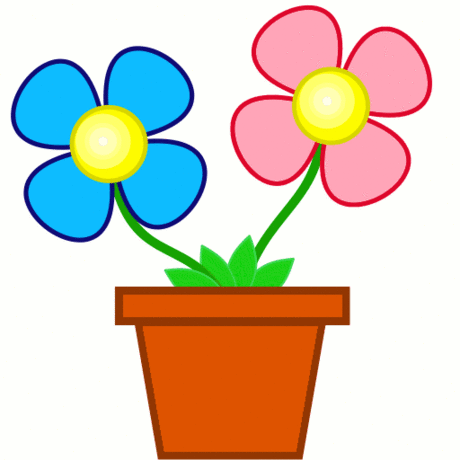 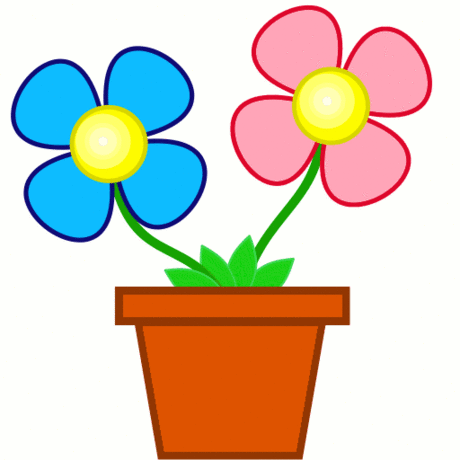 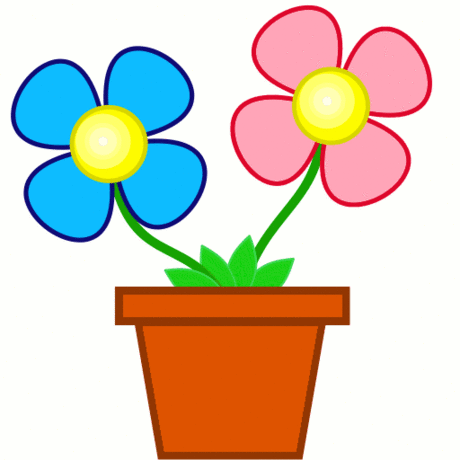 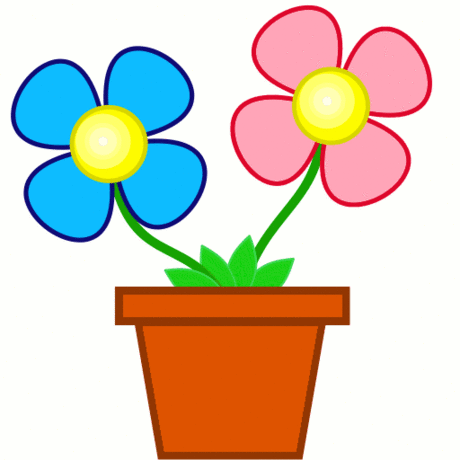 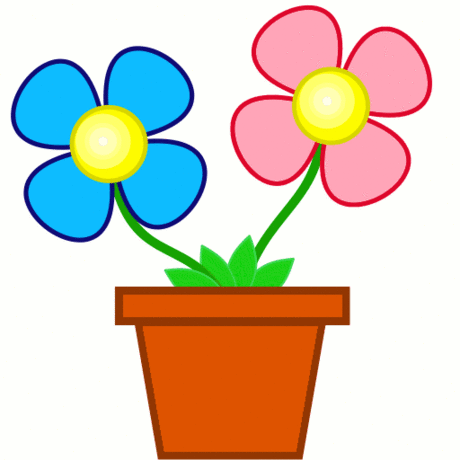 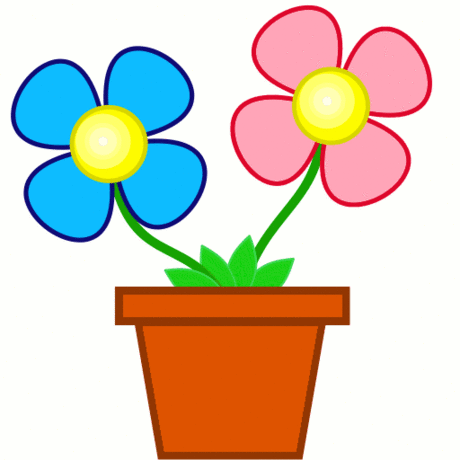 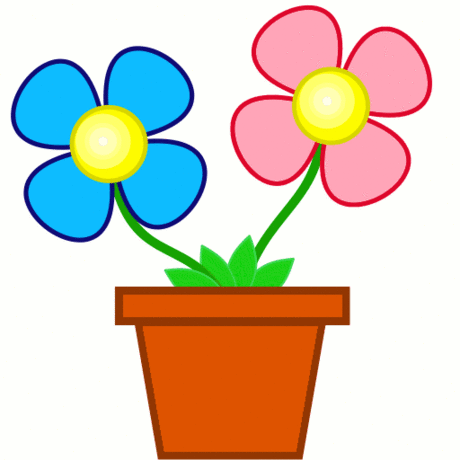 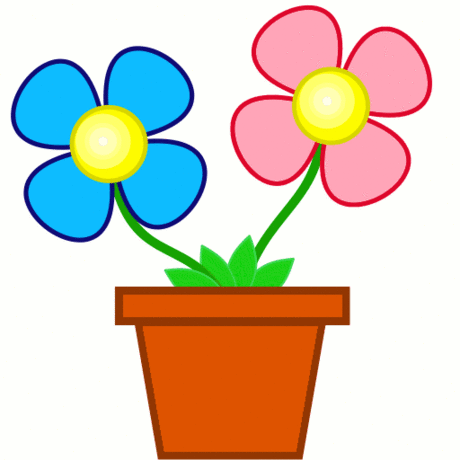 KNP # M 435.3                                    Kentucky Center for Mathematics www.kentuckymathematics.org
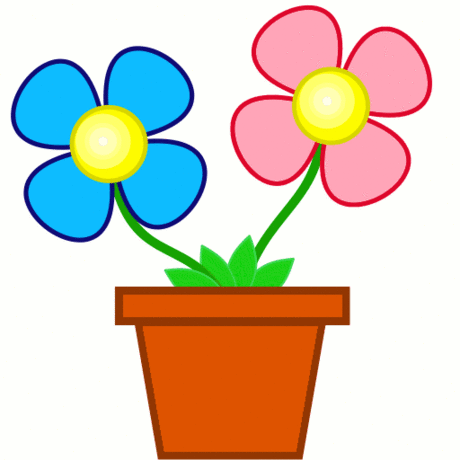 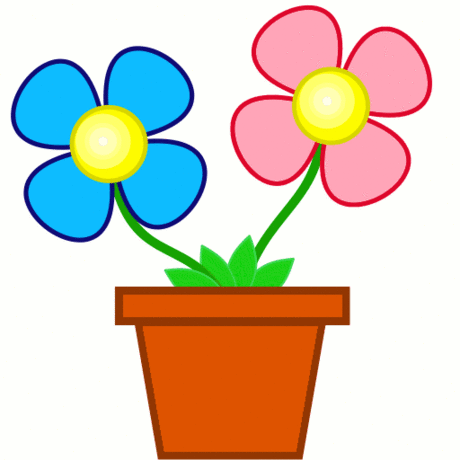 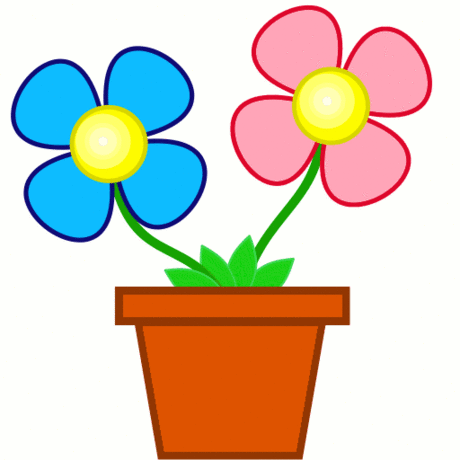 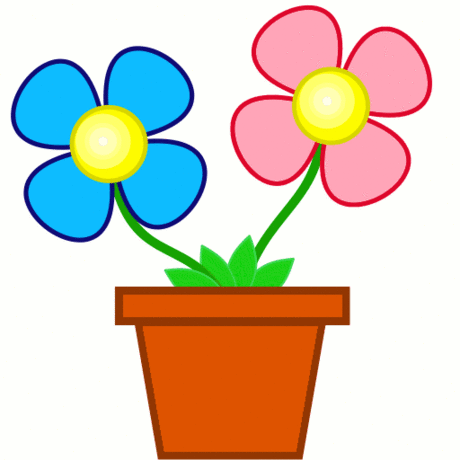 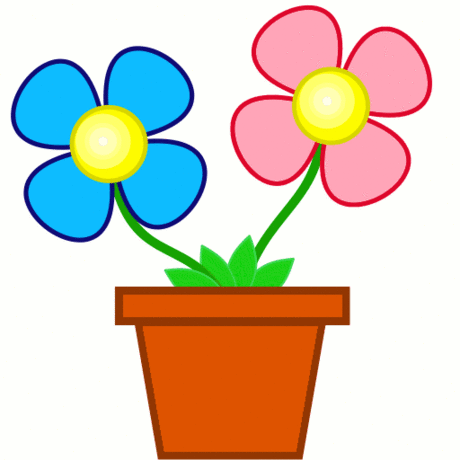 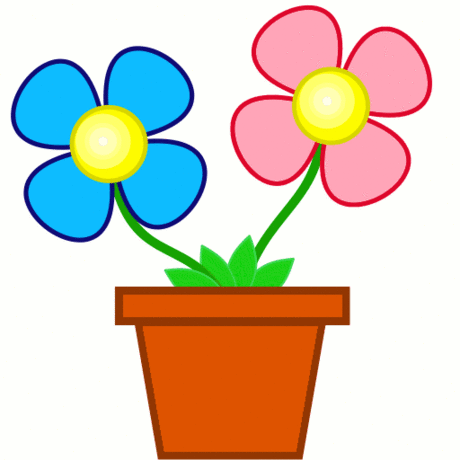 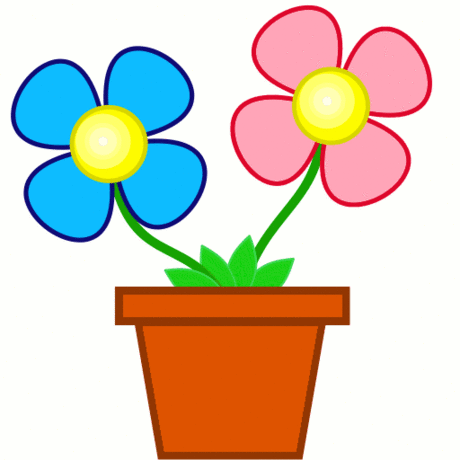 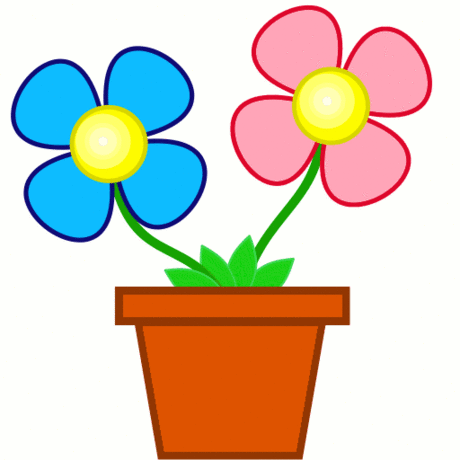 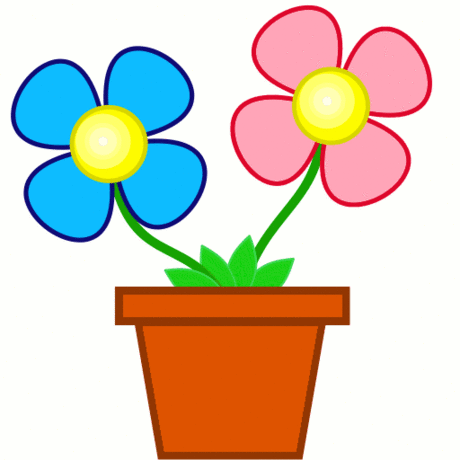 KNP # M 435.3                                    Kentucky Center for Mathematics www.kentuckymathematics.org
KNP # M 435.3                                    Kentucky Center for Mathematics www.kentuckymathematics.org
[Speaker Notes: What do you see?
How many flower pots.
How many flowers in each pot?
How many flowers?
How many pink flowers?
How many red flowers?
What is an equation that matches this picture? Another? 
Notes – Student may begin with either multiplicative or additive equations. Students might see this as 9 groups of 2, but they could also see it as 2 groups of 9 (i.e. 9 blue flowers and 9 red flowers). If so bring in this idea, it can be an opportunity to bring in the commutative property of multiplication. 
Students may also see the groups of groups. For example, a student might say that there are 6 flowers (3 groups of 2) in each row (column) and there are 3 rows (columns). The equation for that is 3 ( 3*2). So this brings in the idea of associative property: 3 * 3 * 2 = (3*3)*2= 3* (3*2)]
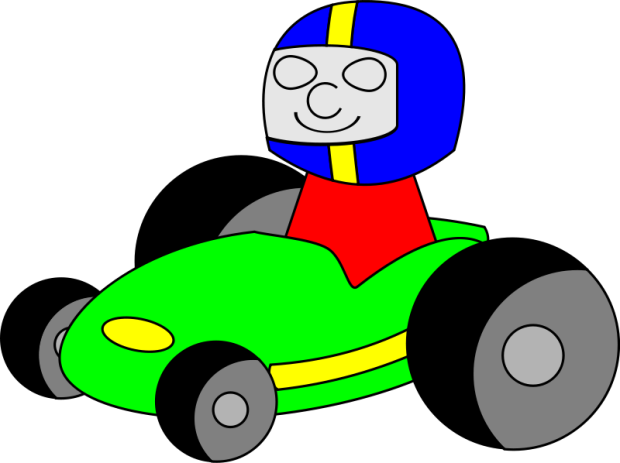 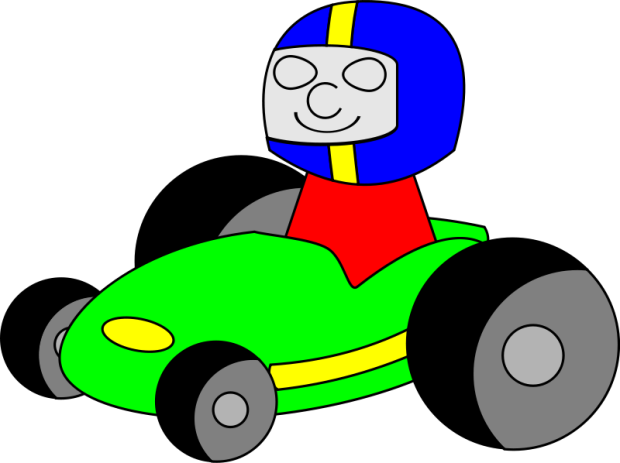 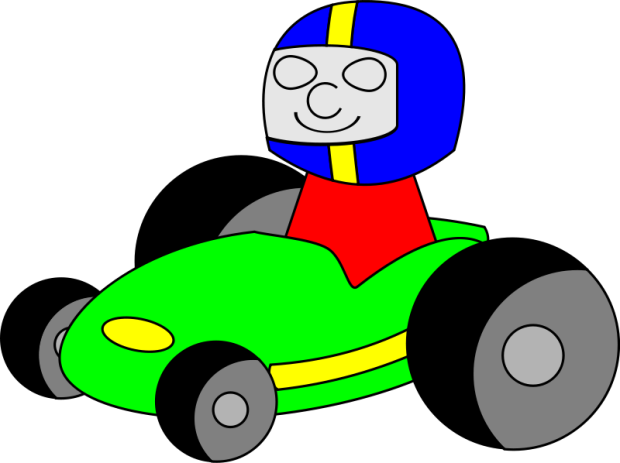 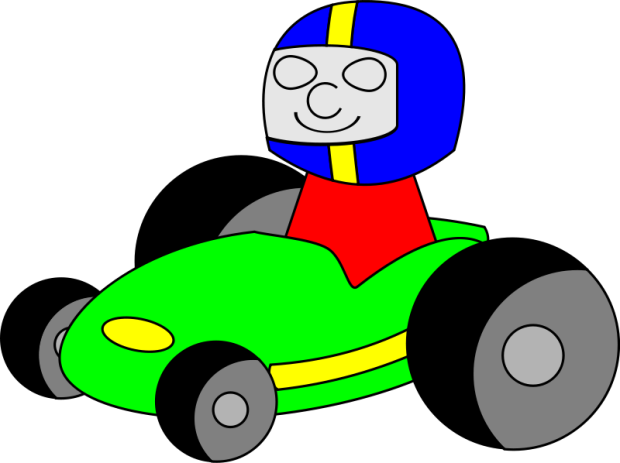 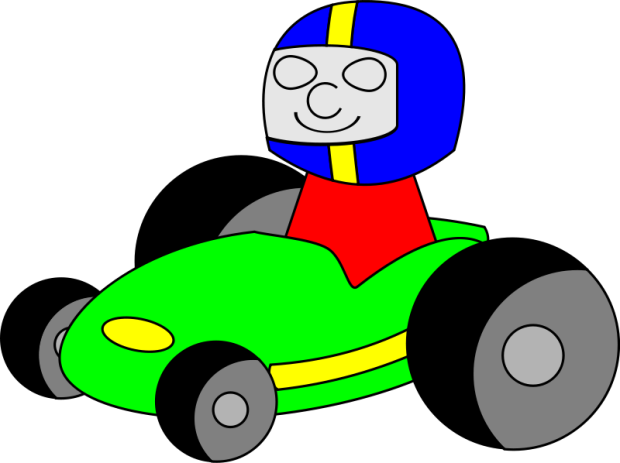 KNP # M 435.3                                    Kentucky Center for Mathematics www.kentuckymathematics.org
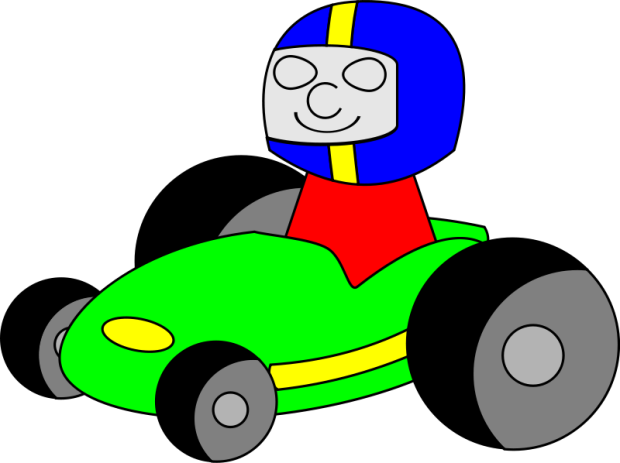 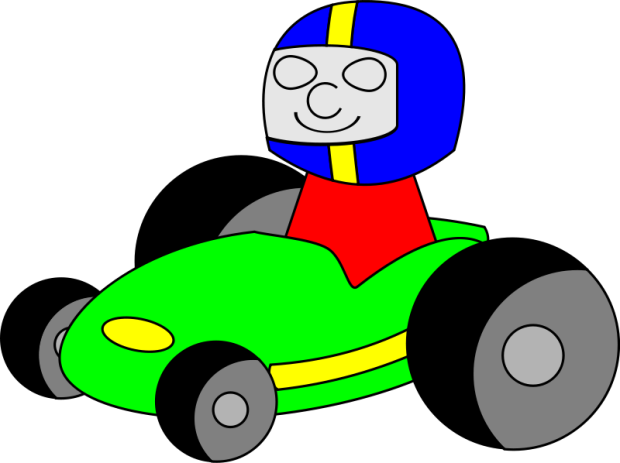 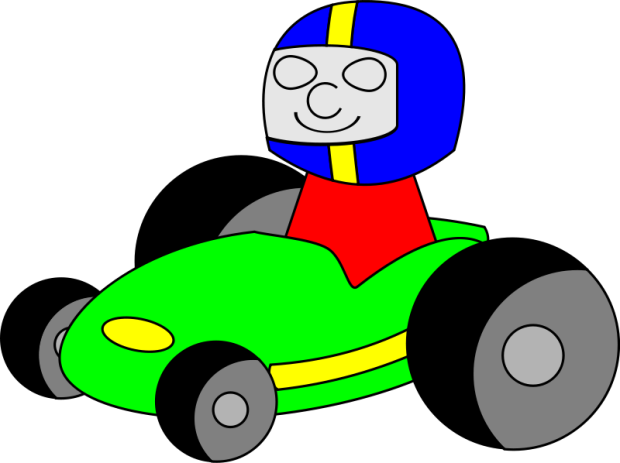 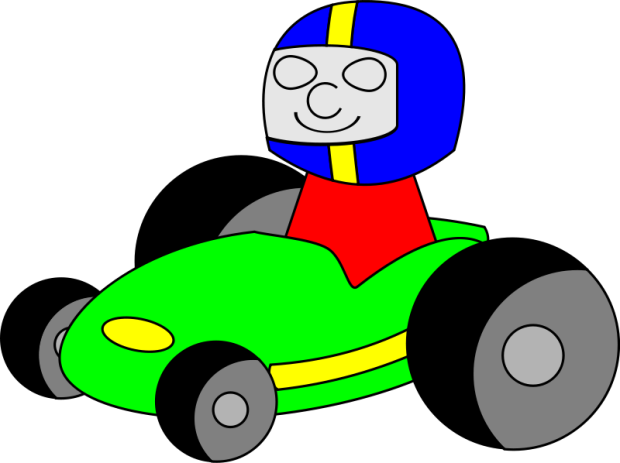 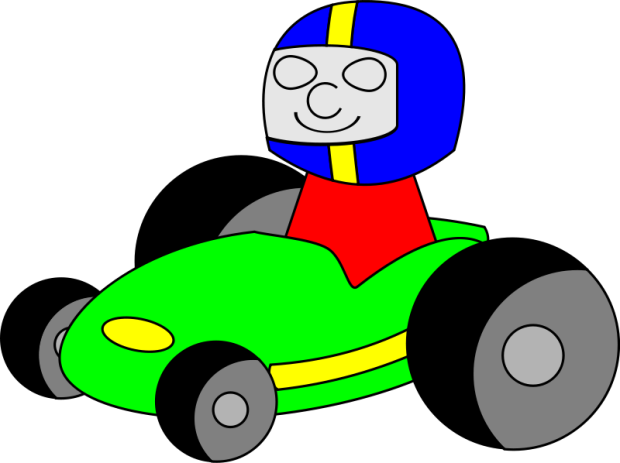 KNP # M 435.3                                    Kentucky Center for Mathematics www.kentuckymathematics.org
KNP # M 435.3                                    Kentucky Center for Mathematics www.kentuckymathematics.org
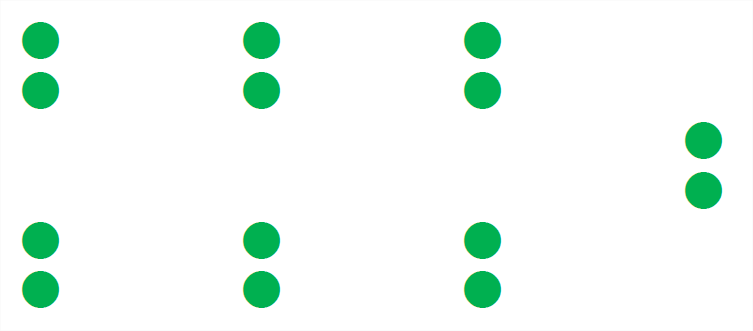 KNP # M 435.3                                    Kentucky Center for Mathematics www.kentuckymathematics.org
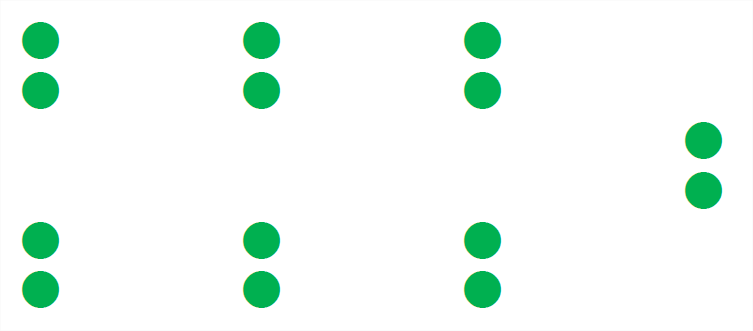 KNP # M 435.3                                    Kentucky Center for Mathematics www.kentuckymathematics.org
KNP # M 435.3                                    Kentucky Center for Mathematics www.kentuckymathematics.org
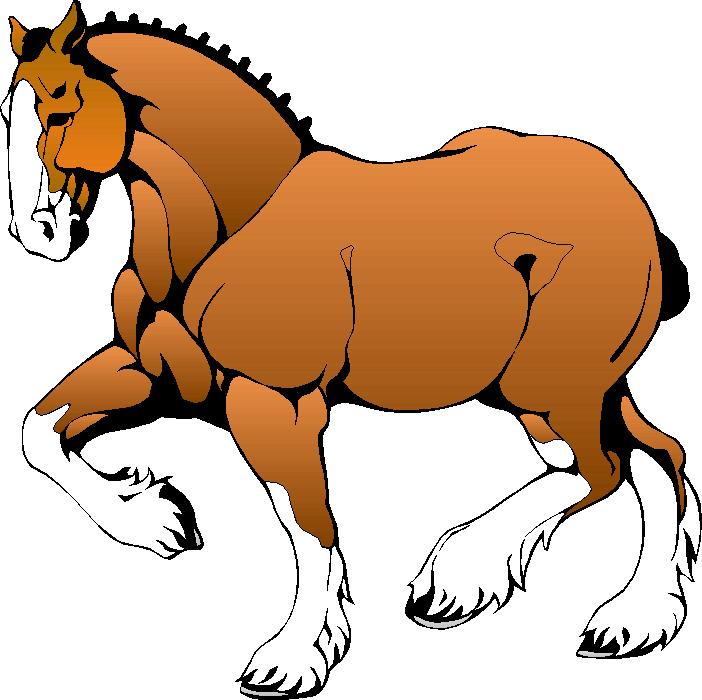 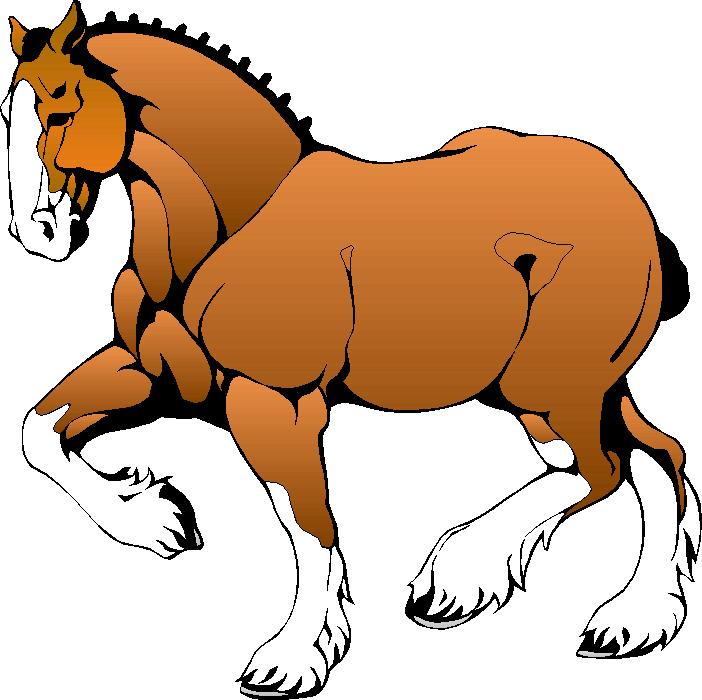 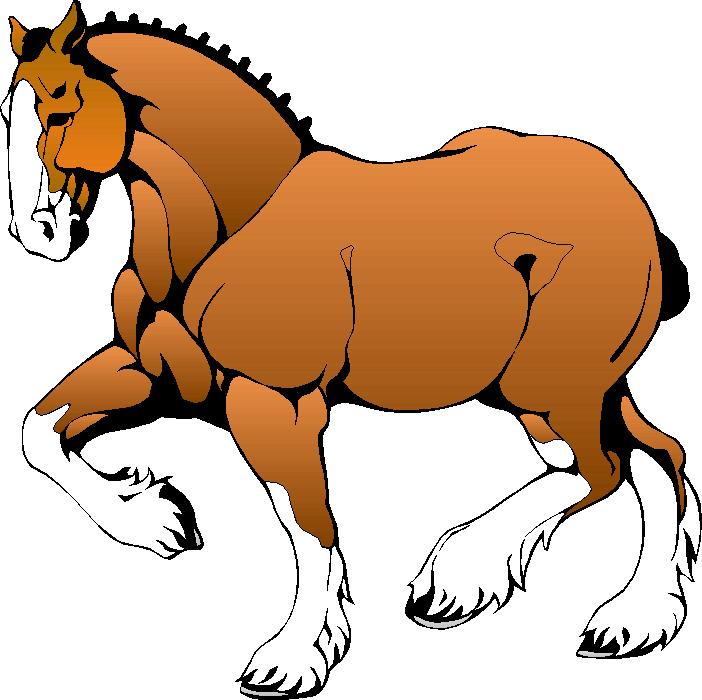 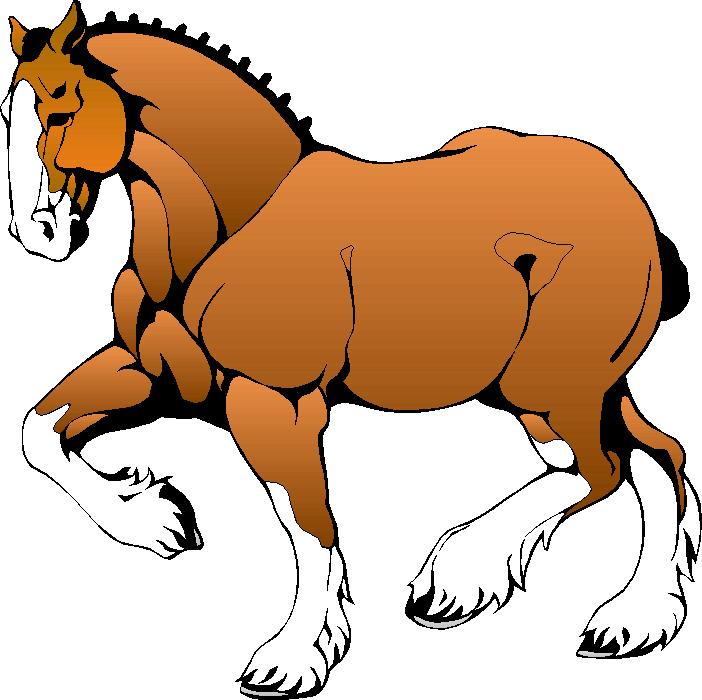 KNP # M 435.3                                    Kentucky Center for Mathematics www.kentuckymathematics.org
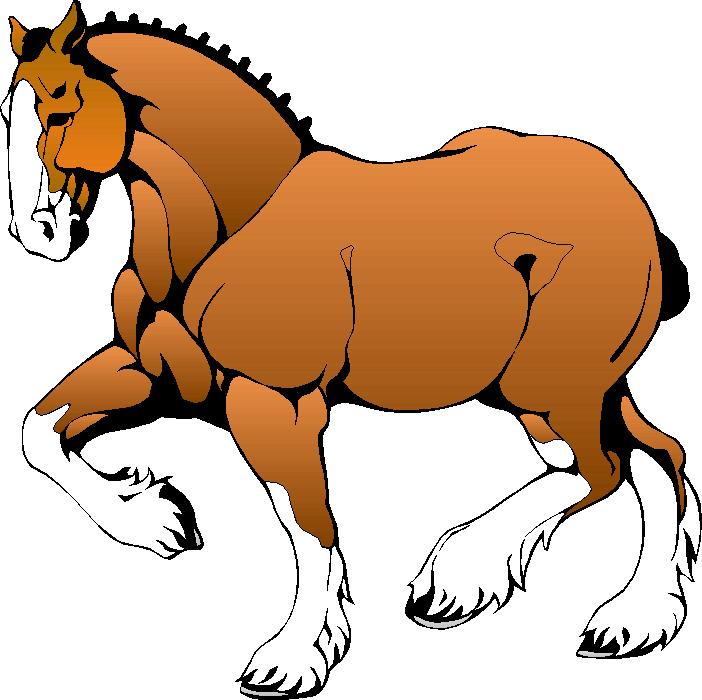 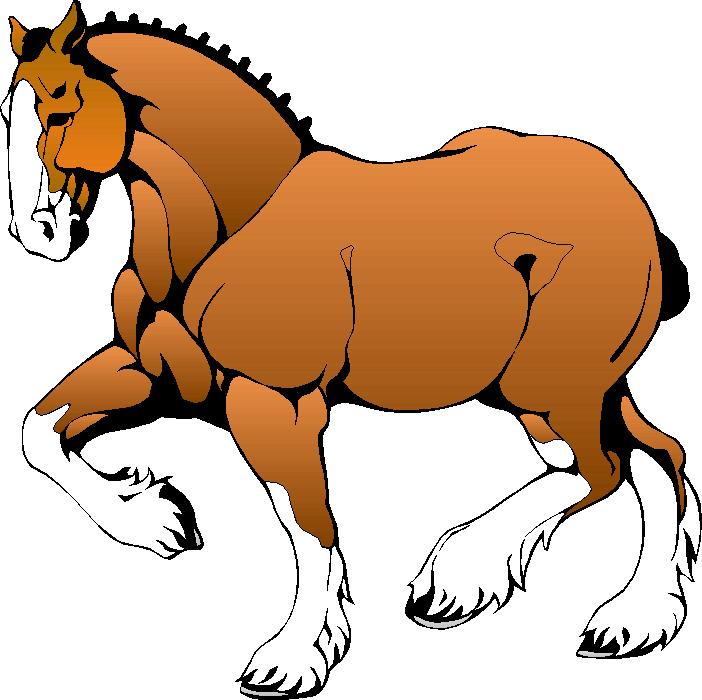 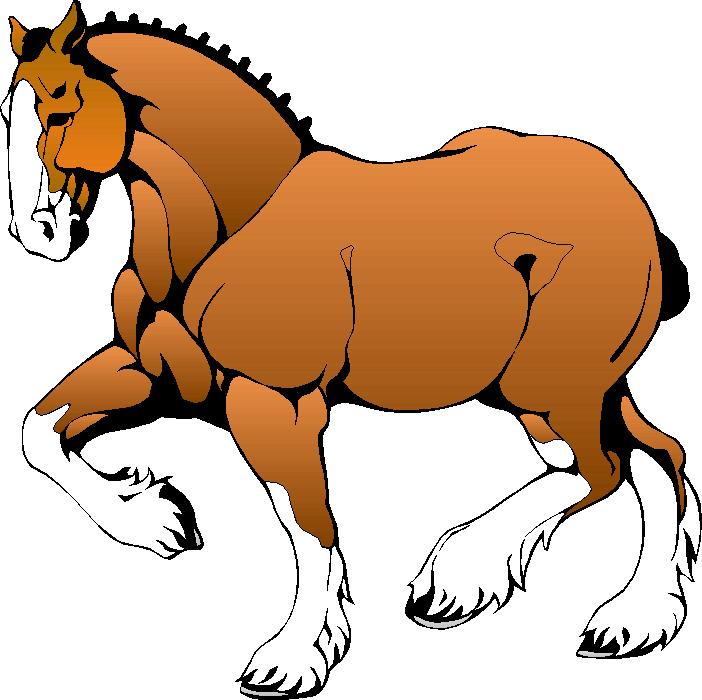 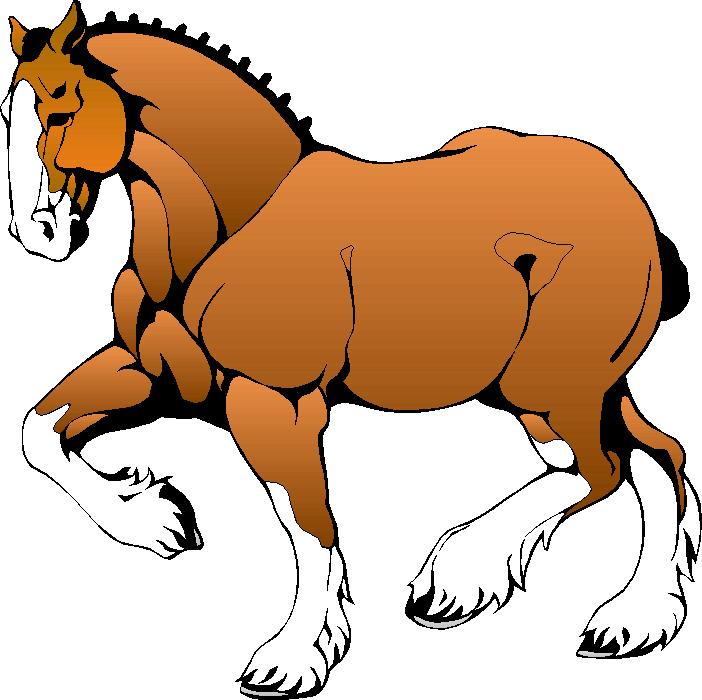 KNP # M 435.3                                    Kentucky Center for Mathematics www.kentuckymathematics.org
KNP # M 435.3                                    Kentucky Center for Mathematics www.kentuckymathematics.org
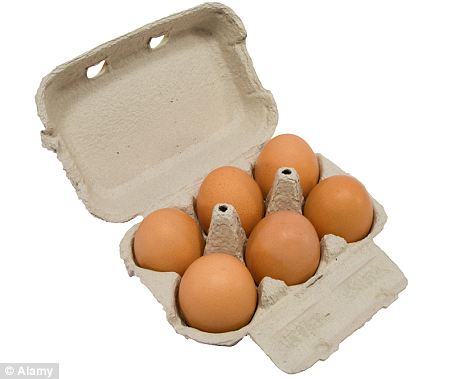 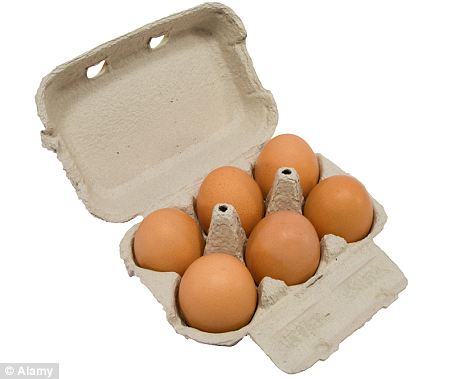 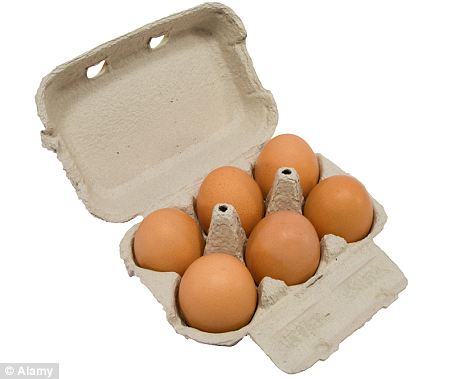 KNP # M 435.3                                    Kentucky Center for Mathematics www.kentuckymathematics.org
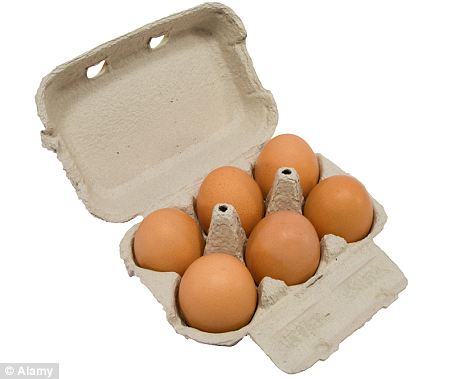 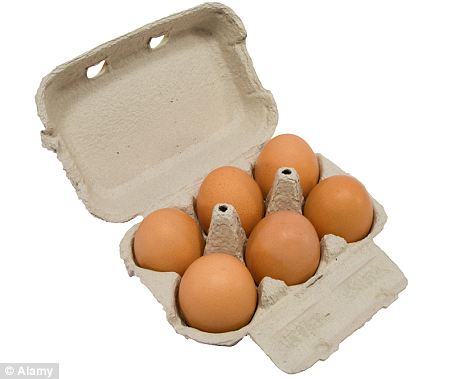 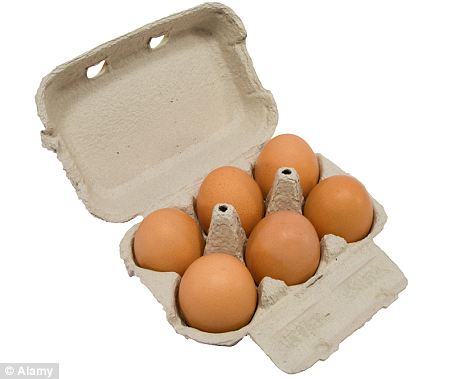 KNP # M 435.3                                    Kentucky Center for Mathematics www.kentuckymathematics.org
KNP # M 435.3                                    Kentucky Center for Mathematics www.kentuckymathematics.org
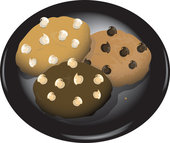 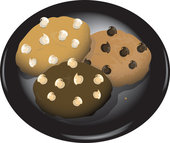 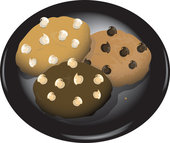 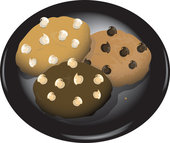 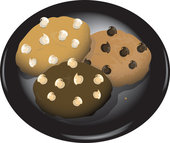 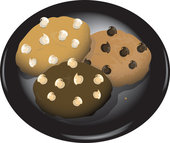 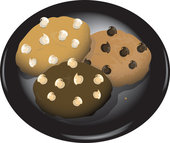 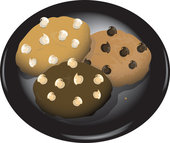 KNP # M 435.3                                    Kentucky Center for Mathematics www.kentuckymathematics.org
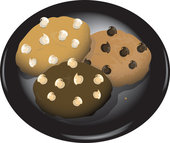 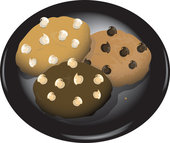 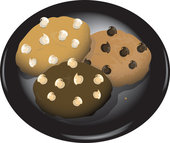 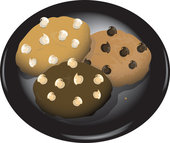 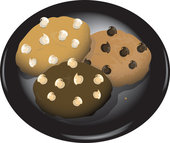 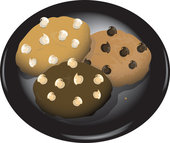 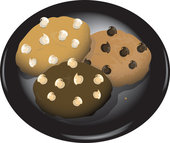 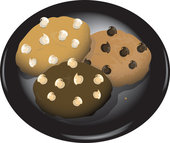 KNP # M 435.3                                    Kentucky Center for Mathematics www.kentuckymathematics.org
KNP # M 435.3                                    Kentucky Center for Mathematics www.kentuckymathematics.org
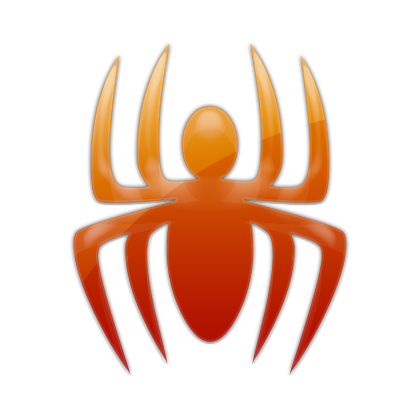 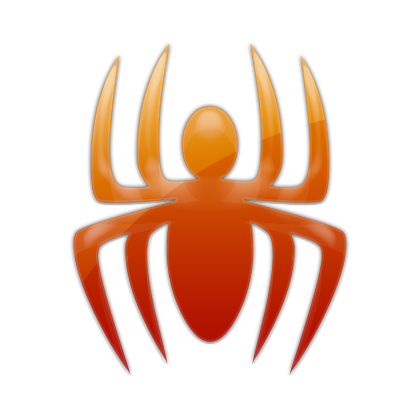 KNP # M 435.3                                    Kentucky Center for Mathematics www.kentuckymathematics.org
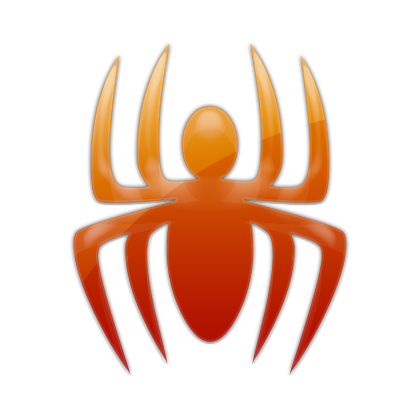 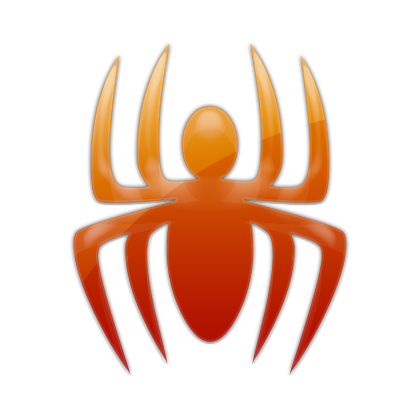 KNP # M 435.3                                    Kentucky Center for Mathematics www.kentuckymathematics.org
KNP # M 435.3                                    Kentucky Center for Mathematics www.kentuckymathematics.org
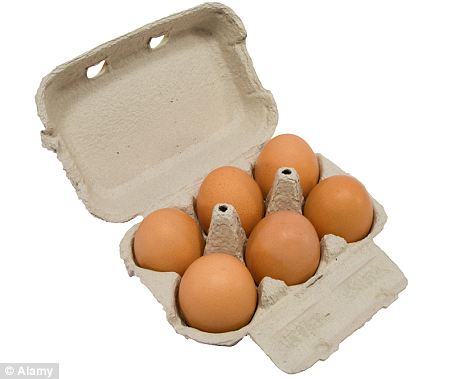 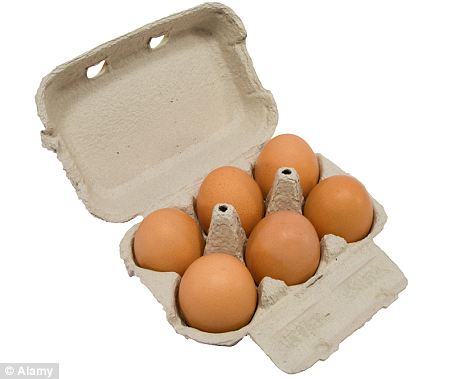 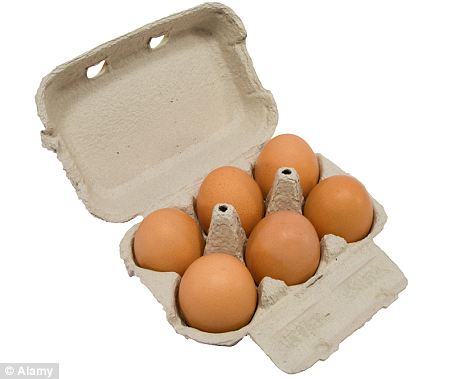 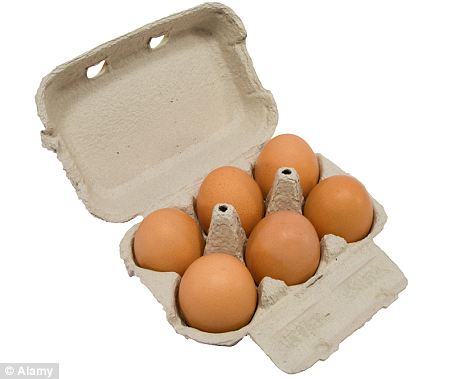 KNP # M 435.3                                    Kentucky Center for Mathematics www.kentuckymathematics.org
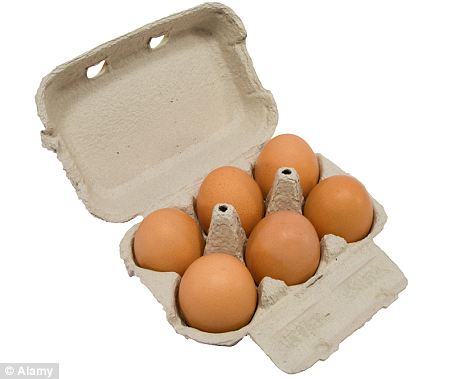 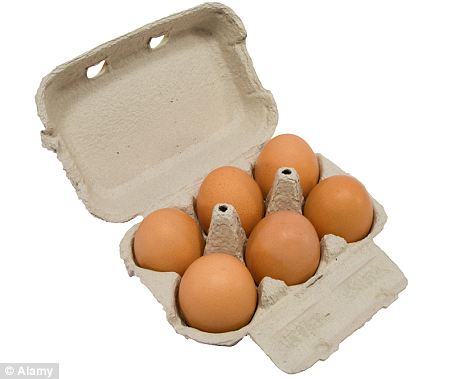 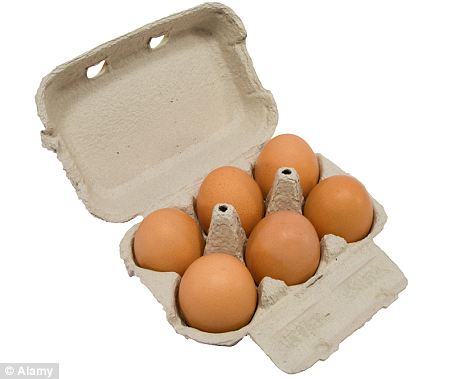 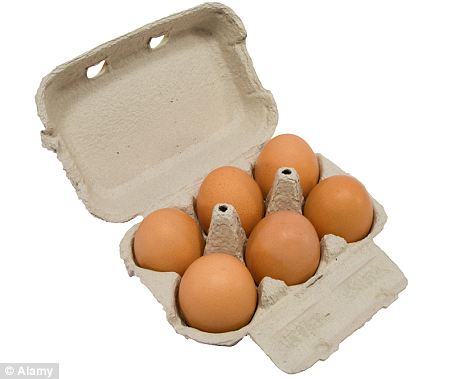 KNP # M 435.3                                    Kentucky Center for Mathematics www.kentuckymathematics.org
KNP # M 435.3                                    Kentucky Center for Mathematics www.kentuckymathematics.org
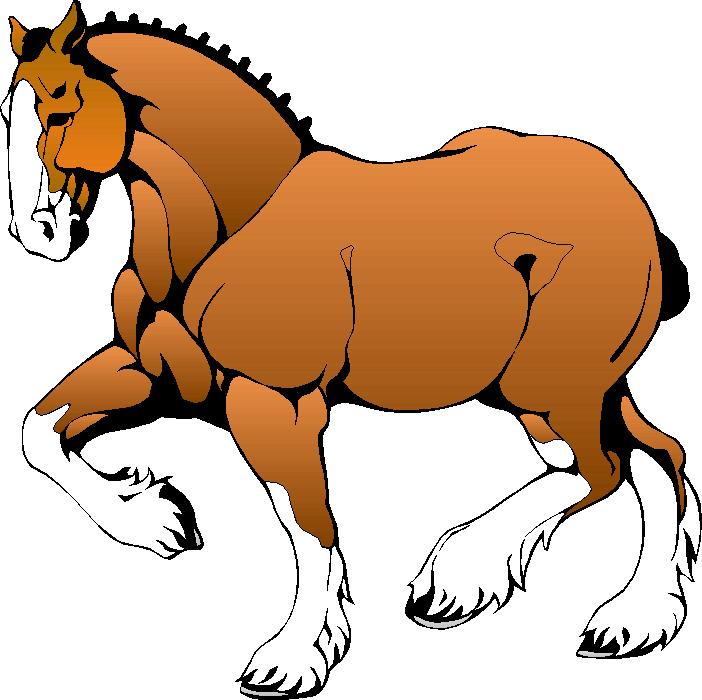 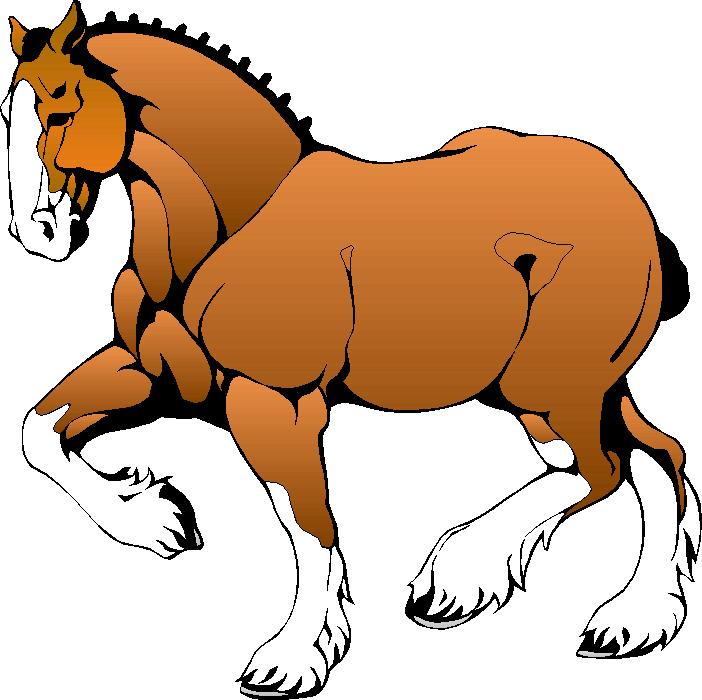 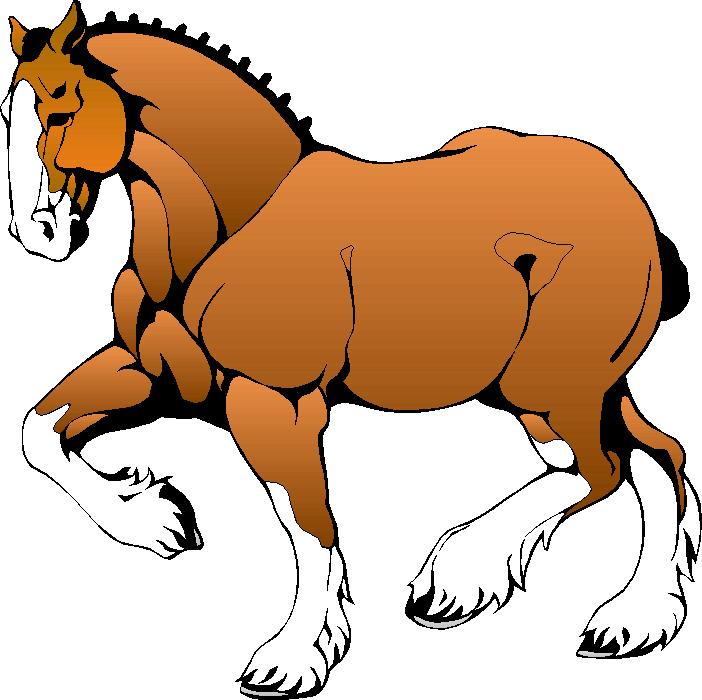 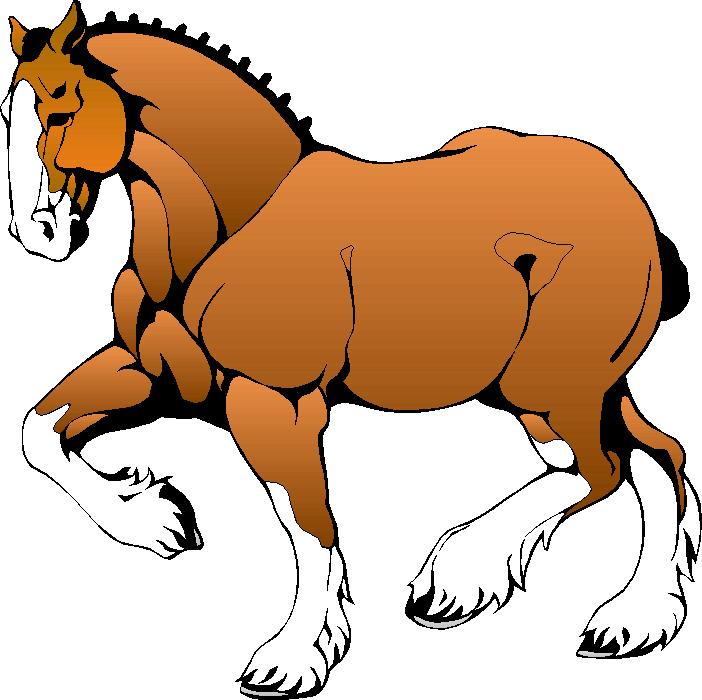 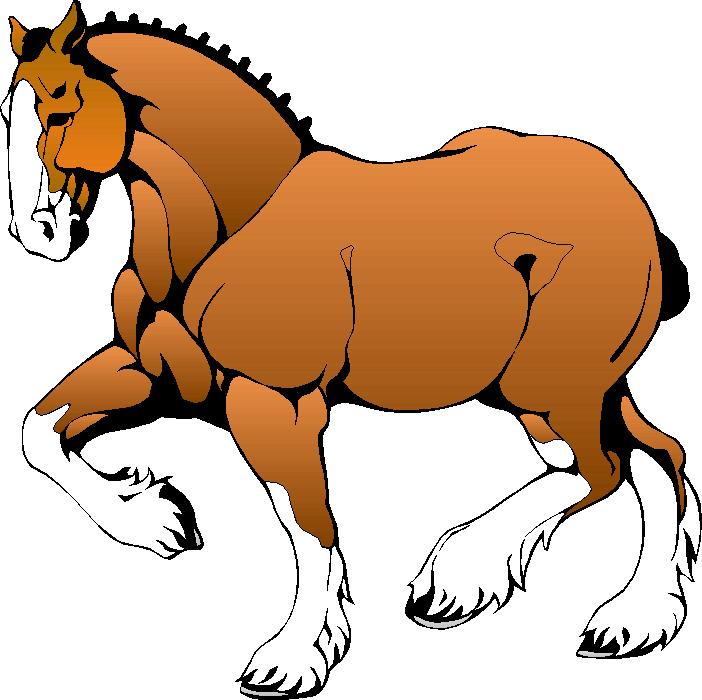 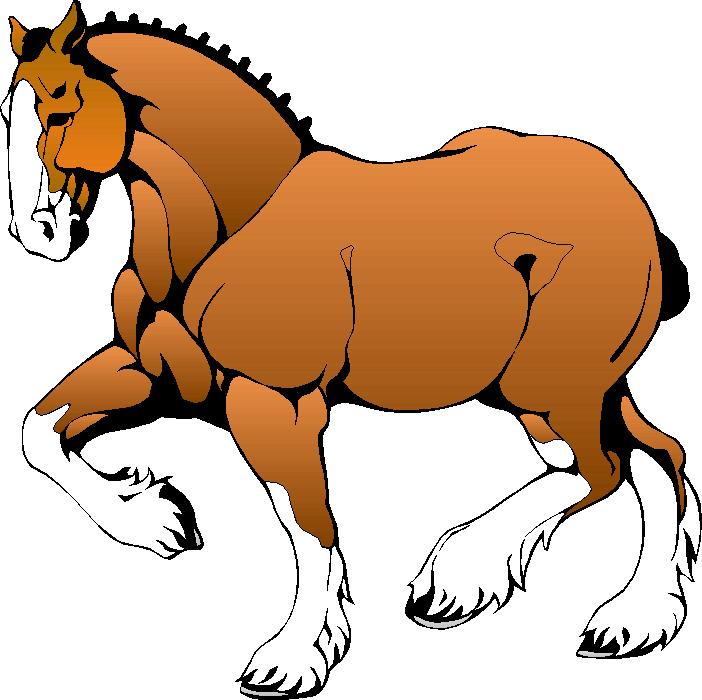 KNP # M 435.3                                    Kentucky Center for Mathematics www.kentuckymathematics.org
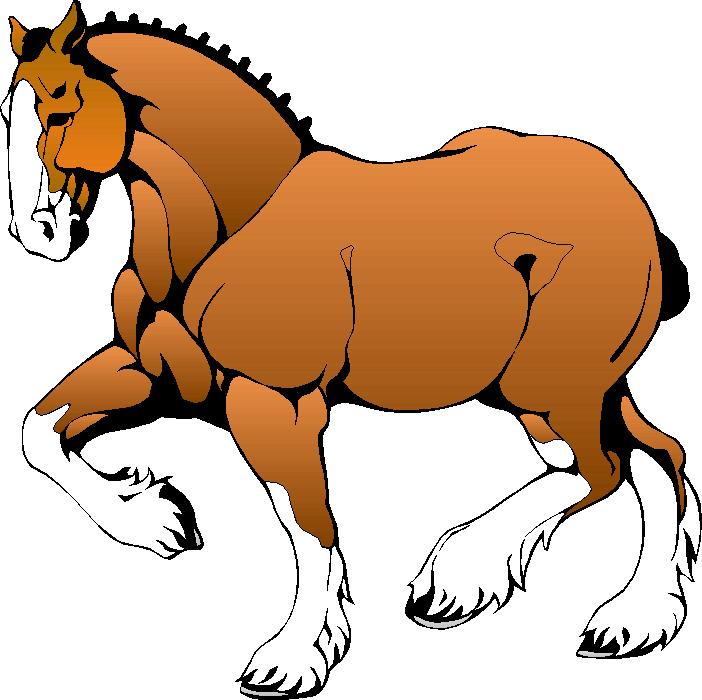 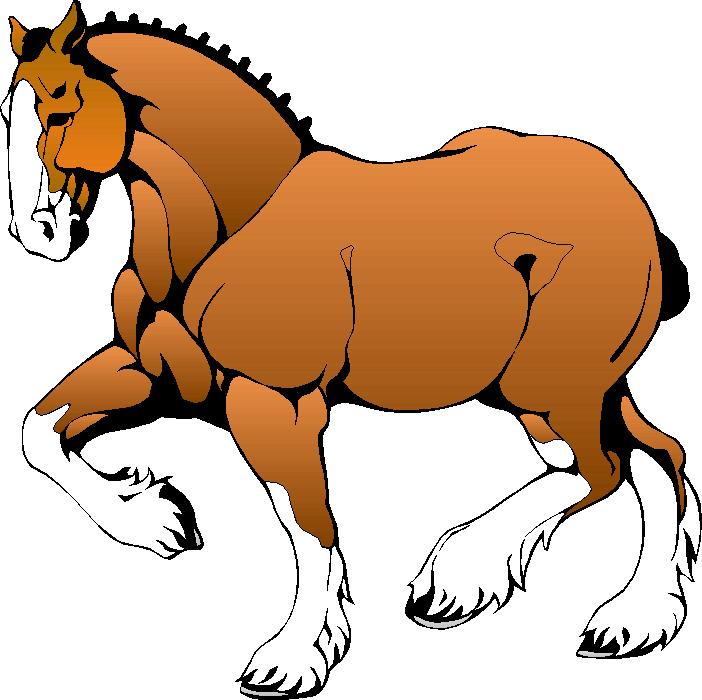 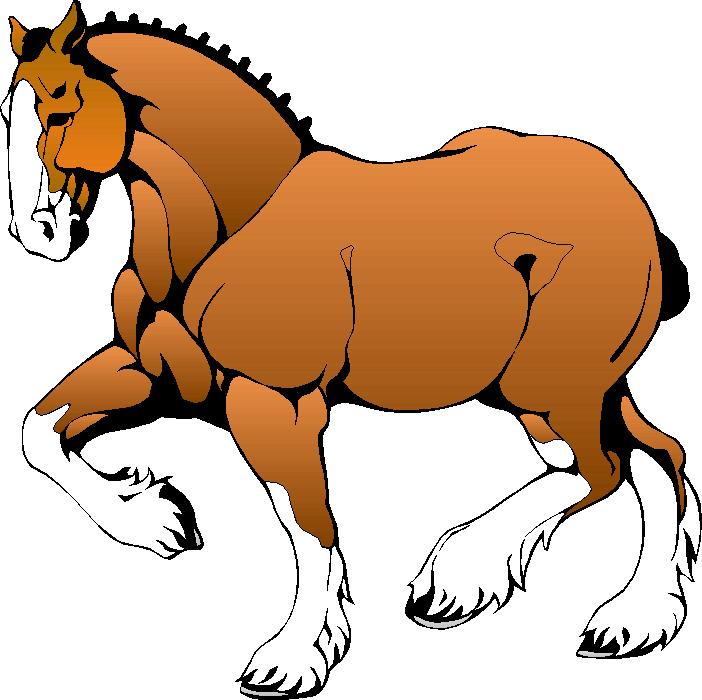 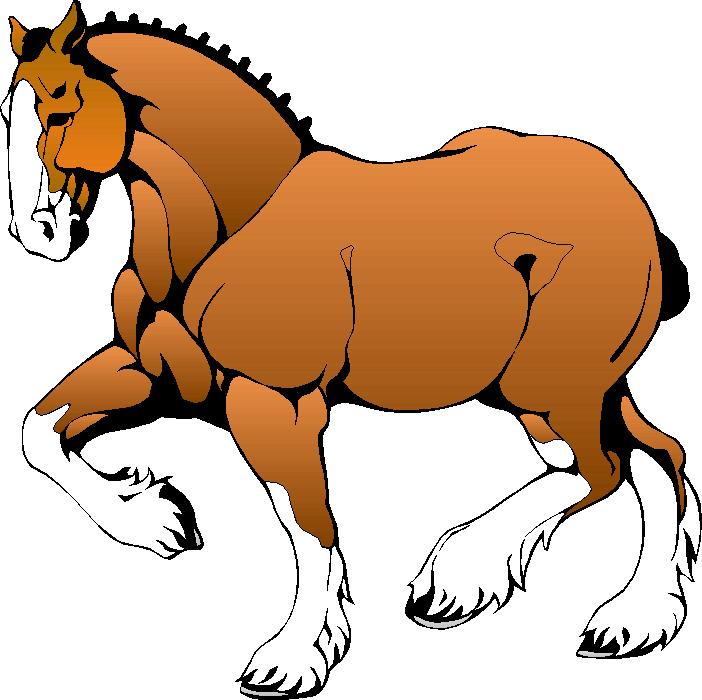 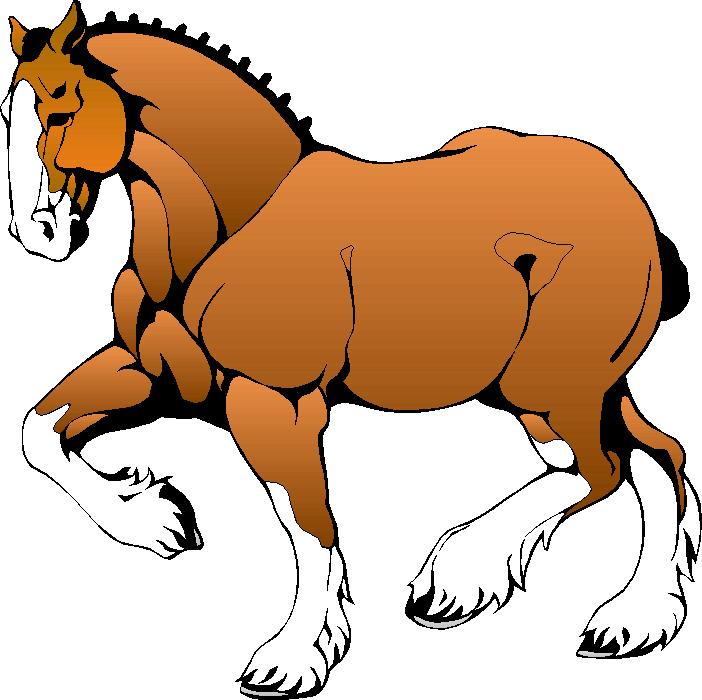 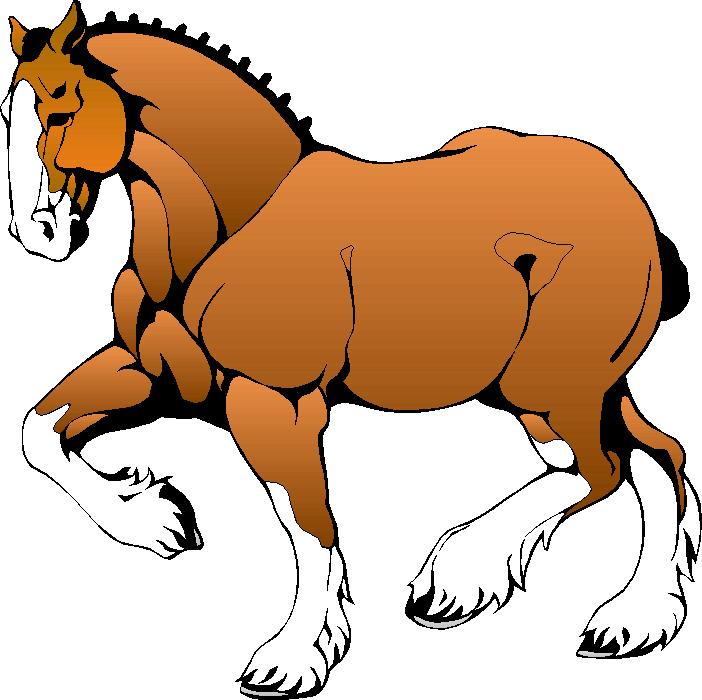 KNP # M 435.3                                    Kentucky Center for Mathematics www.kentuckymathematics.org
KNP # M 435.3                                    Kentucky Center for Mathematics www.kentuckymathematics.org
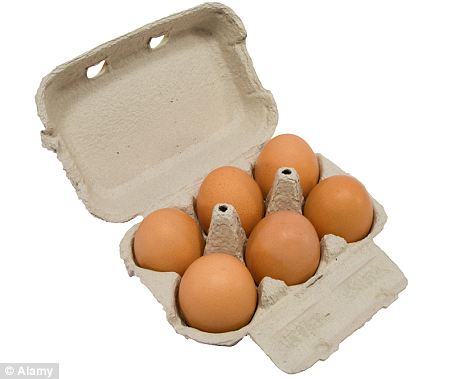 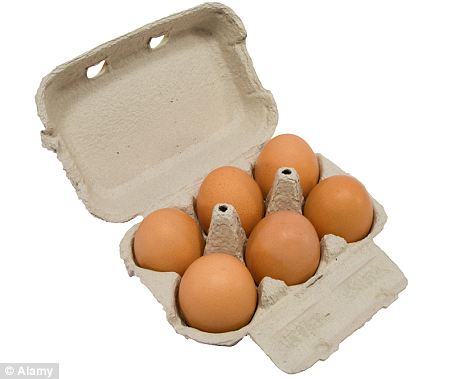 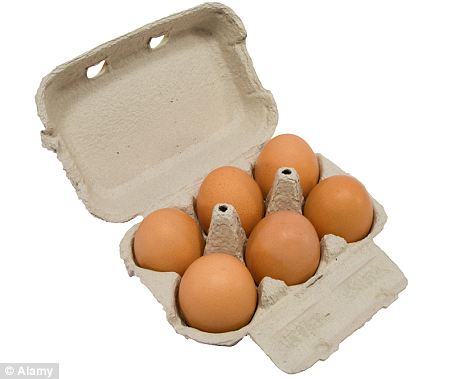 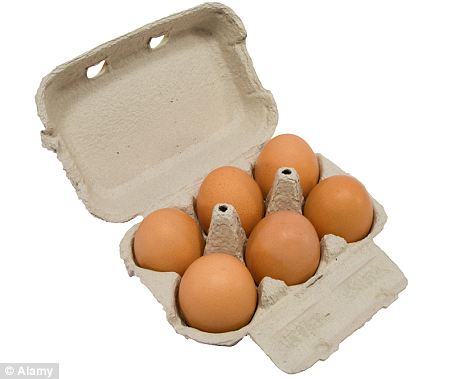 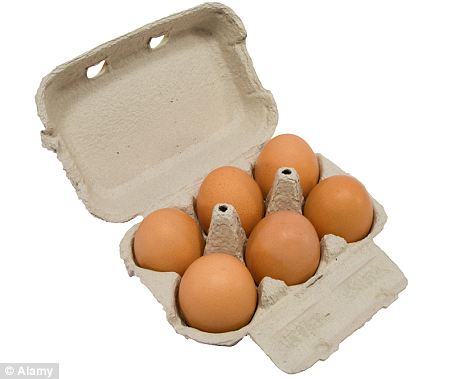 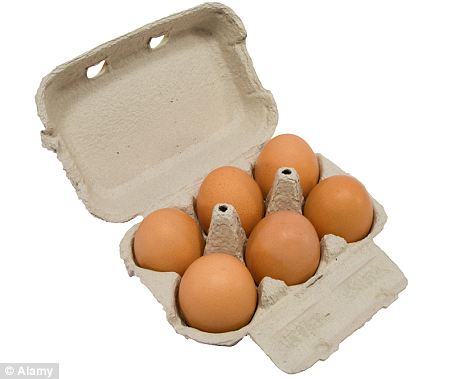 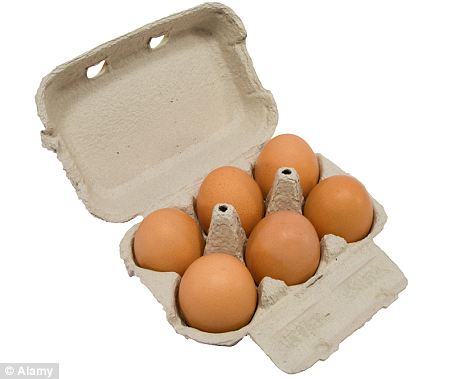 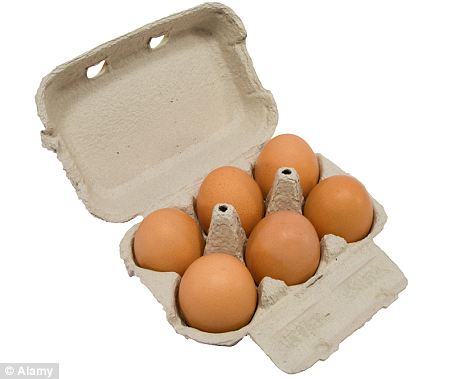 KNP # M 435.3                                    Kentucky Center for Mathematics www.kentuckymathematics.org
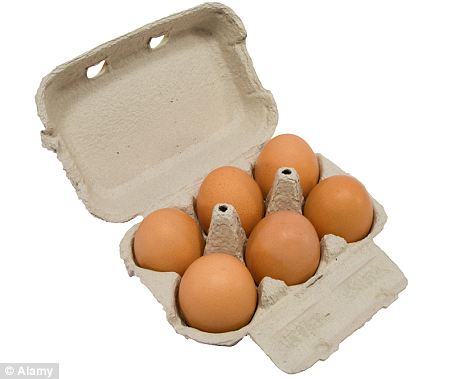 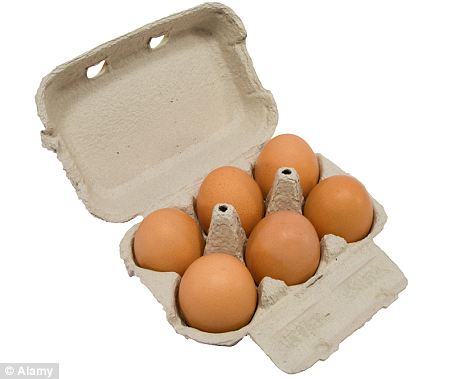 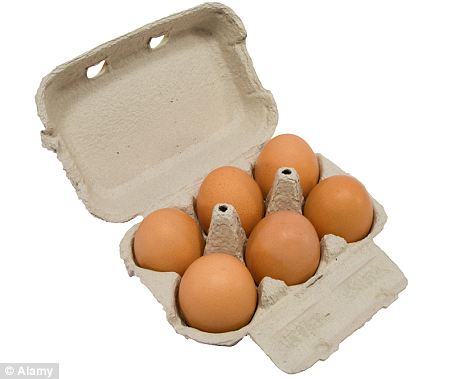 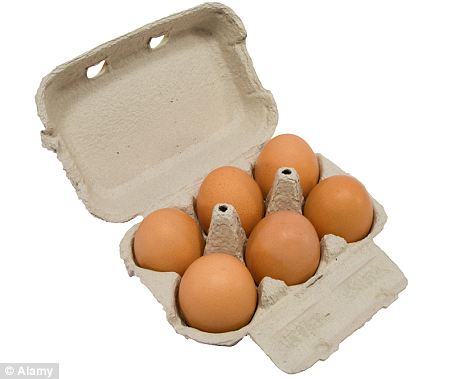 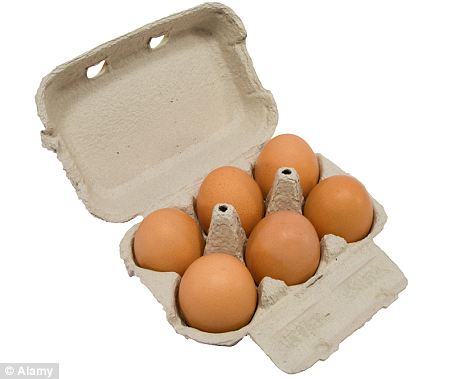 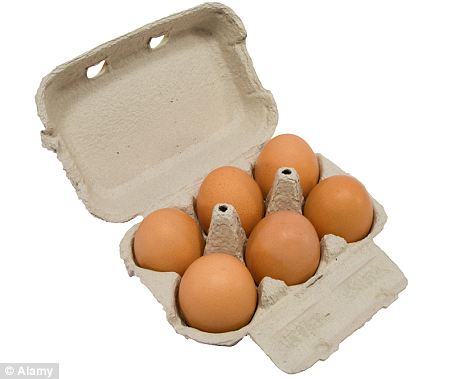 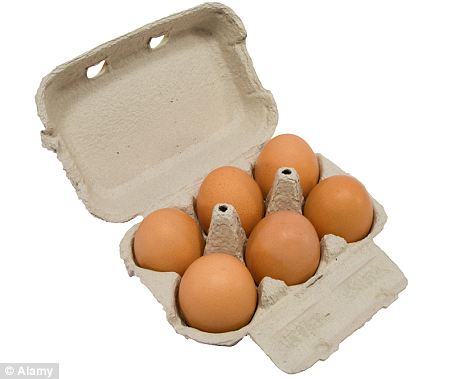 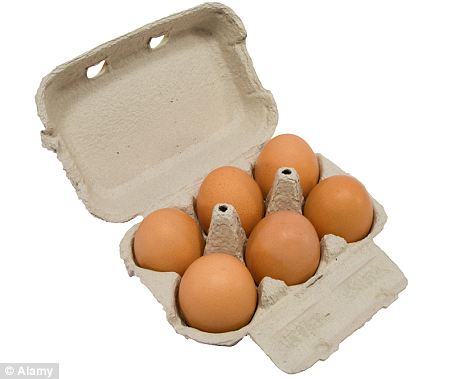 KNP # M 435.3                                    Kentucky Center for Mathematics www.kentuckymathematics.org
KNP # M 435.3                                    Kentucky Center for Mathematics www.kentuckymathematics.org
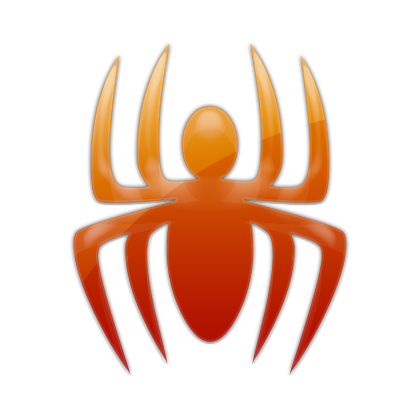 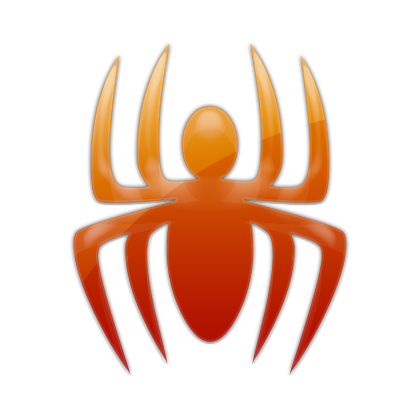 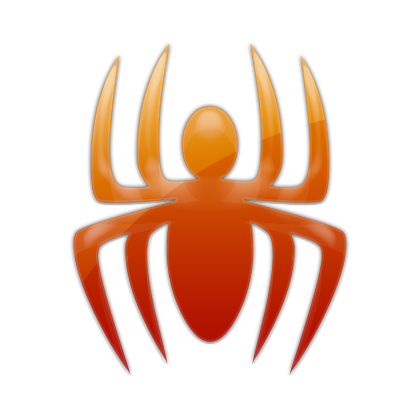 KNP # M 435.3                                    Kentucky Center for Mathematics www.kentuckymathematics.org
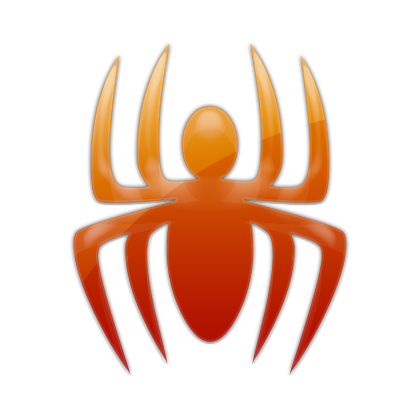 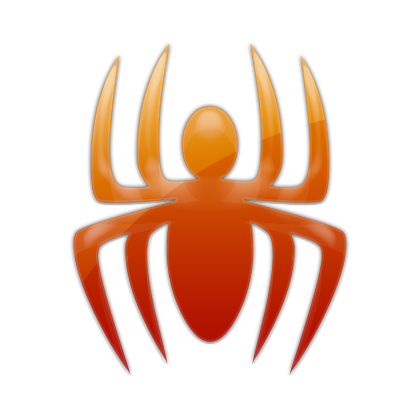 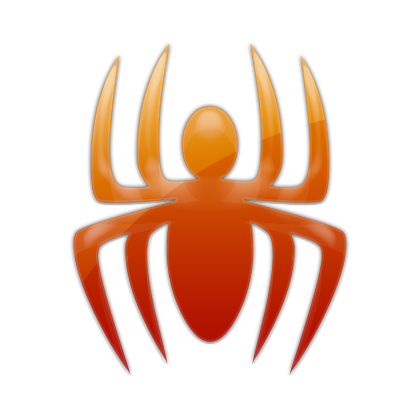 KNP # M 435.3                                    Kentucky Center for Mathematics www.kentuckymathematics.org
KNP # M 435.3                                    Kentucky Center for Mathematics www.kentuckymathematics.org
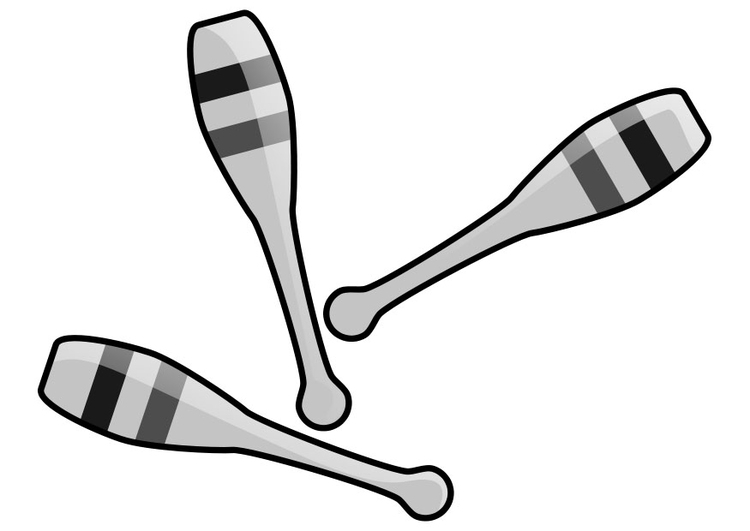 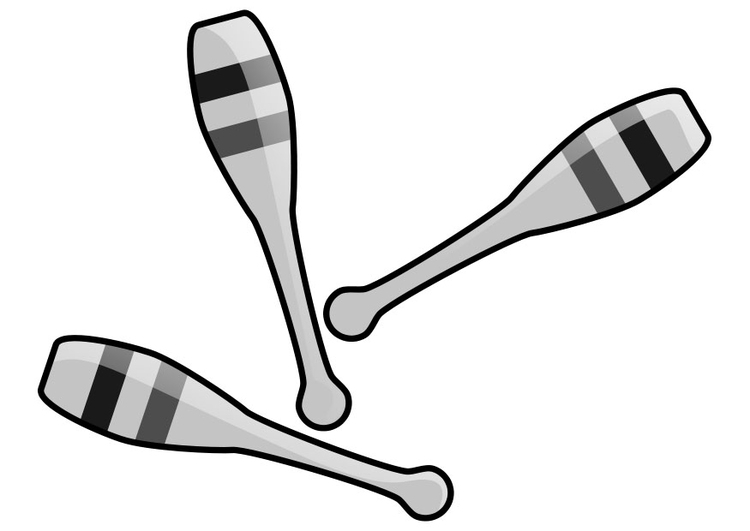 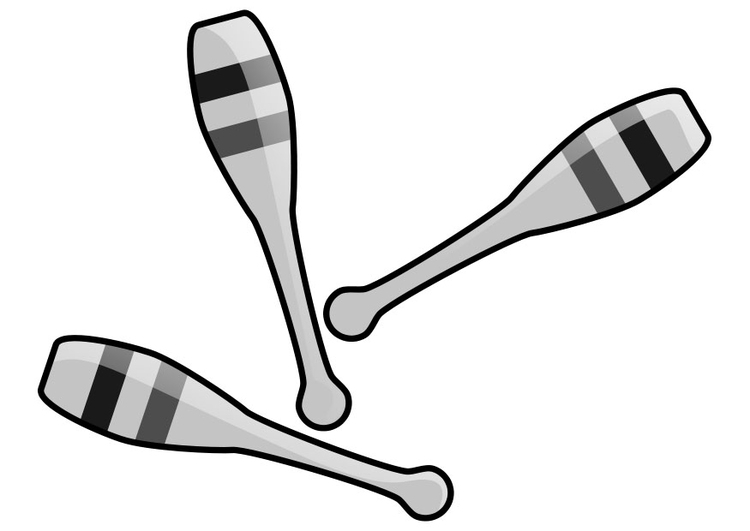 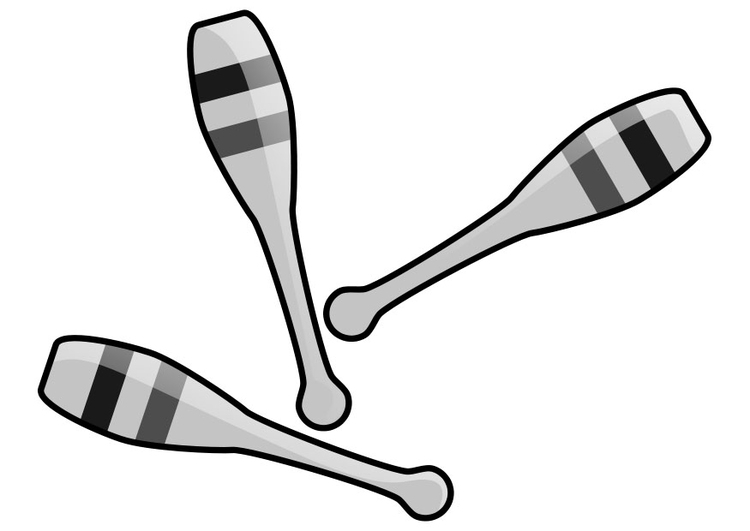 KNP # M 435.3                                    Kentucky Center for Mathematics www.kentuckymathematics.org
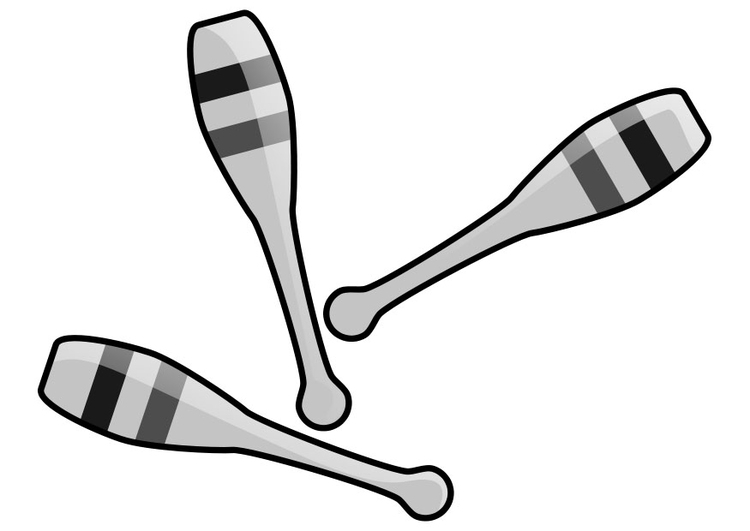 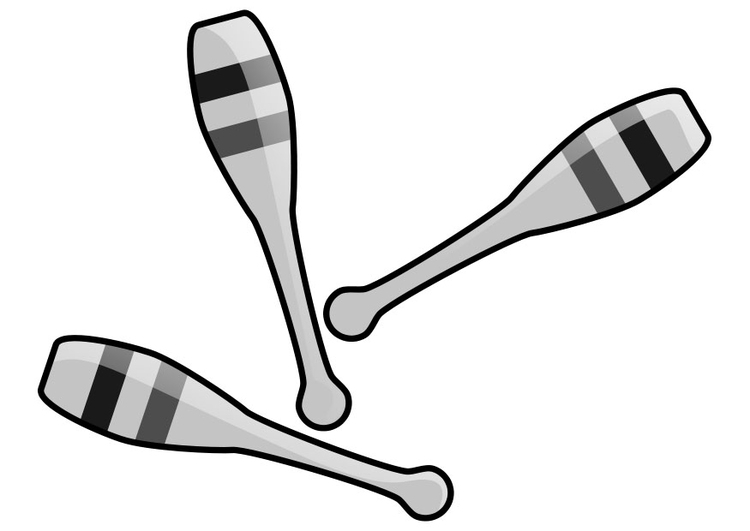 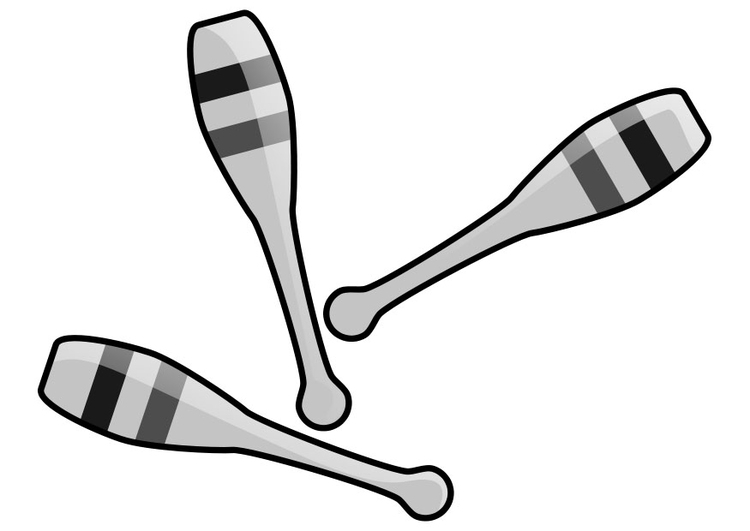 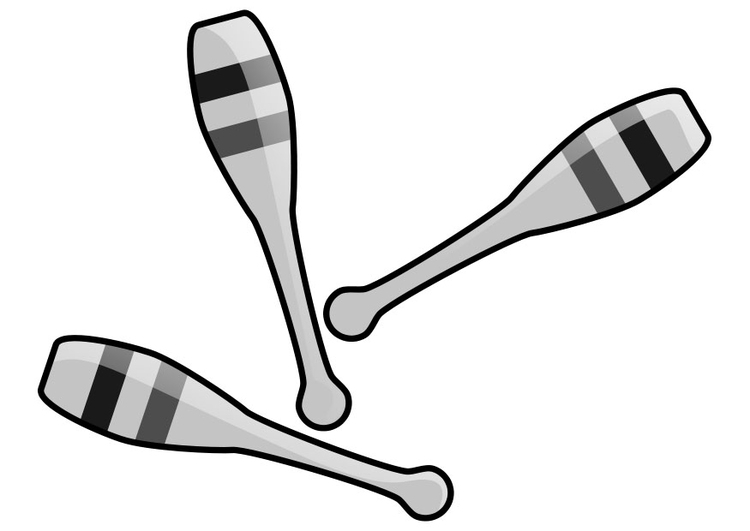 KNP # M 435.3                                    Kentucky Center for Mathematics www.kentuckymathematics.org
KNP # M 435.3                                    Kentucky Center for Mathematics www.kentuckymathematics.org
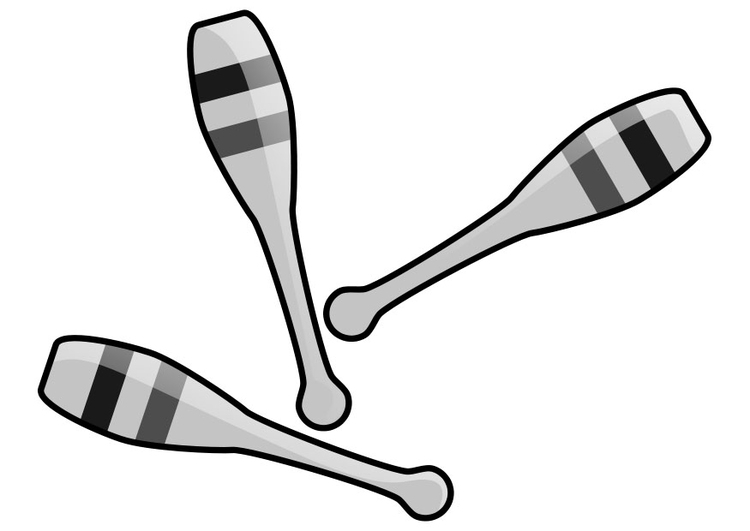 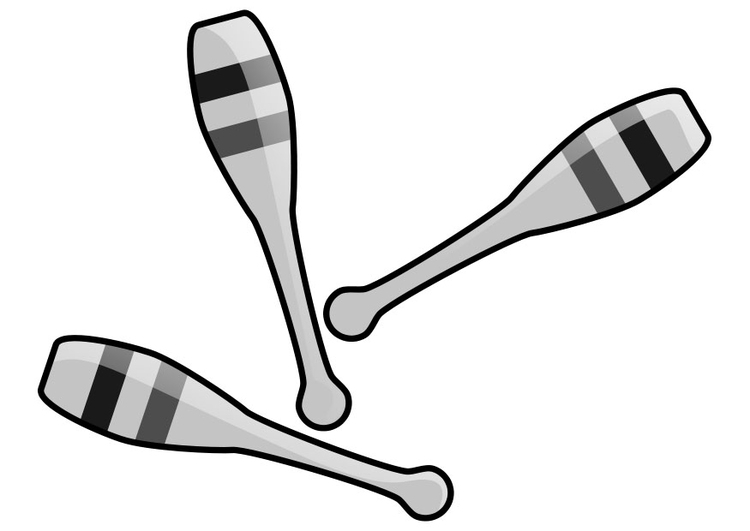 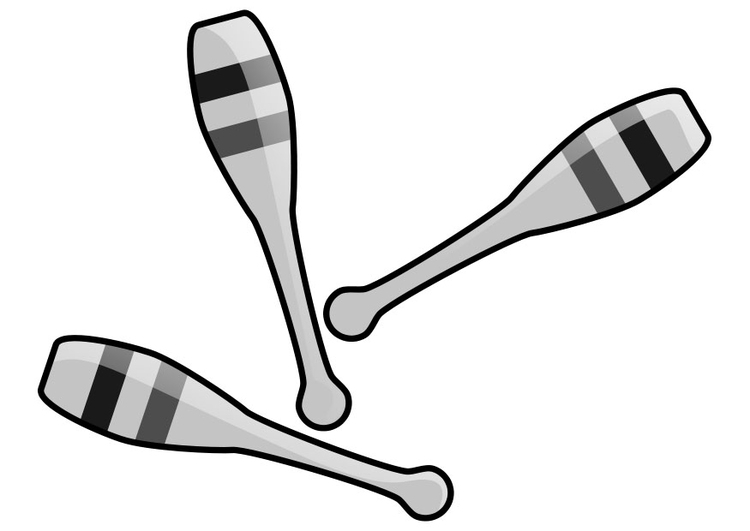 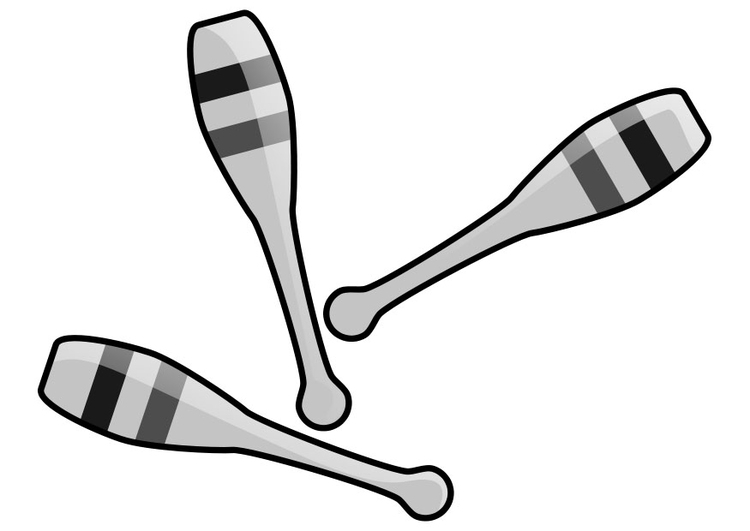 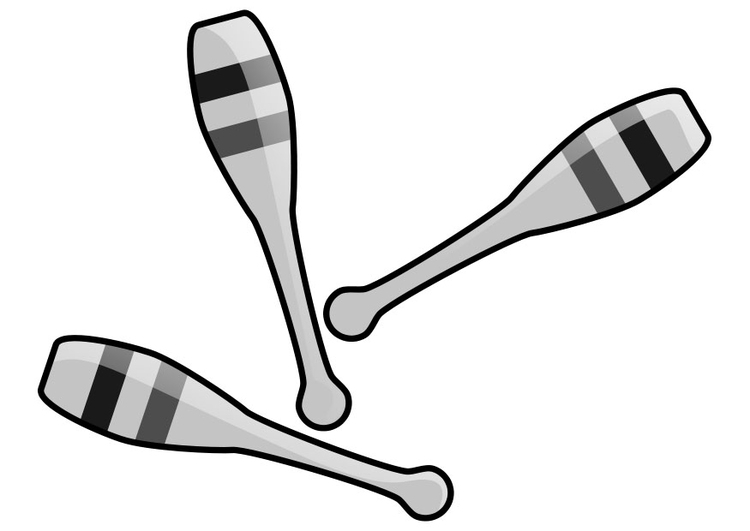 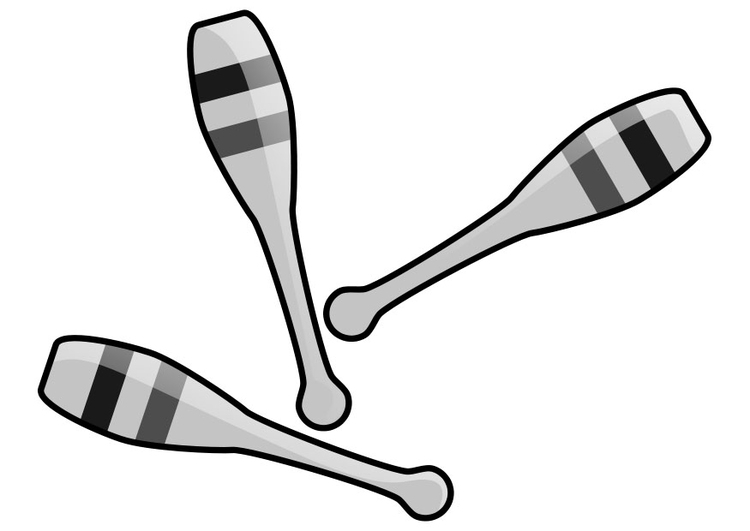 KNP # M 435.3                                    Kentucky Center for Mathematics www.kentuckymathematics.org
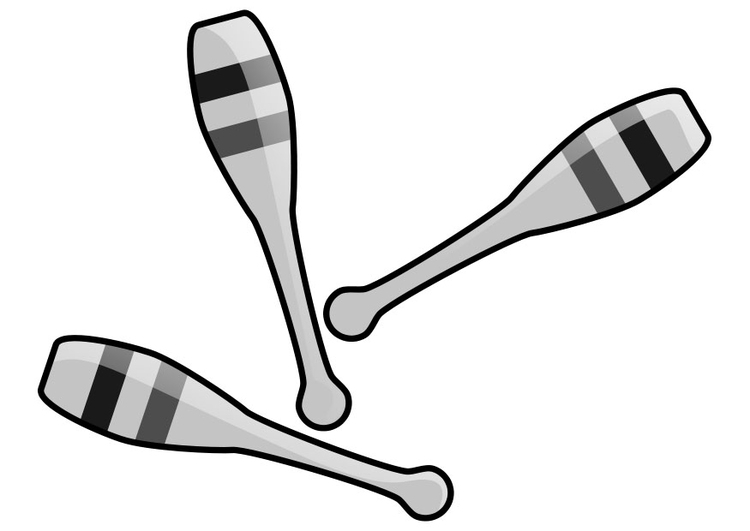 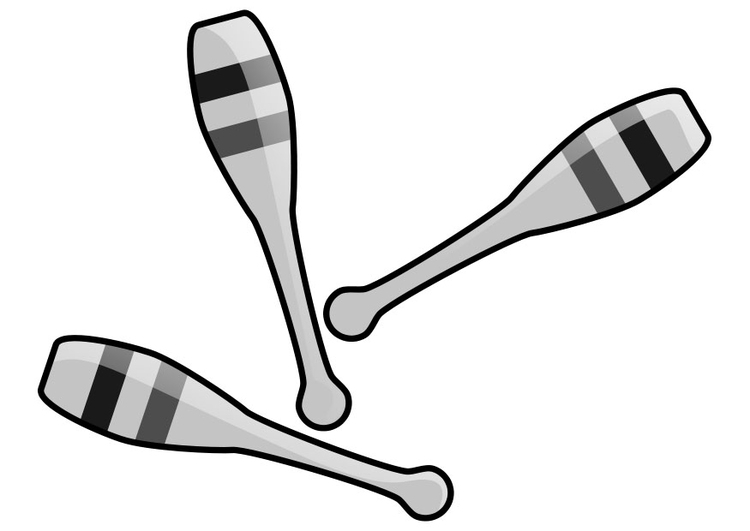 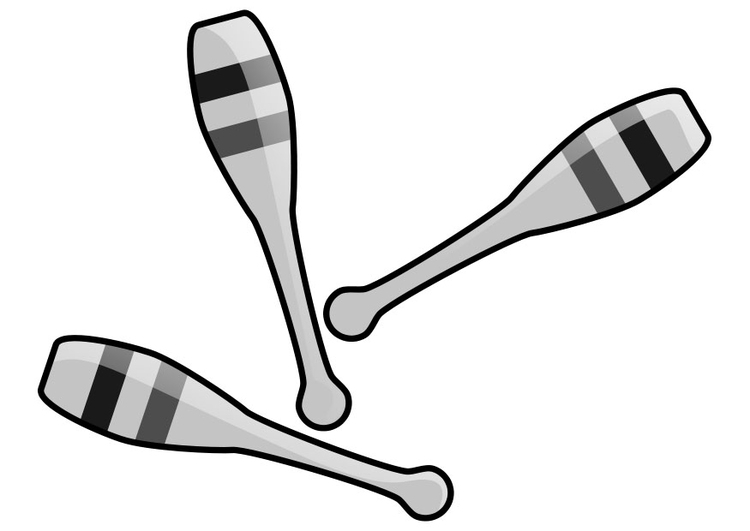 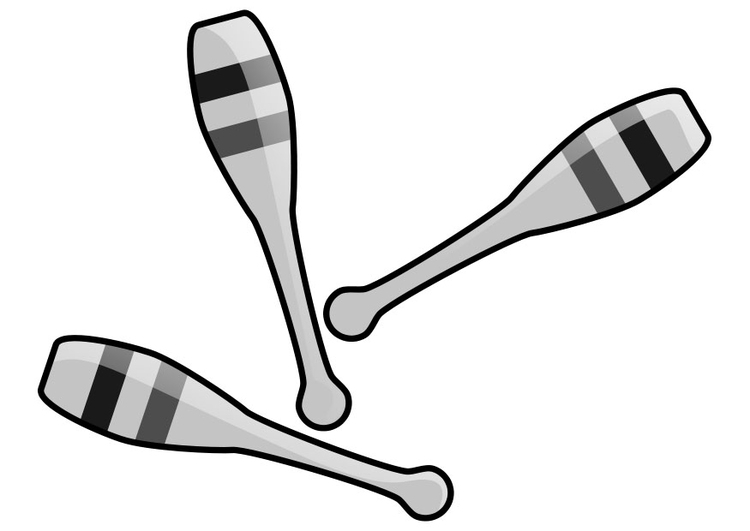 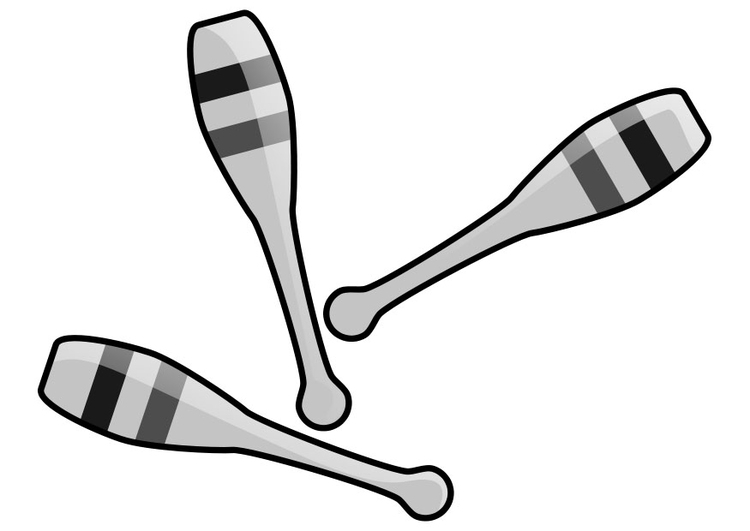 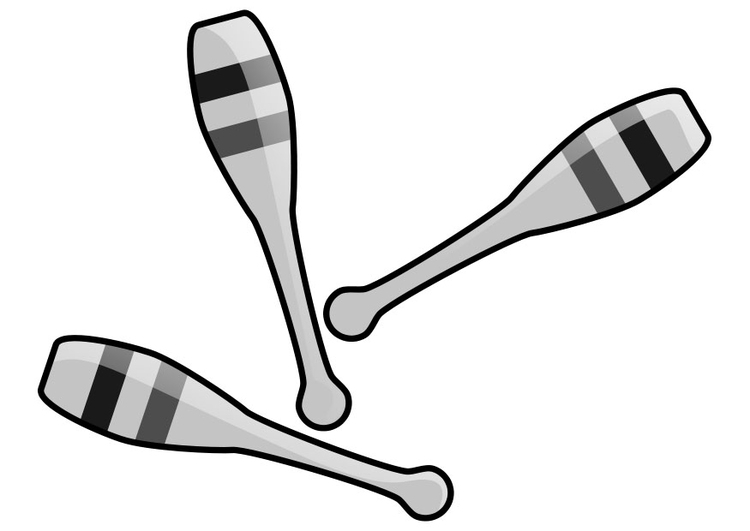 KNP # M 435.3                                    Kentucky Center for Mathematics www.kentuckymathematics.org
KNP # M 435.3                                    Kentucky Center for Mathematics www.kentuckymathematics.org
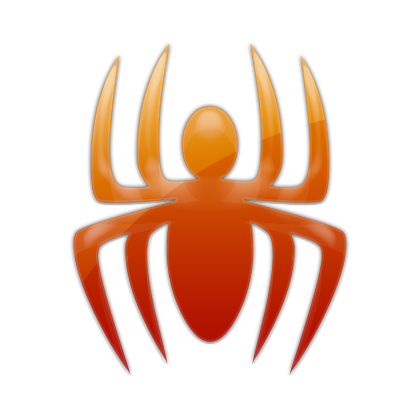 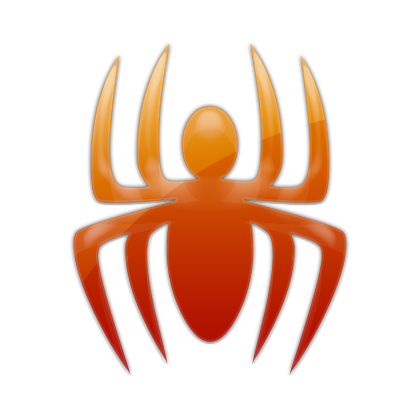 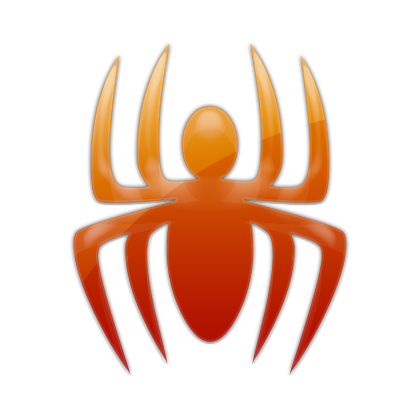 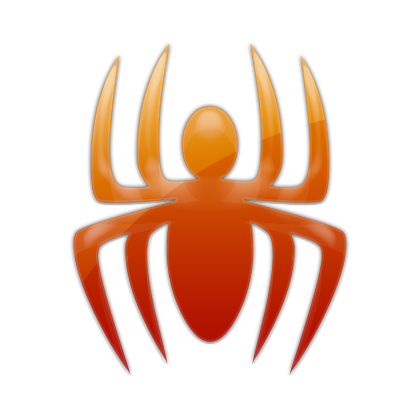 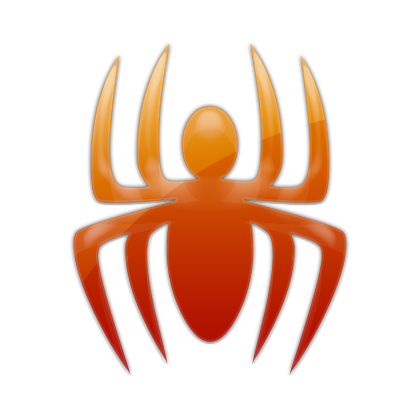 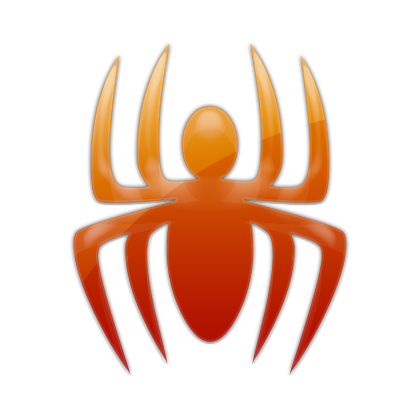 KNP # M 435.3                                    Kentucky Center for Mathematics www.kentuckymathematics.org
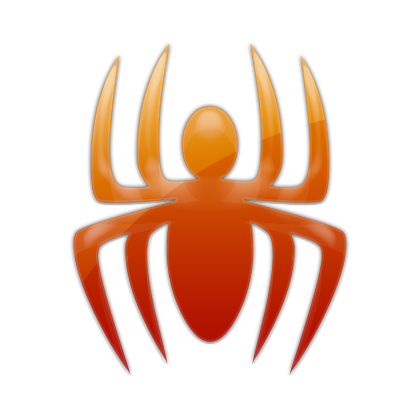 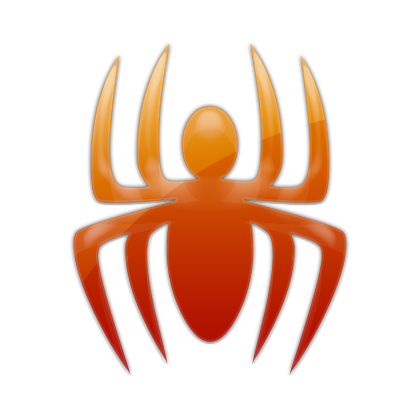 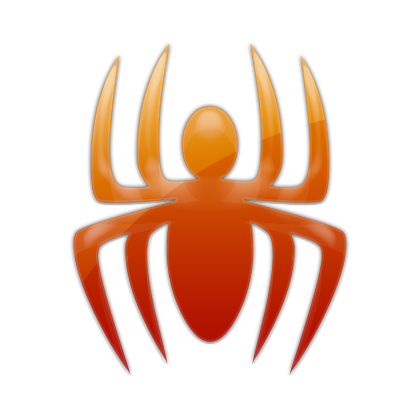 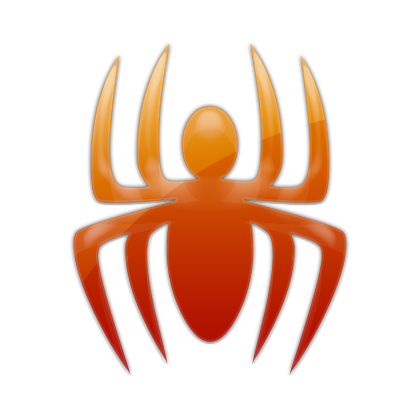 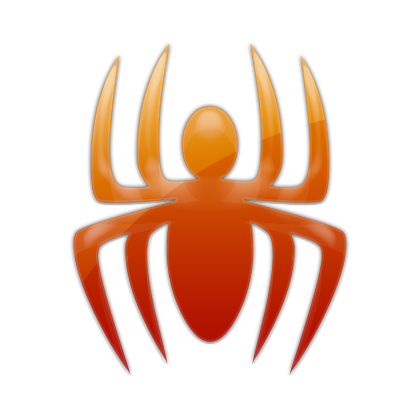 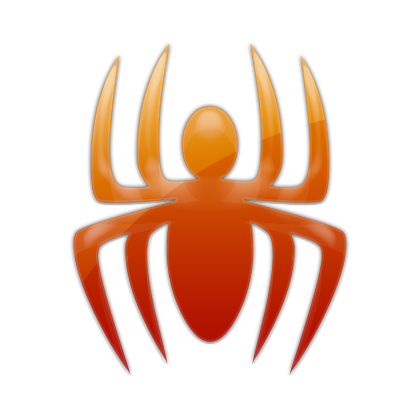 KNP # M 435.3                                    Kentucky Center for Mathematics www.kentuckymathematics.org
KNP # M 435.3                                    Kentucky Center for Mathematics www.kentuckymathematics.org
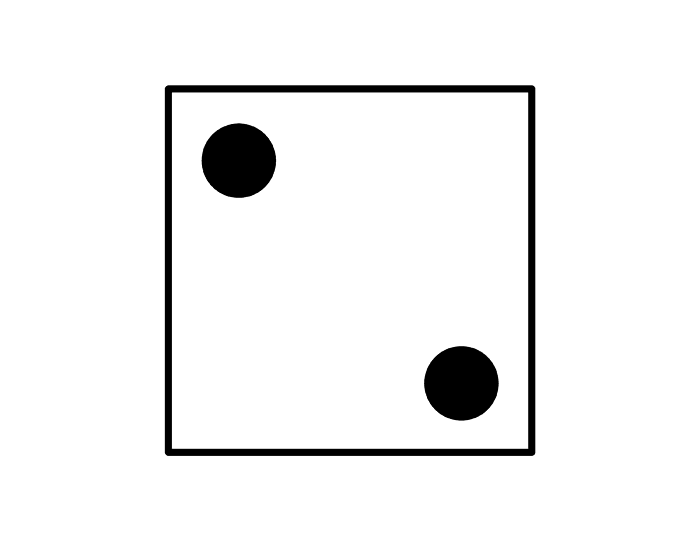 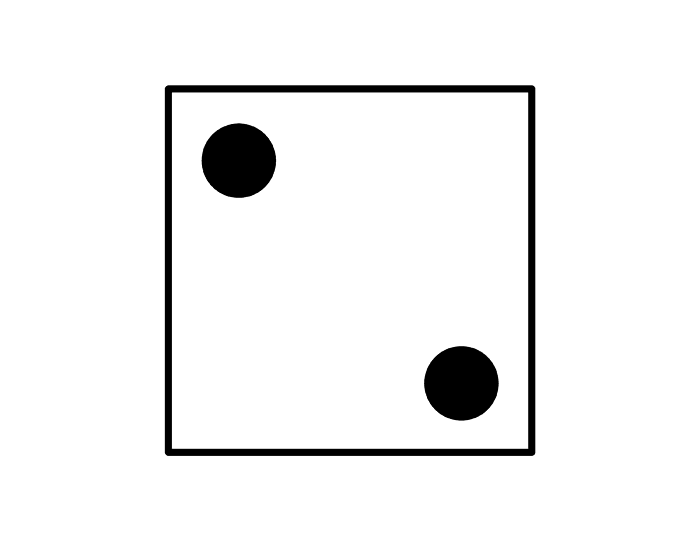 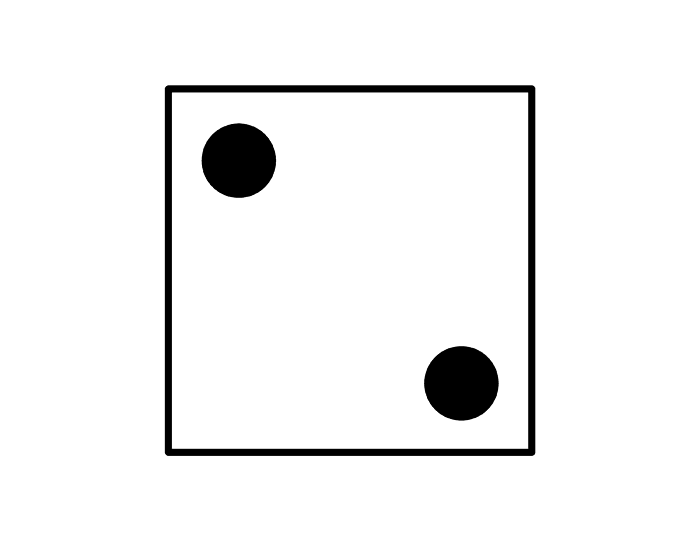 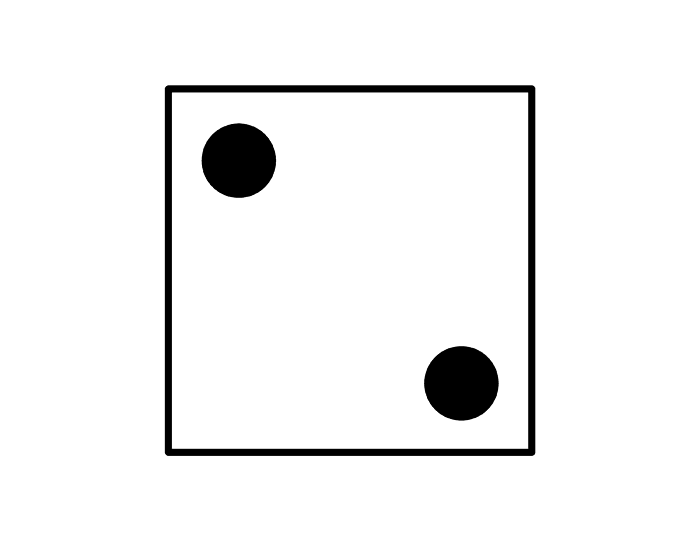 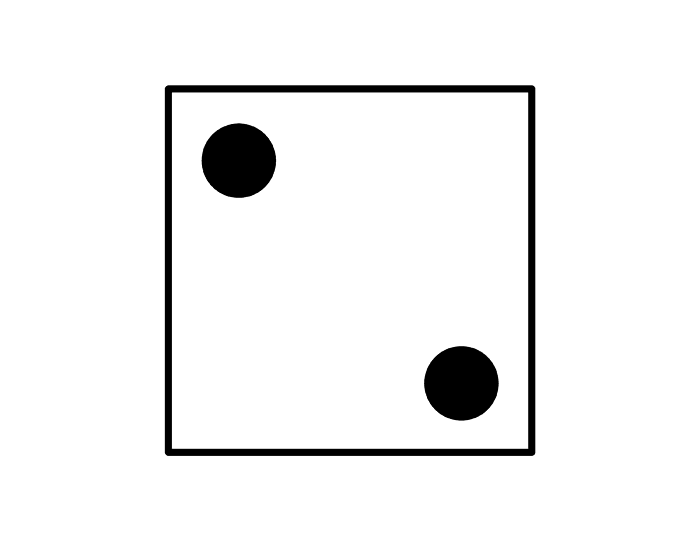 KNP # M 435.3                                    Kentucky Center for Mathematics www.kentuckymathematics.org
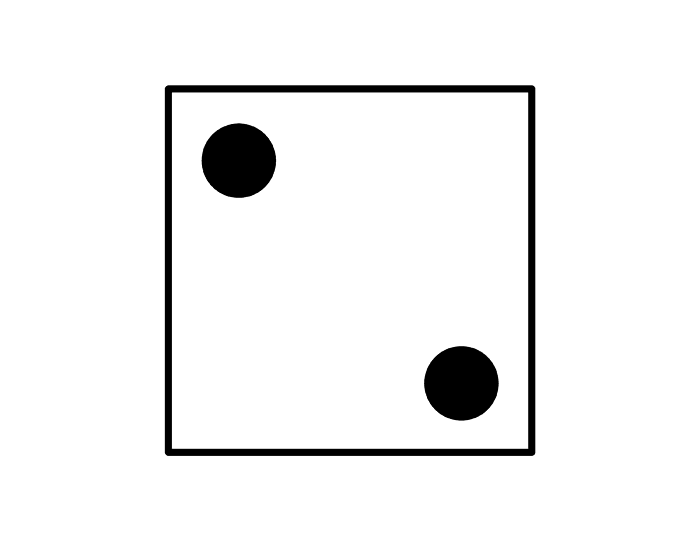 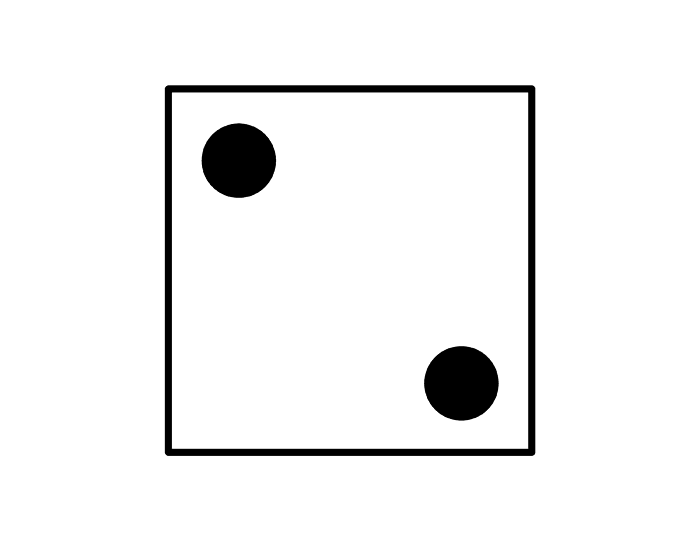 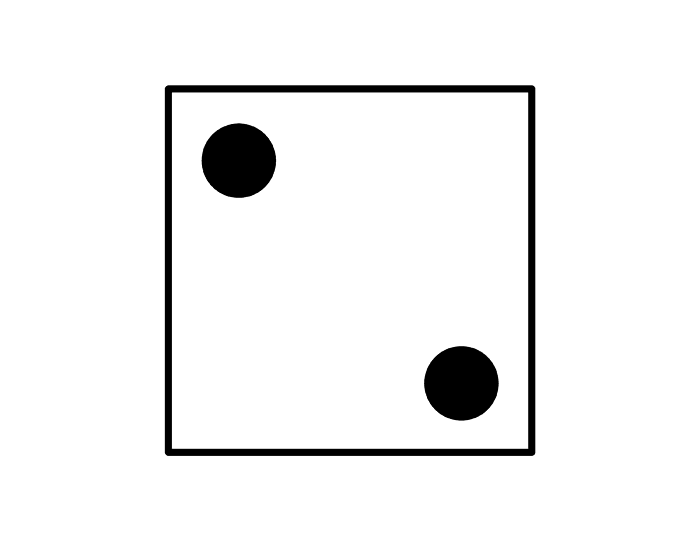 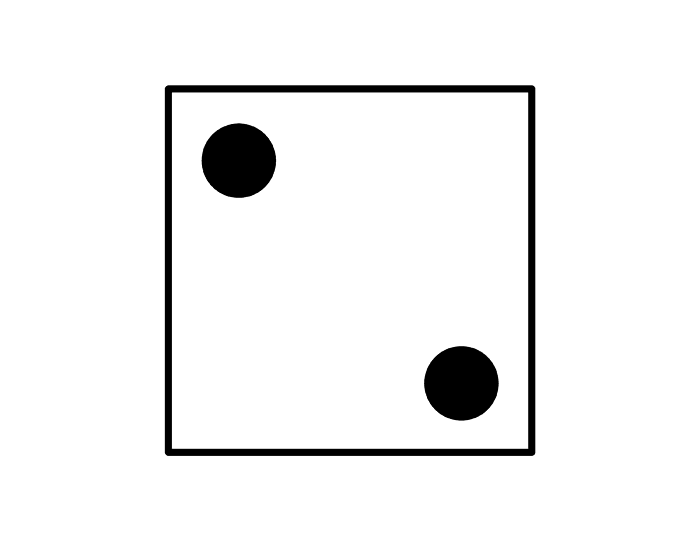 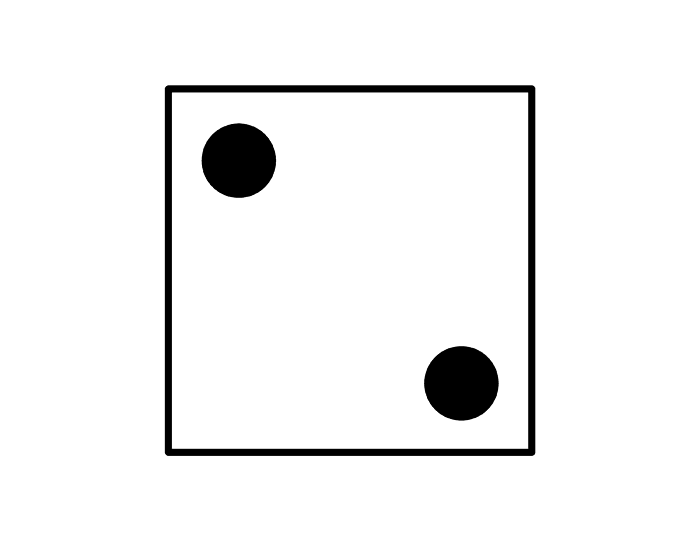 KNP # M 435.3                                    Kentucky Center for Mathematics www.kentuckymathematics.org
KNP # M 435.3                                    Kentucky Center for Mathematics www.kentuckymathematics.org
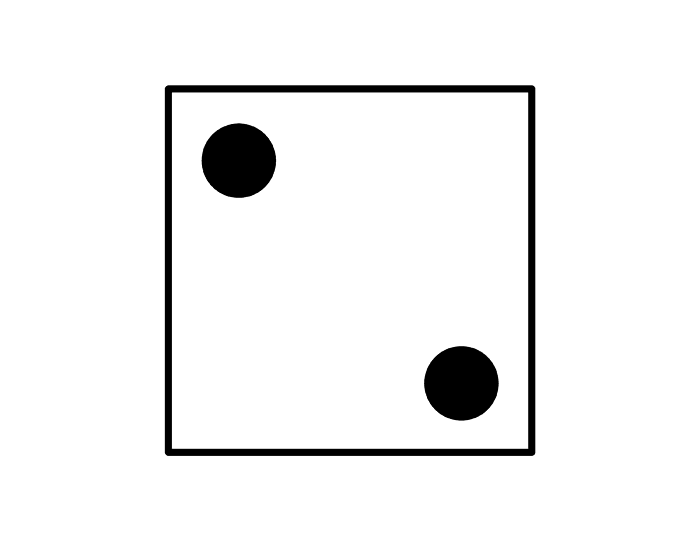 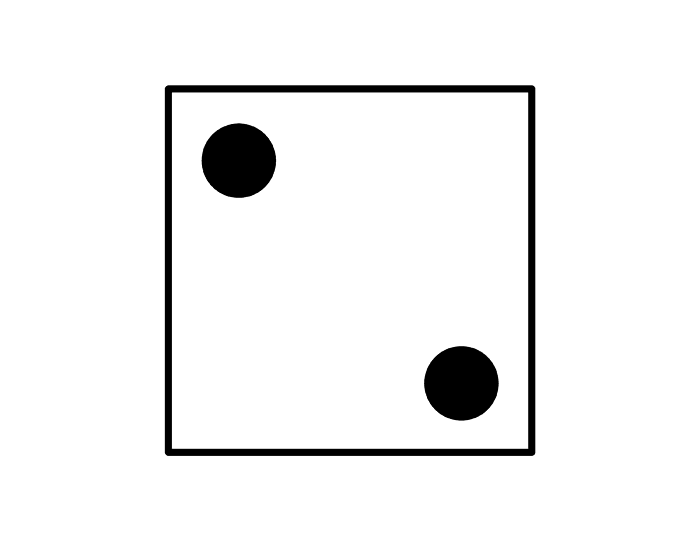 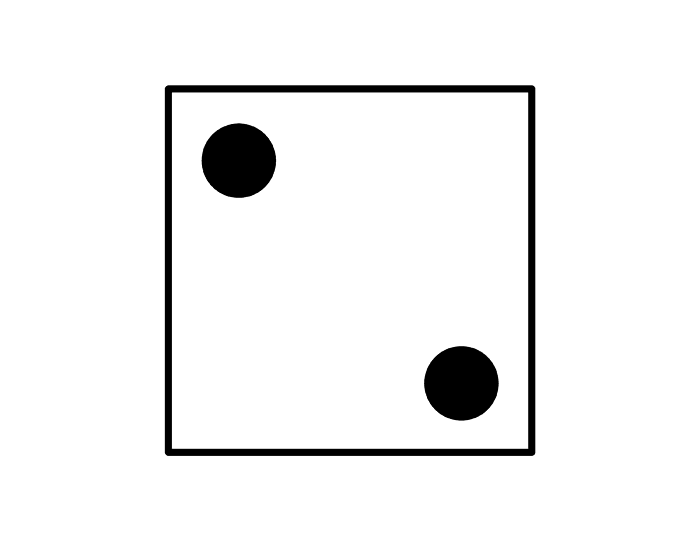 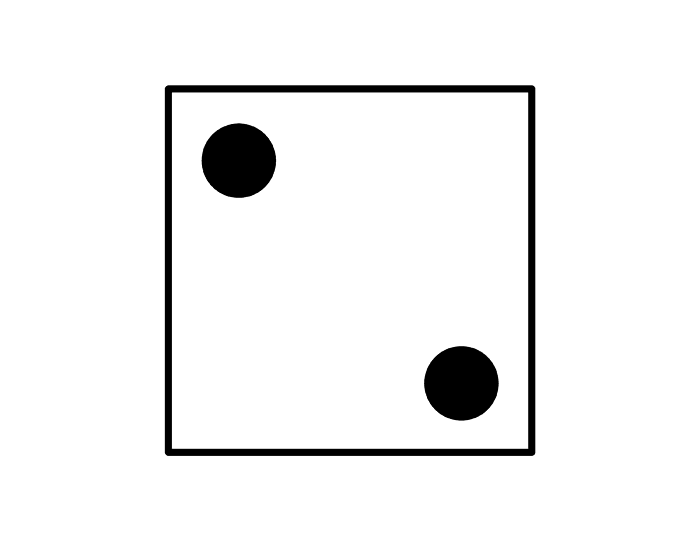 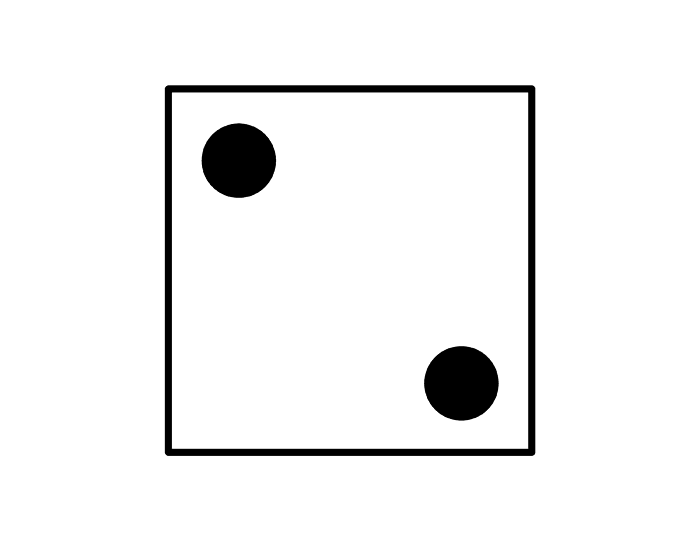 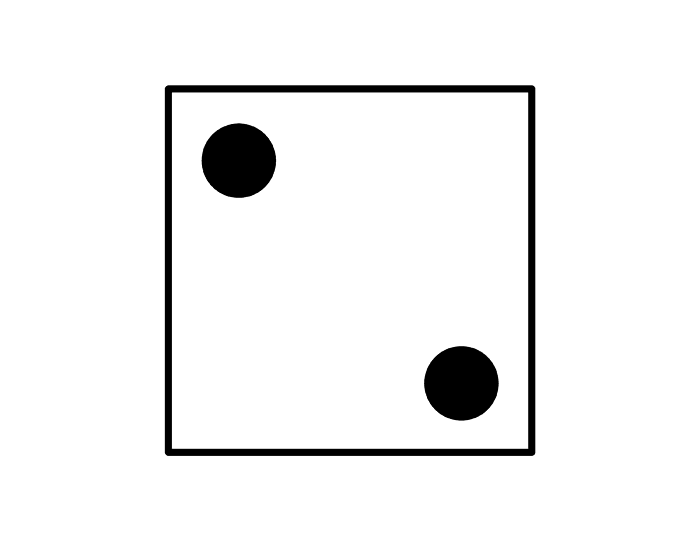 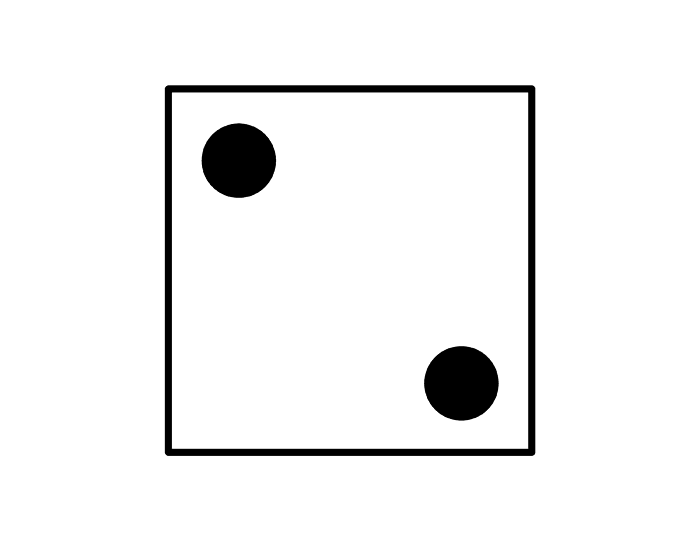 KNP # M 435.3                                    Kentucky Center for Mathematics www.kentuckymathematics.org
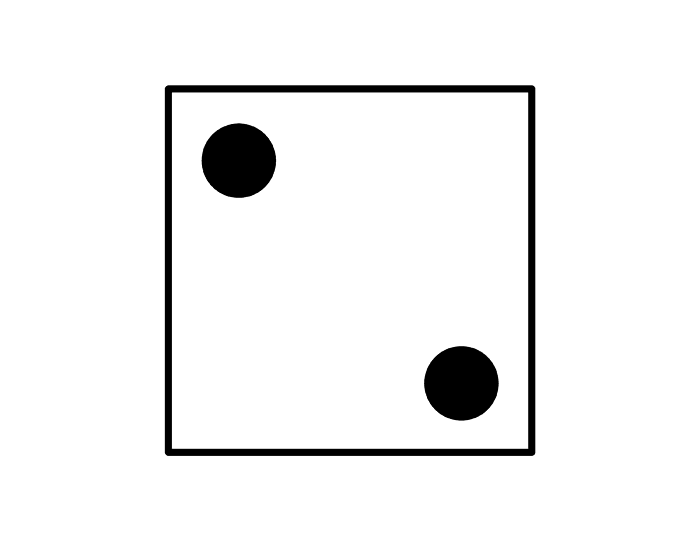 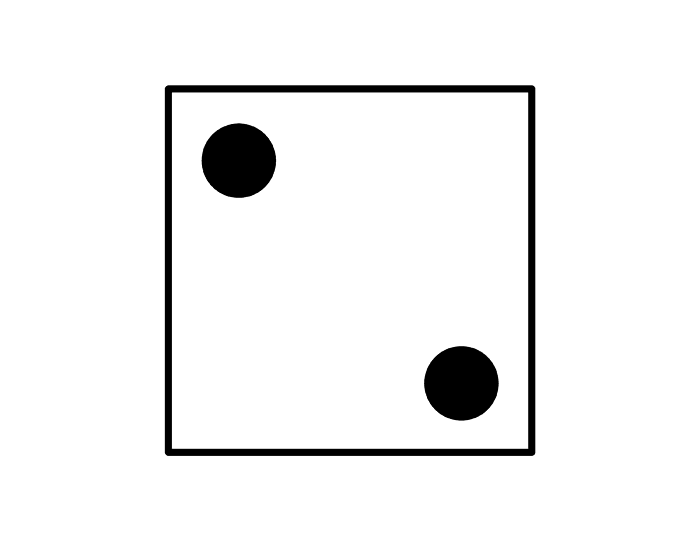 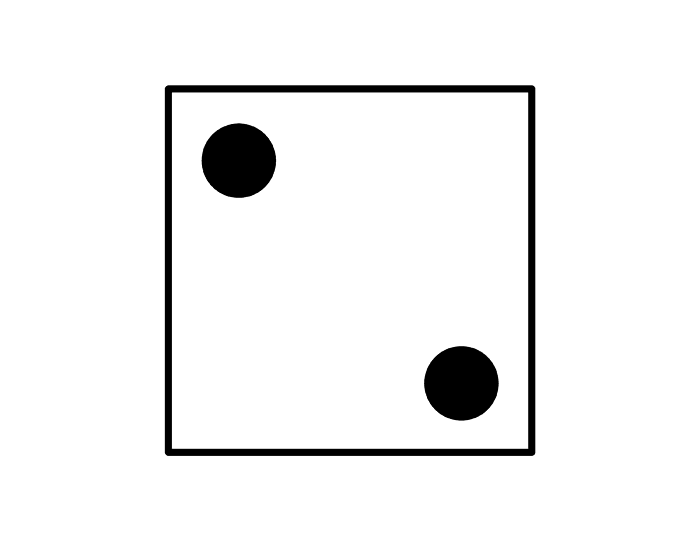 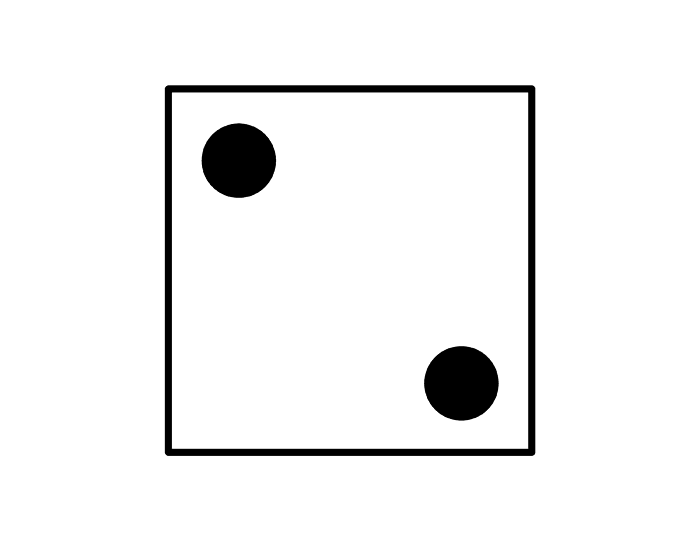 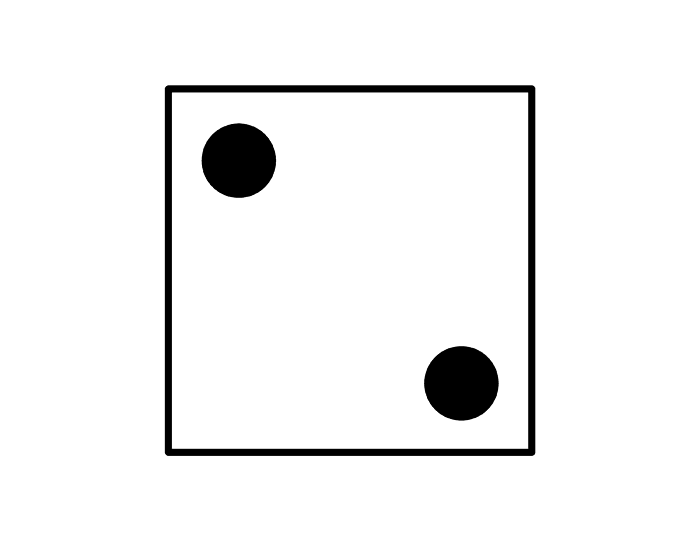 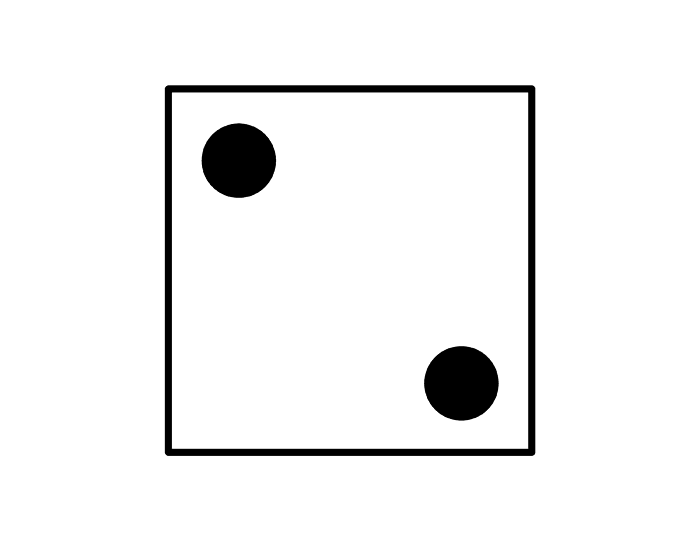 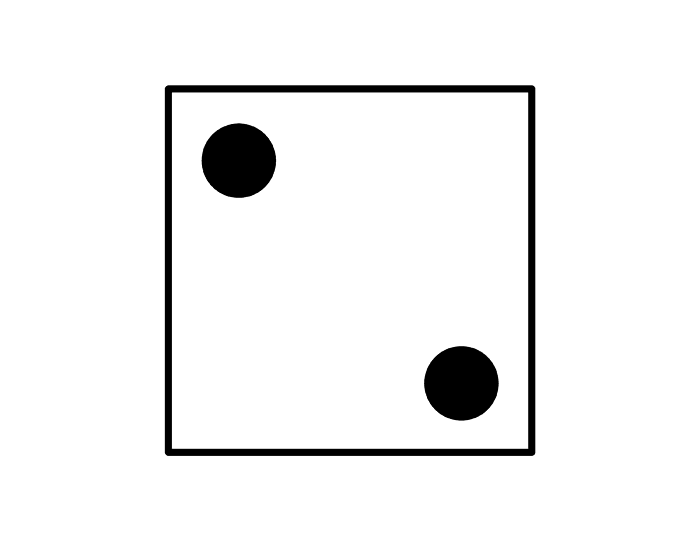 KNP # M 435.3                                    Kentucky Center for Mathematics www.kentuckymathematics.org
KNP # M 435.3                                    Kentucky Center for Mathematics www.kentuckymathematics.org
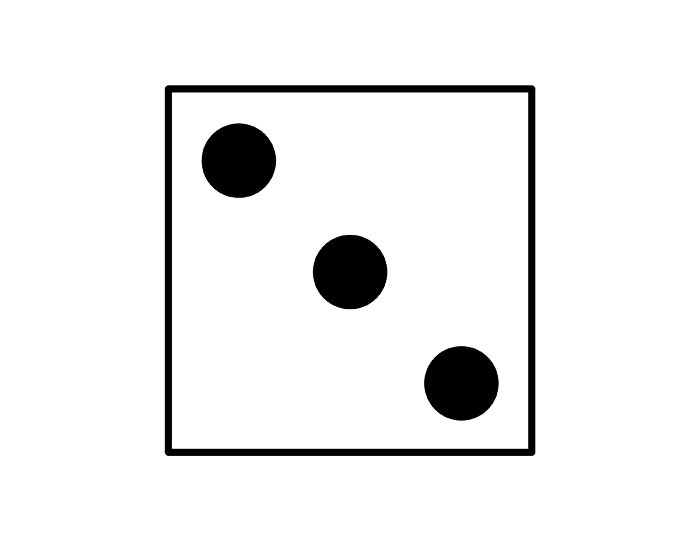 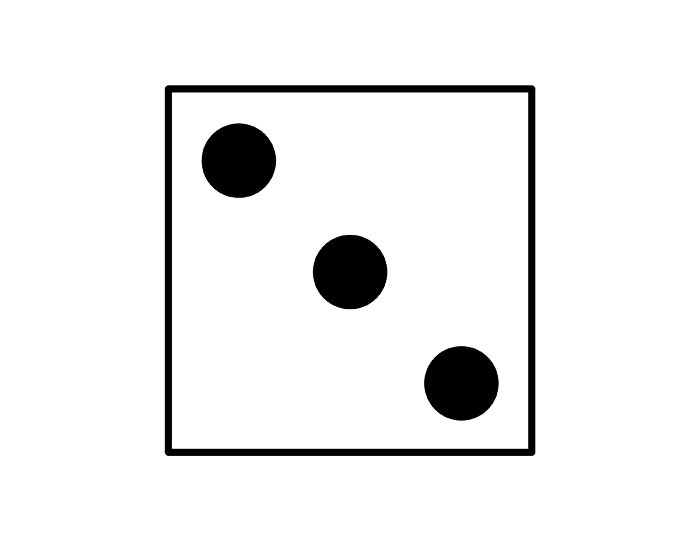 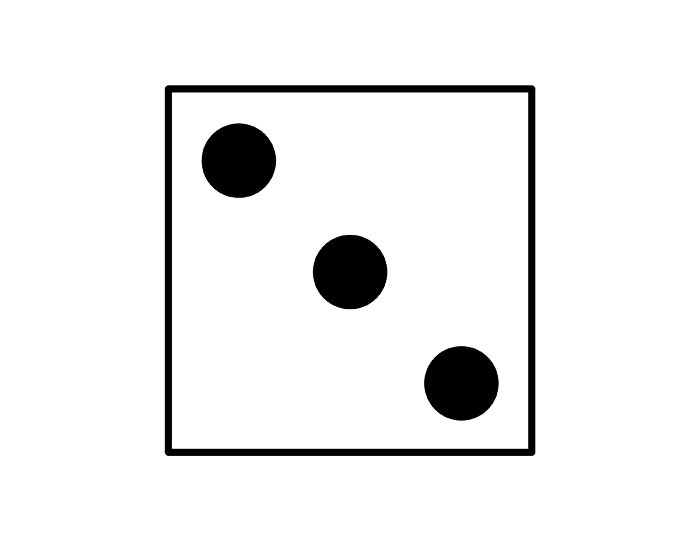 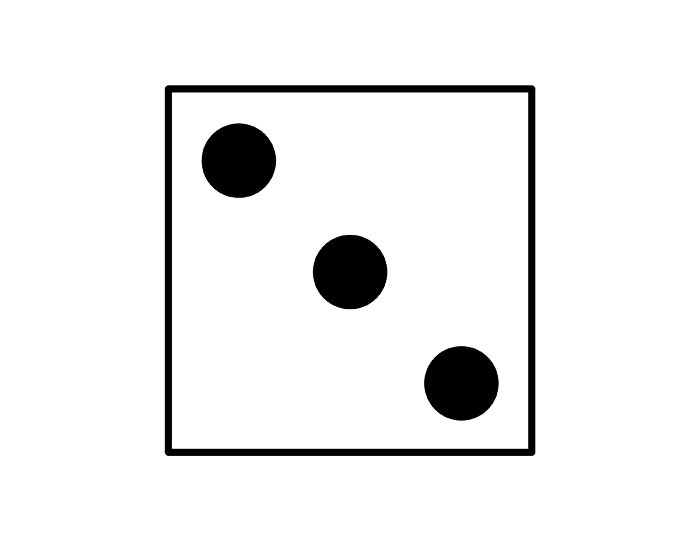 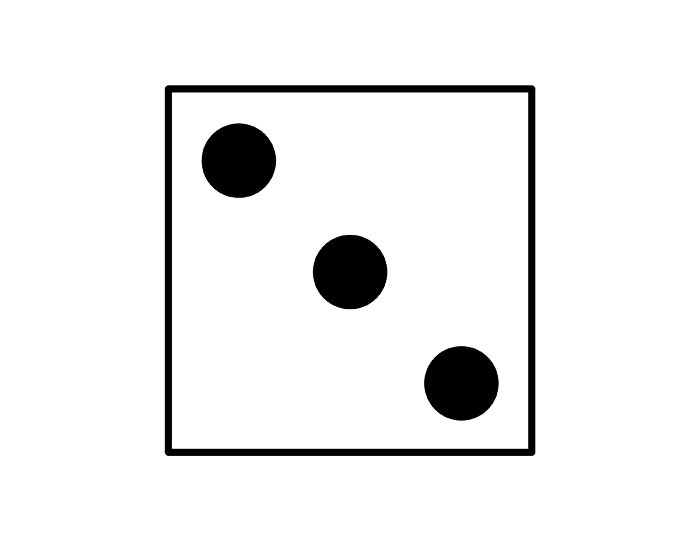 KNP # M 435.3                                    Kentucky Center for Mathematics www.kentuckymathematics.org
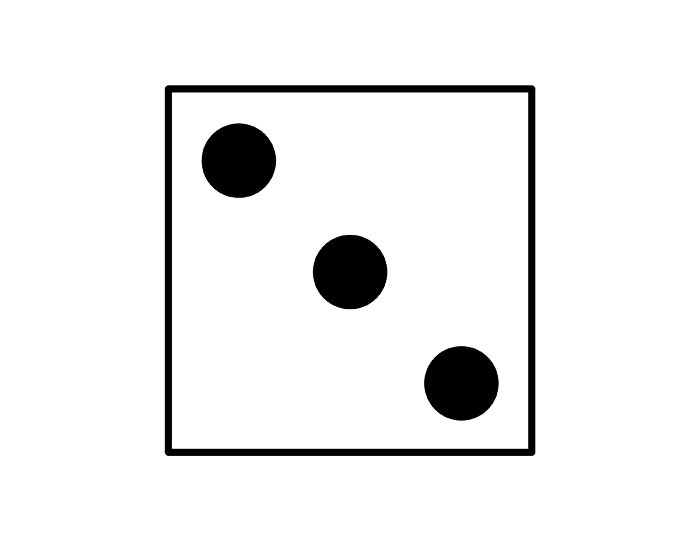 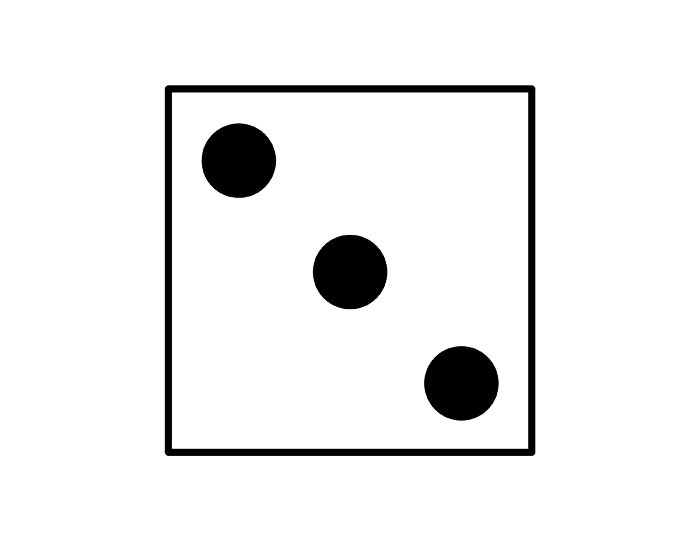 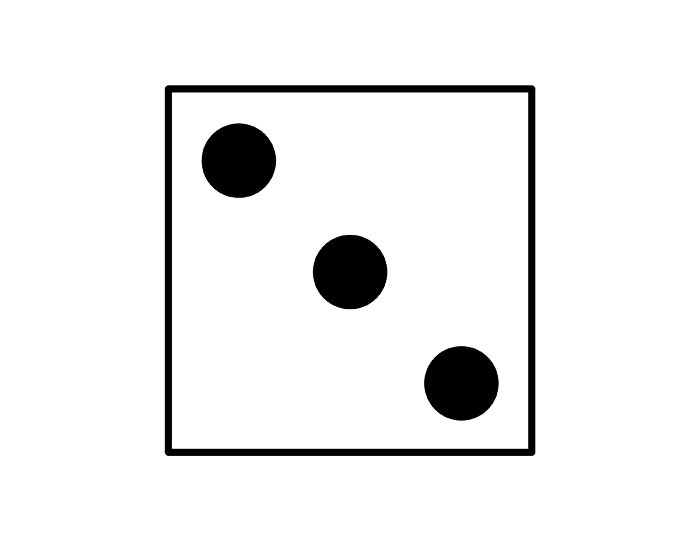 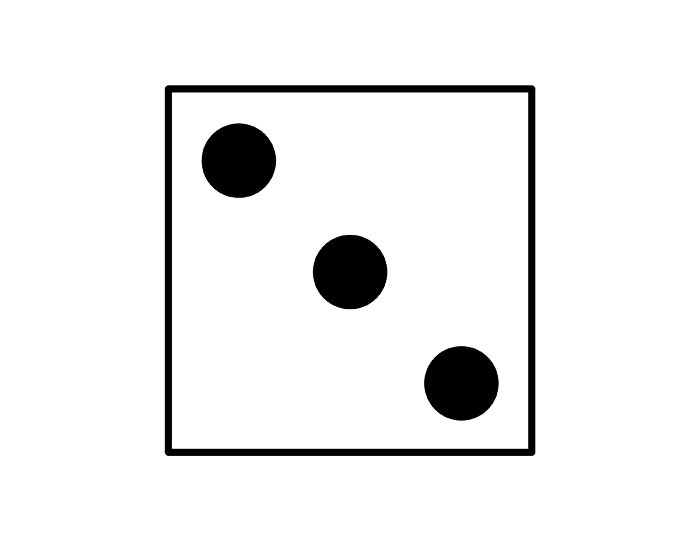 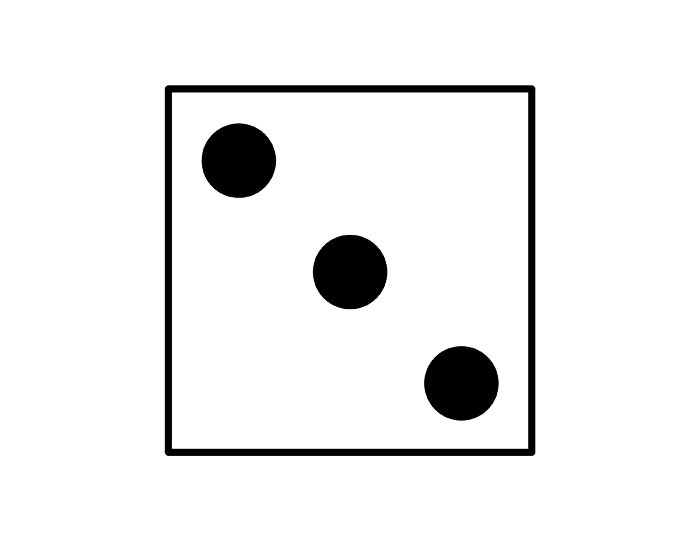 KNP # M 435.3                                    Kentucky Center for Mathematics www.kentuckymathematics.org
KNP # M 435.3                                    Kentucky Center for Mathematics www.kentuckymathematics.org
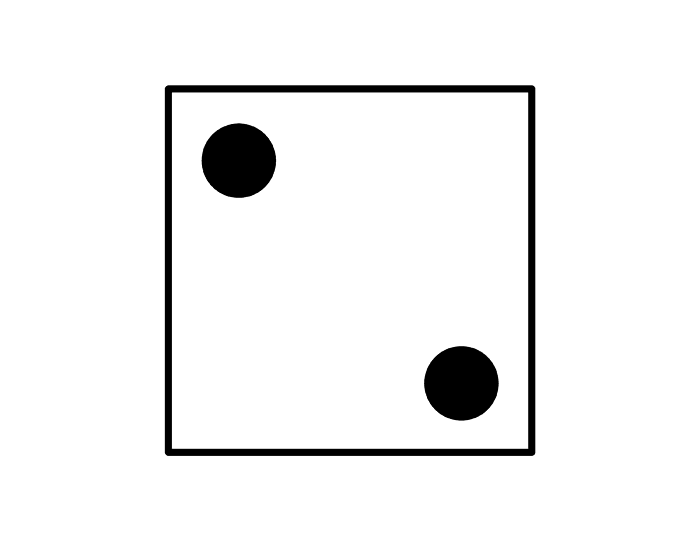 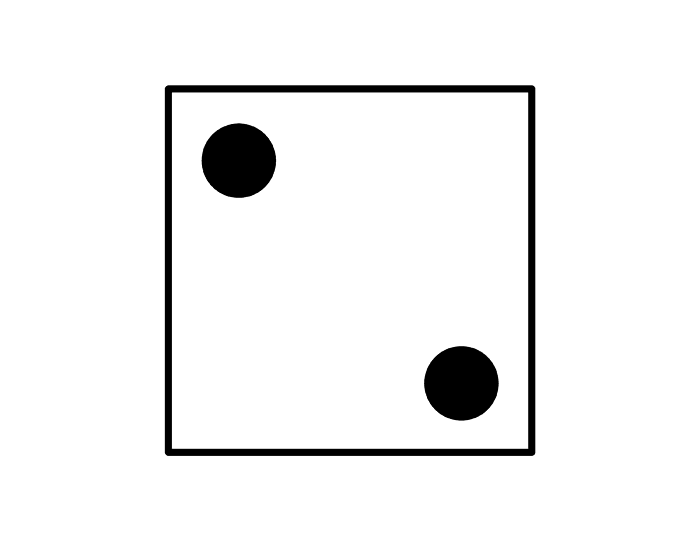 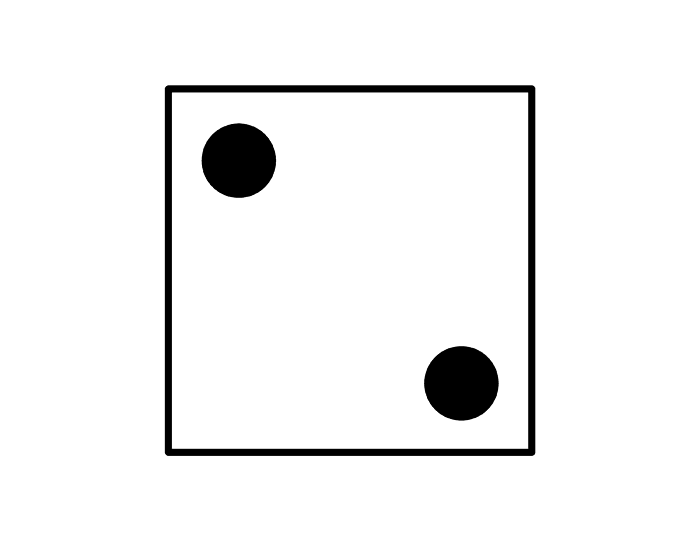 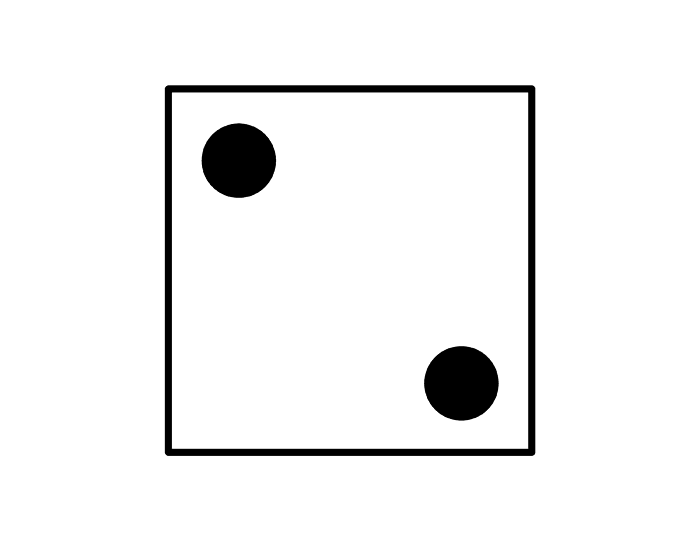 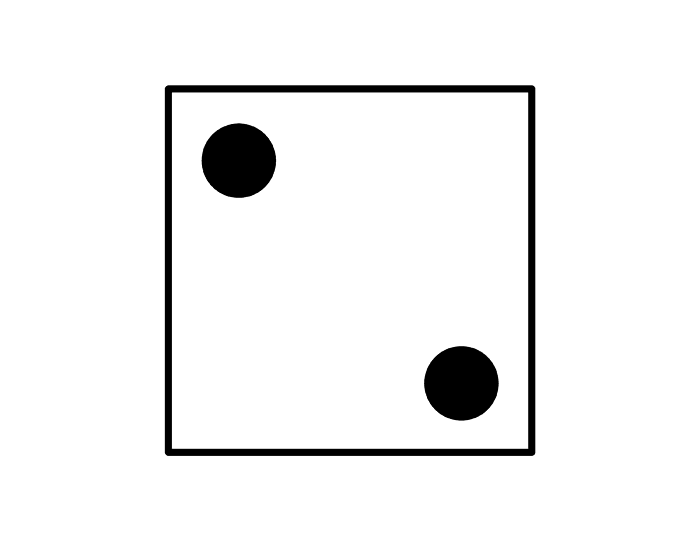 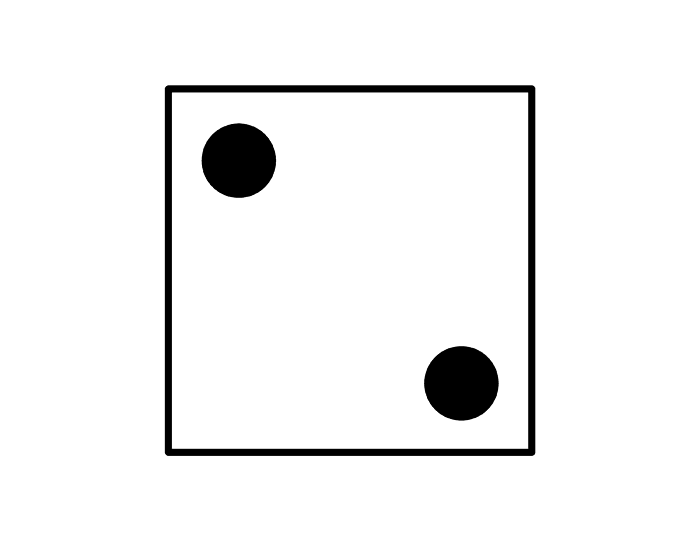 KNP # M 435.3                                    Kentucky Center for Mathematics www.kentuckymathematics.org
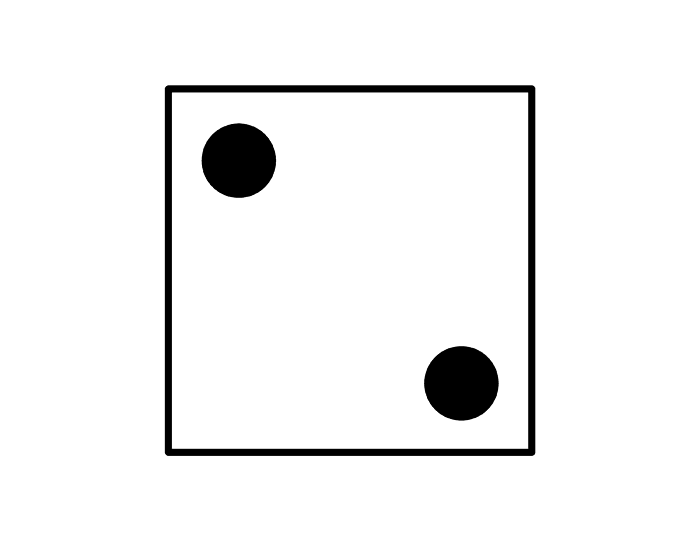 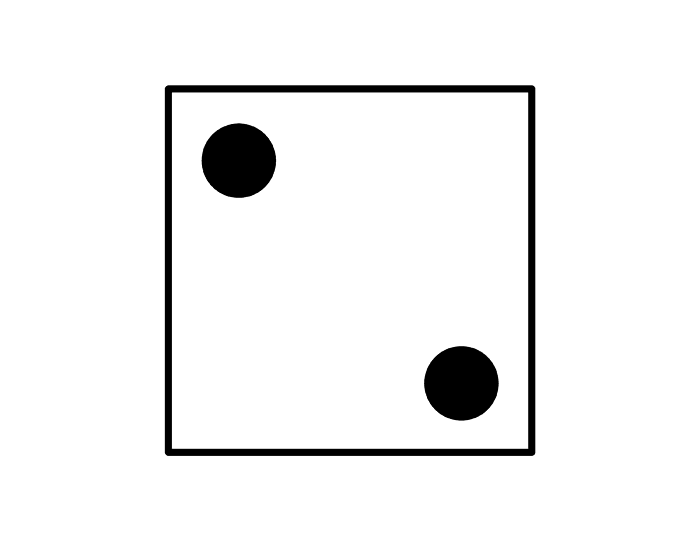 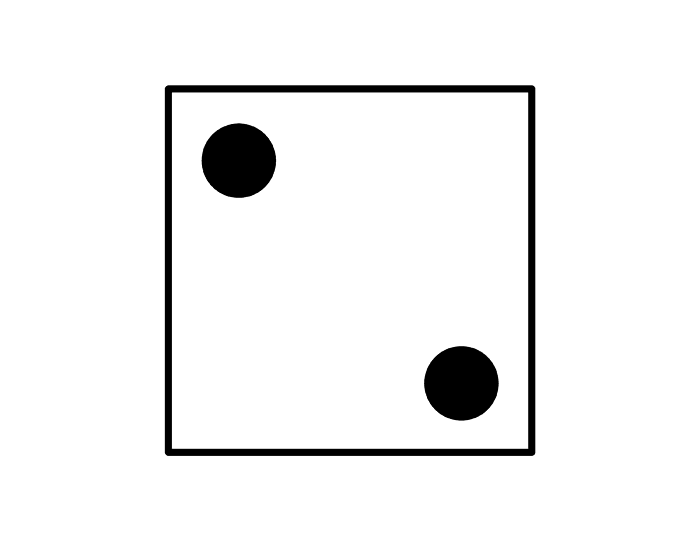 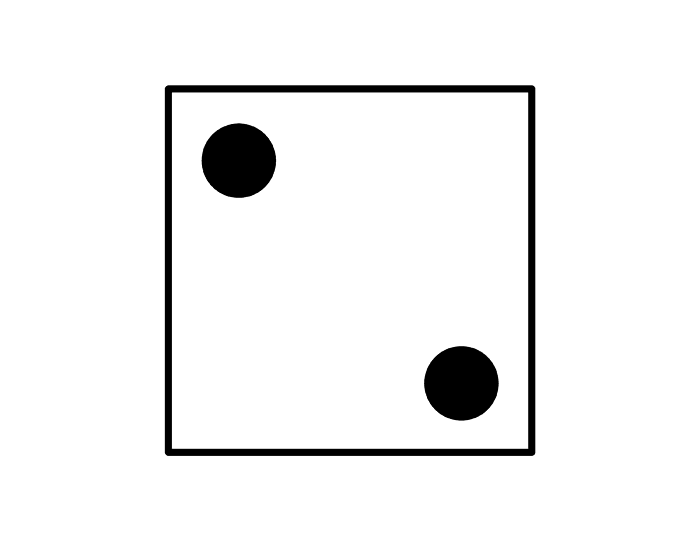 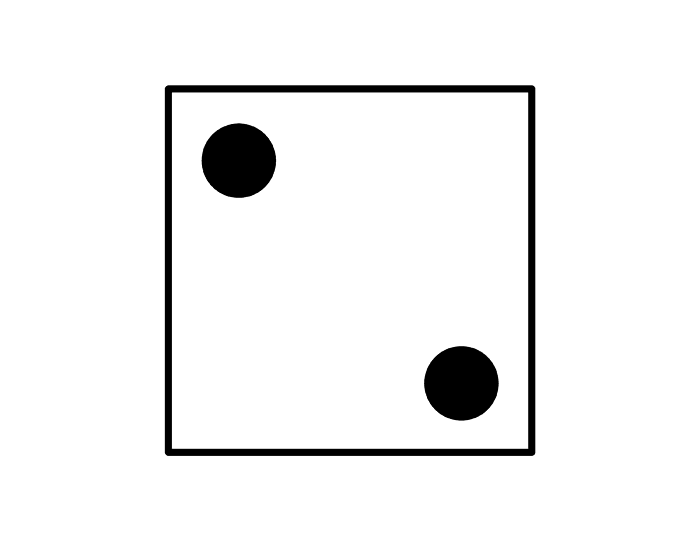 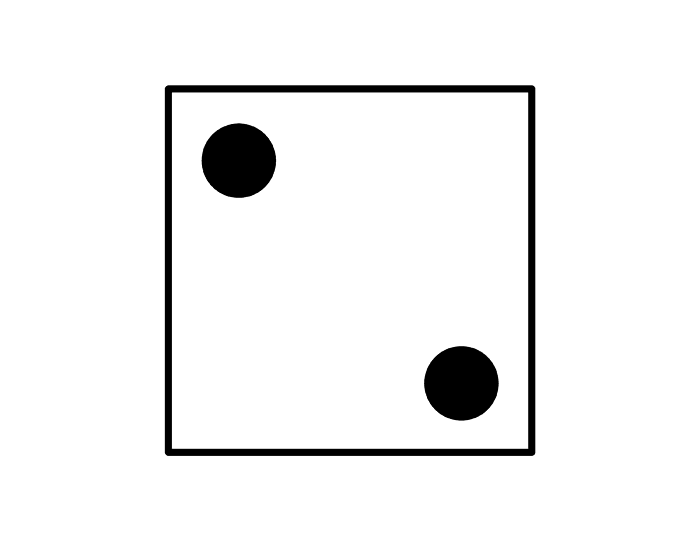 KNP # M 435.3                                    Kentucky Center for Mathematics www.kentuckymathematics.org
KNP # M 435.3                                    Kentucky Center for Mathematics www.kentuckymathematics.org
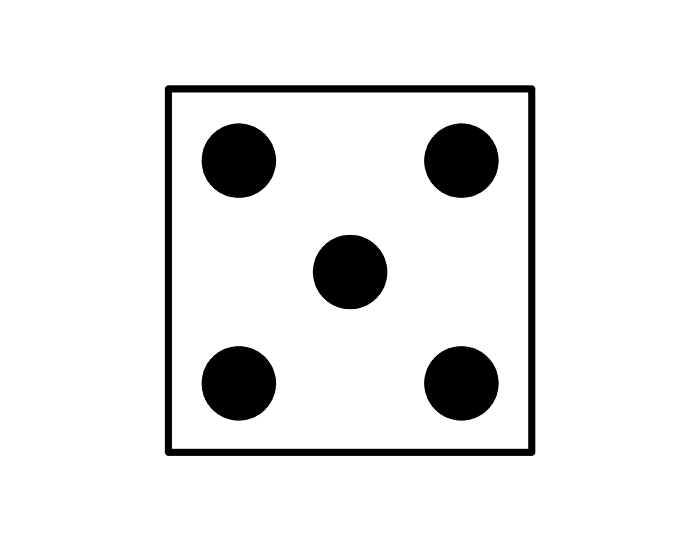 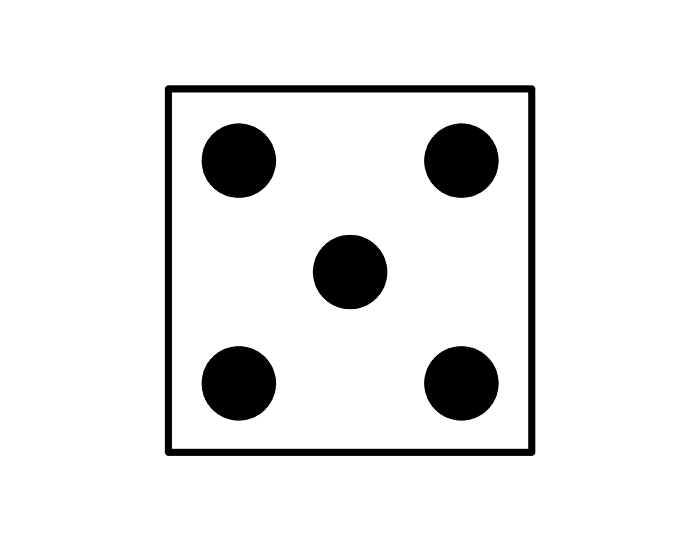 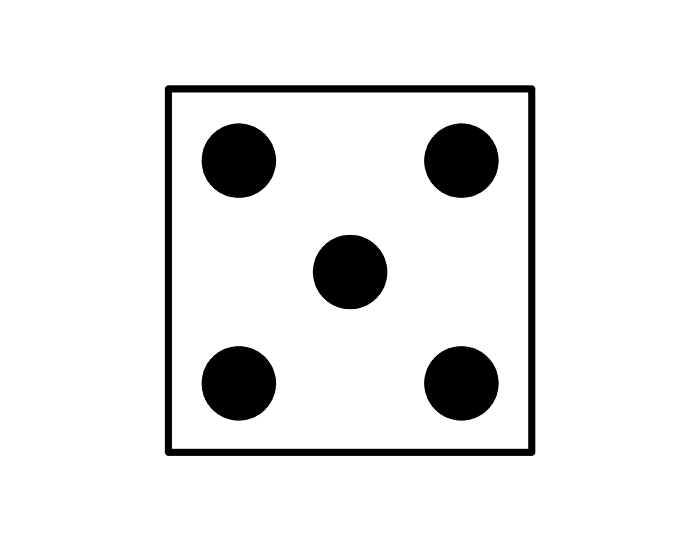 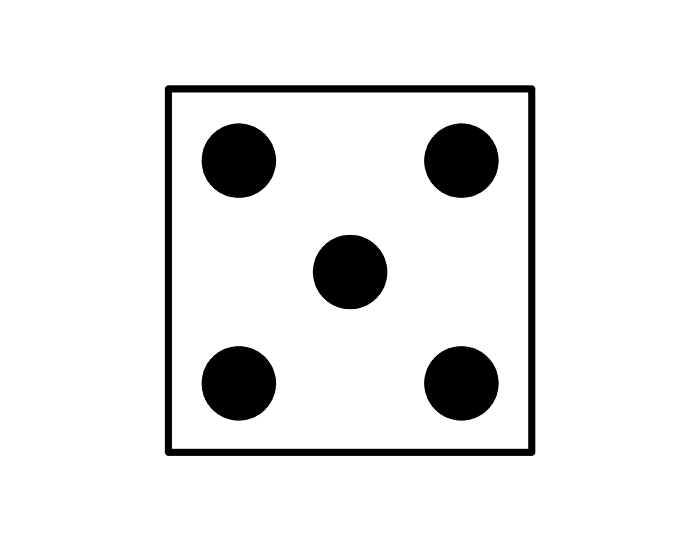 KNP # M 435.3                                    Kentucky Center for Mathematics www.kentuckymathematics.org
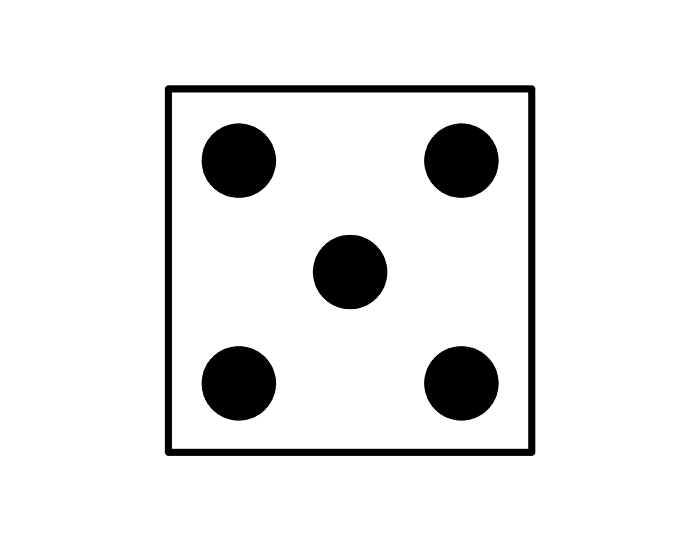 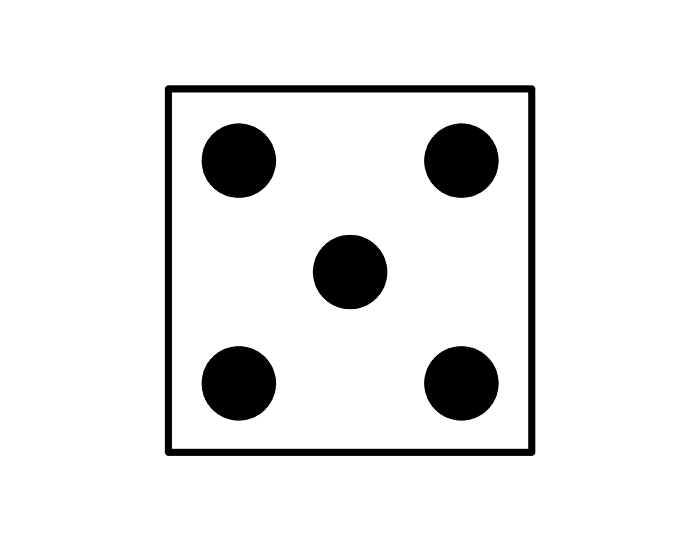 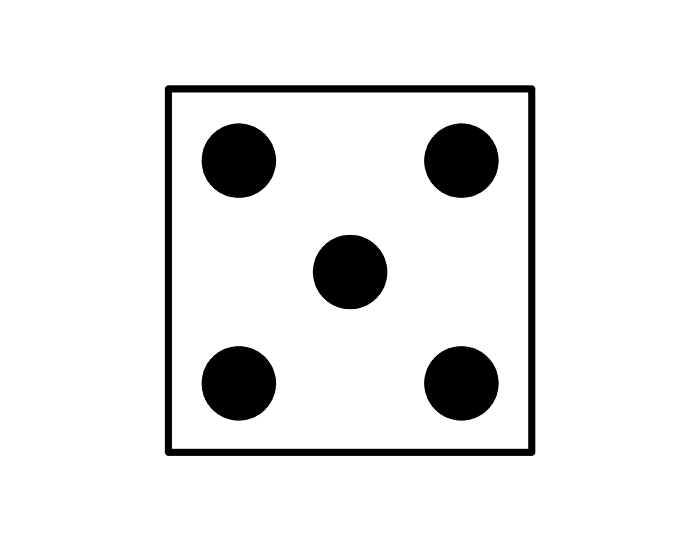 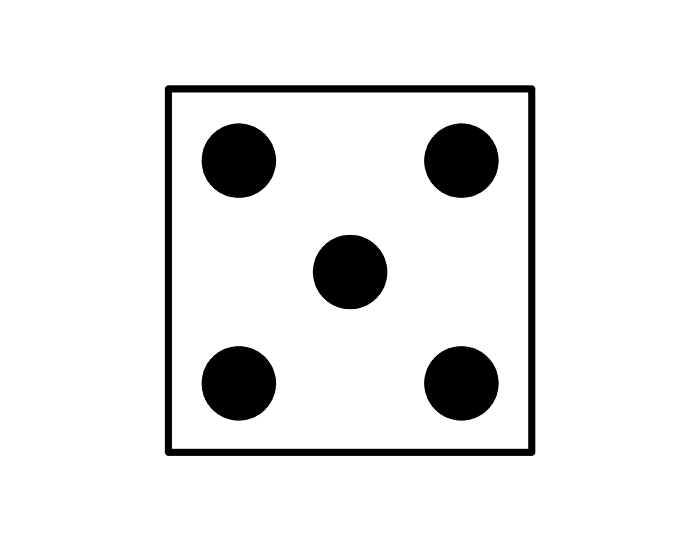 KNP # M 435.3                                    Kentucky Center for Mathematics www.kentuckymathematics.org
KNP # M 435.3                                    Kentucky Center for Mathematics www.kentuckymathematics.org
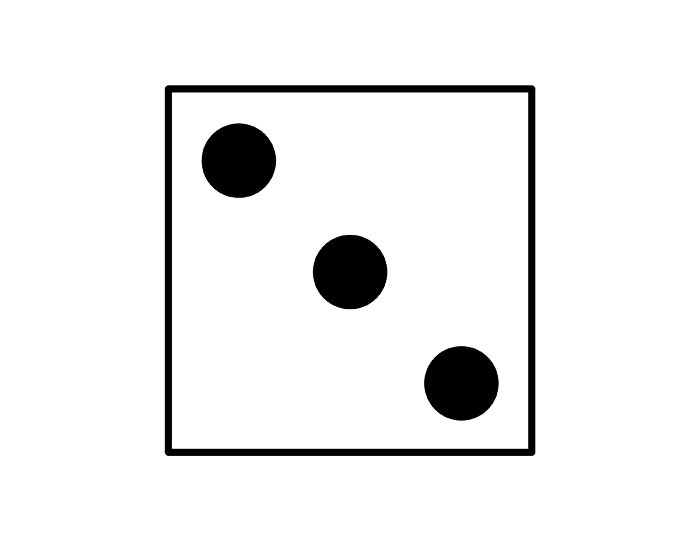 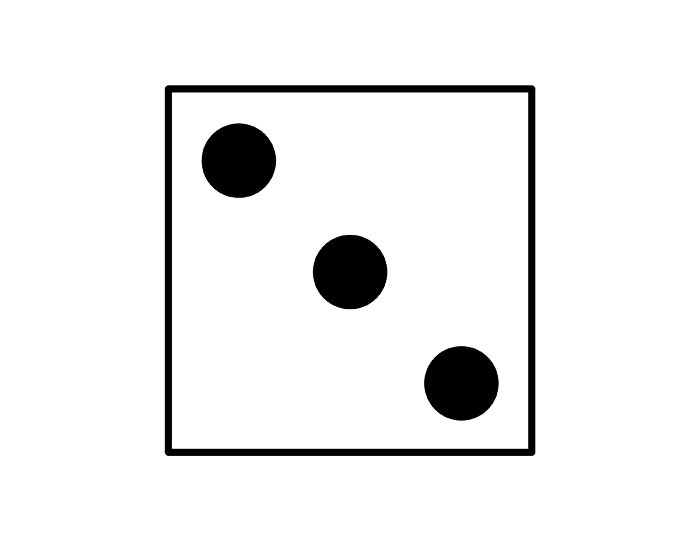 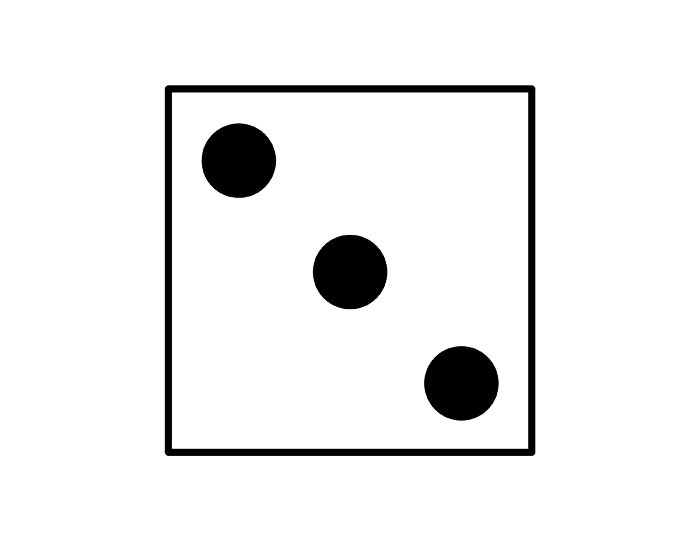 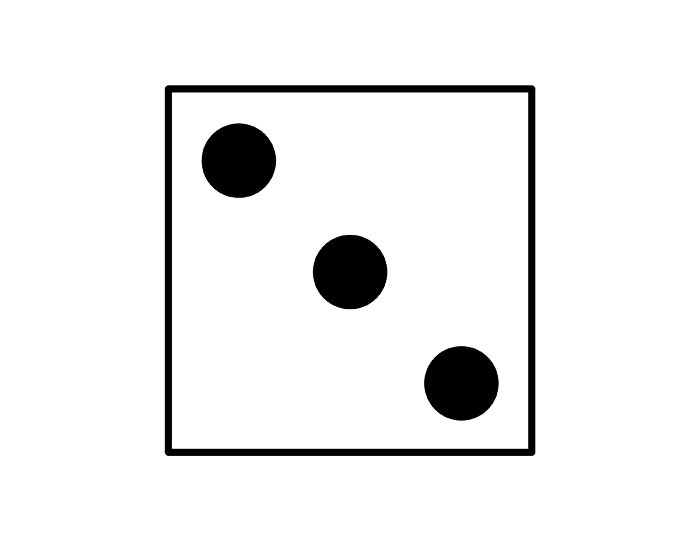 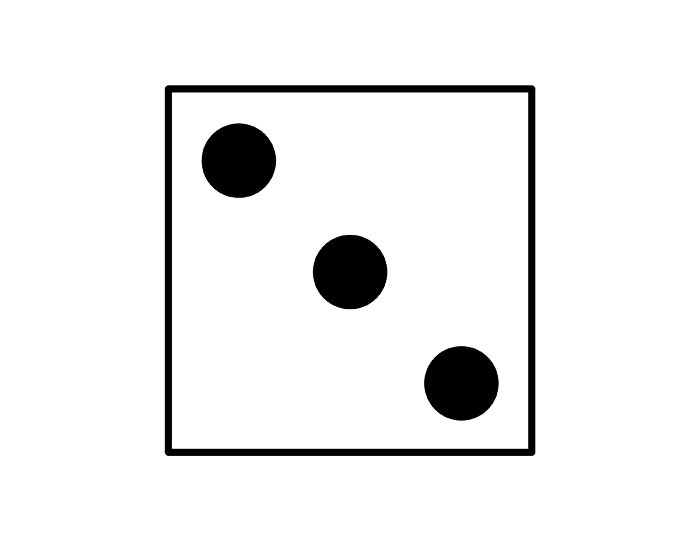 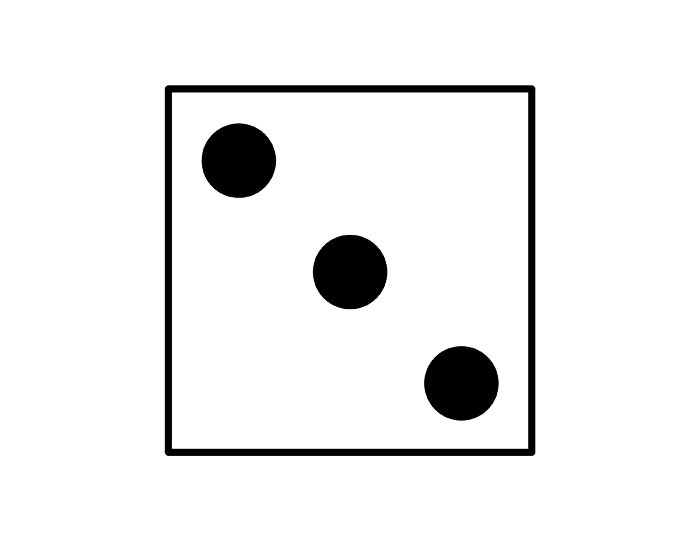 KNP # M 435.3                                    Kentucky Center for Mathematics www.kentuckymathematics.org
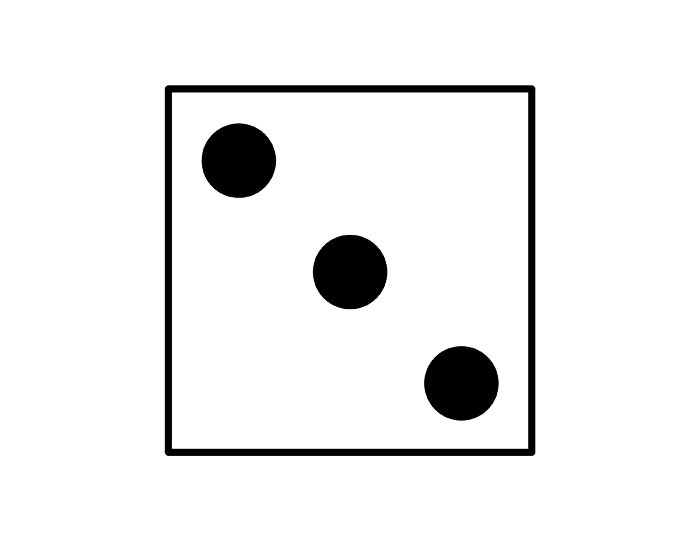 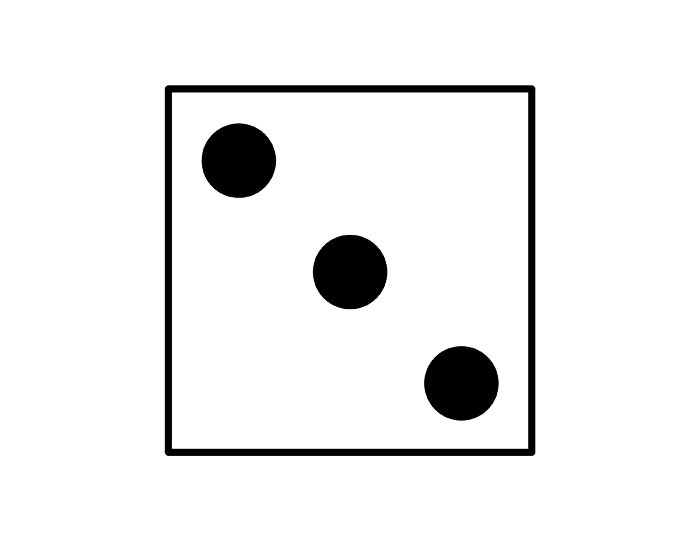 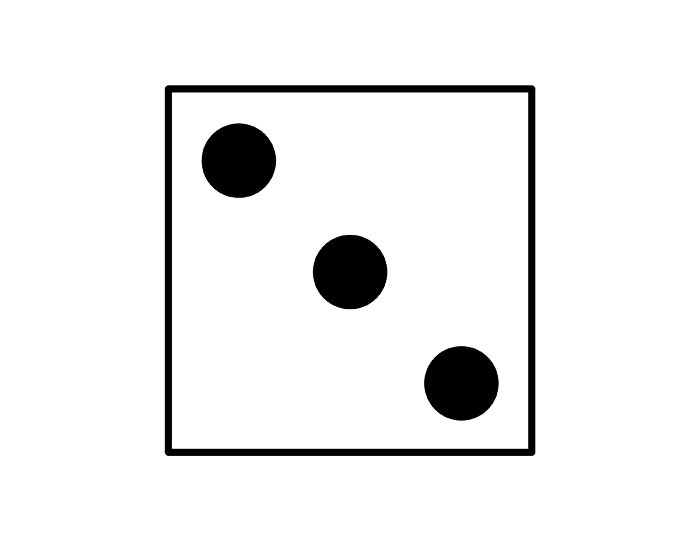 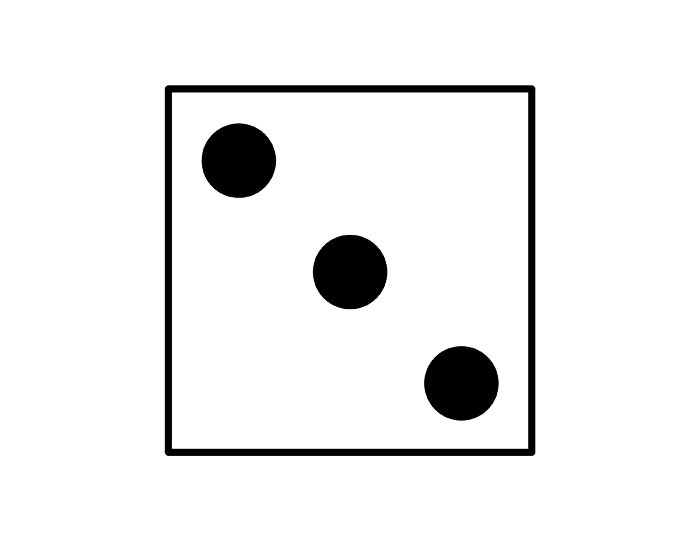 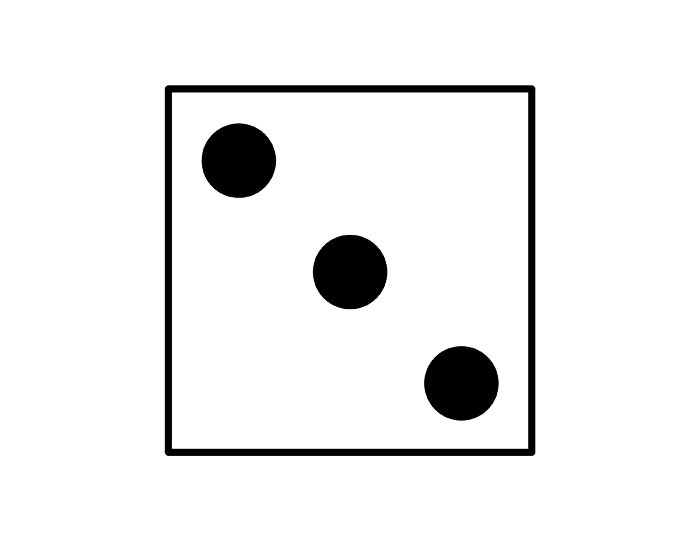 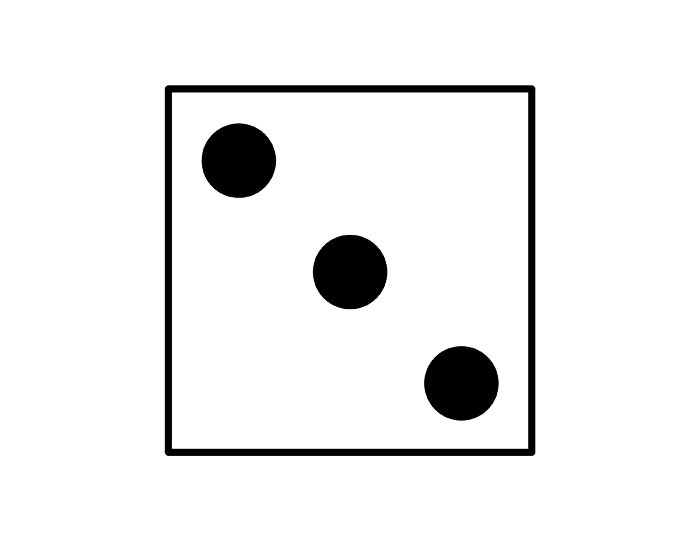 KNP # M 435.3                                    Kentucky Center for Mathematics www.kentuckymathematics.org
KNP # M 435.3                                    Kentucky Center for Mathematics www.kentuckymathematics.org
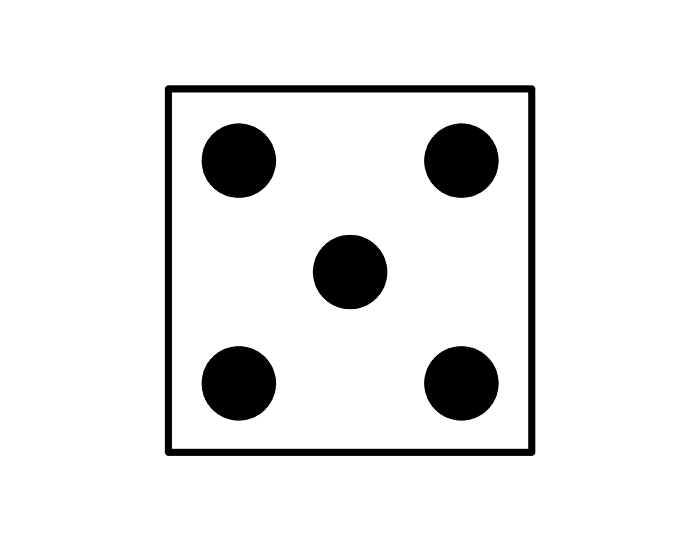 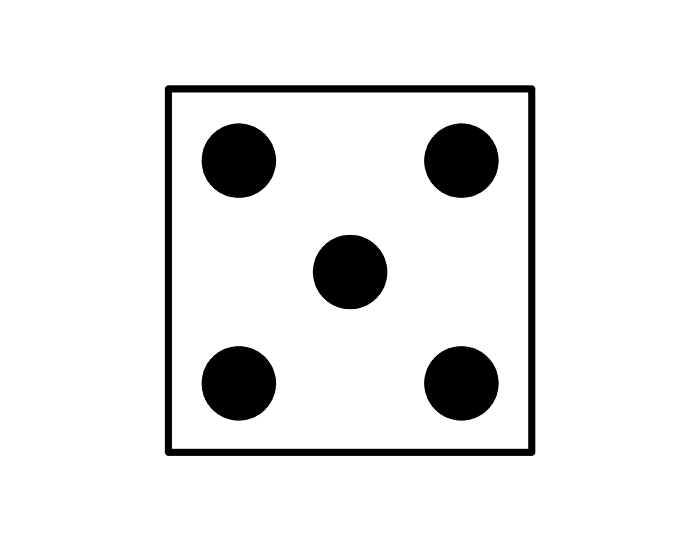 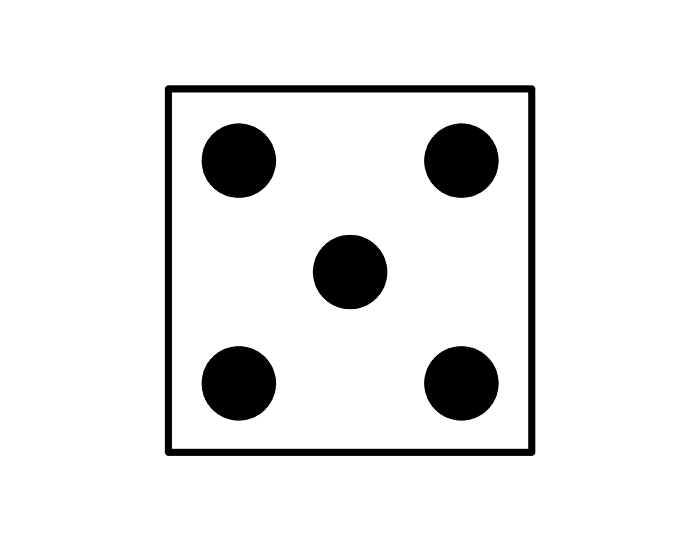 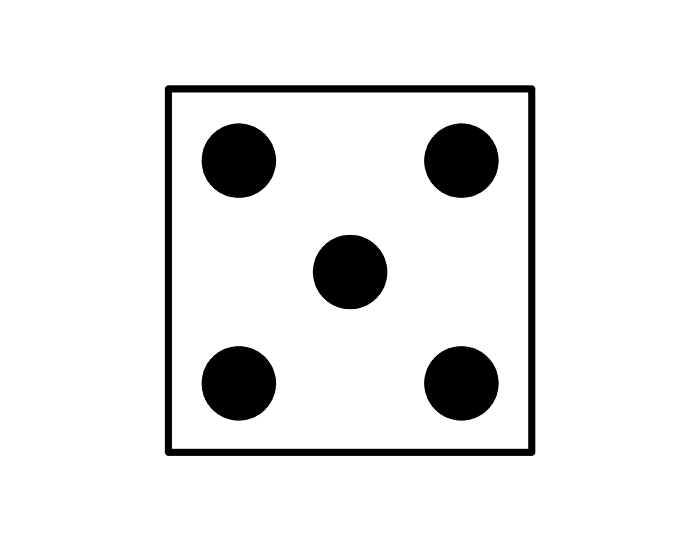 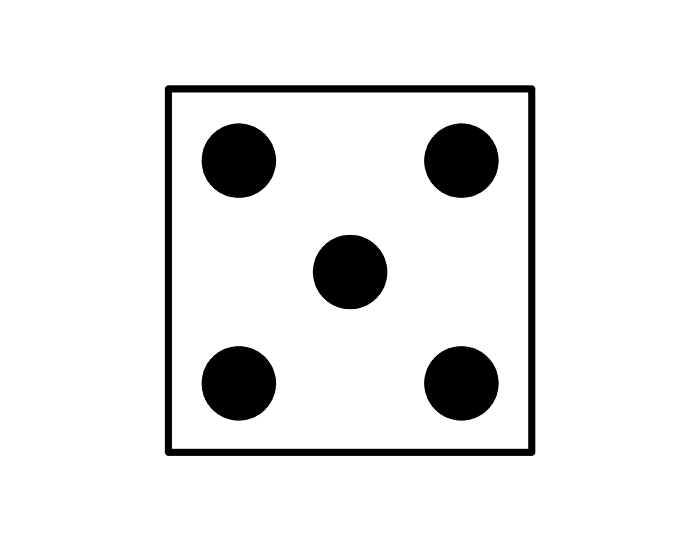 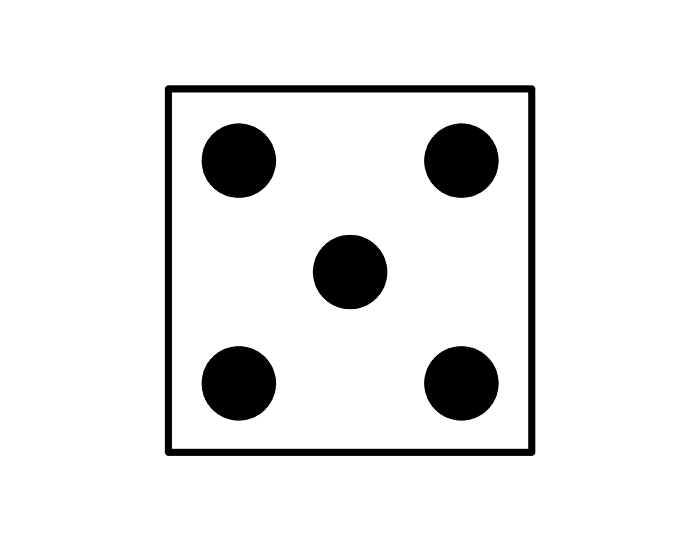 KNP # M 435.3                                    Kentucky Center for Mathematics www.kentuckymathematics.org
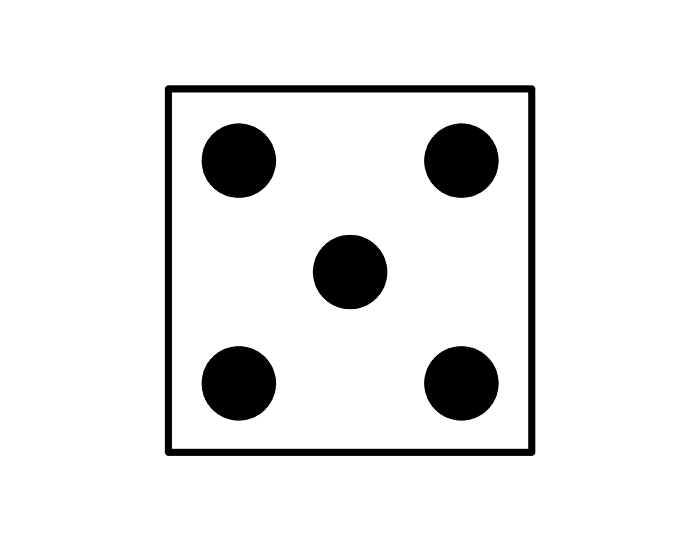 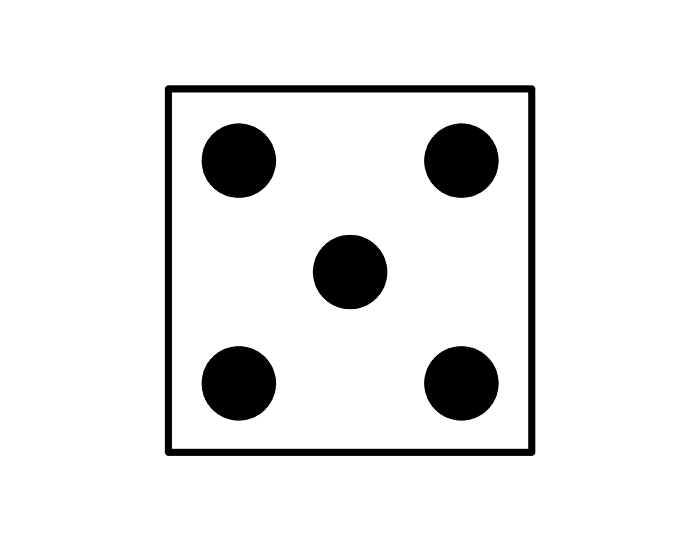 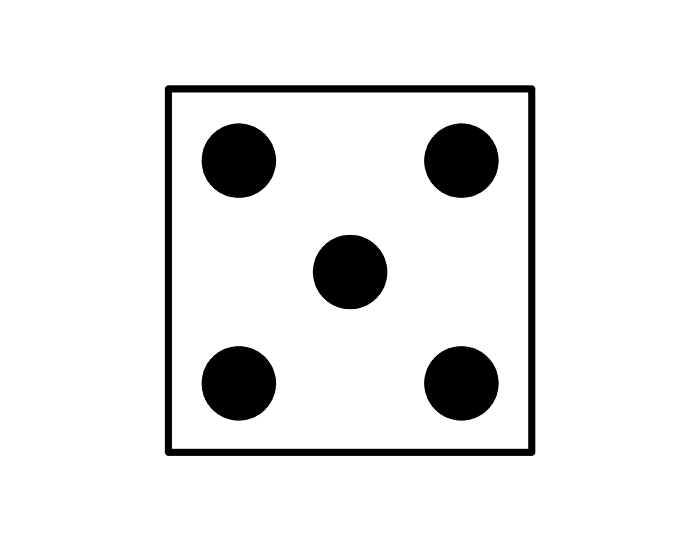 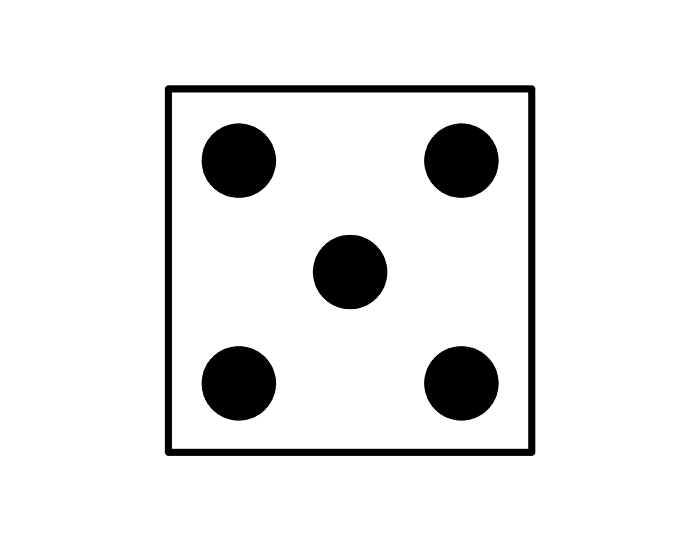 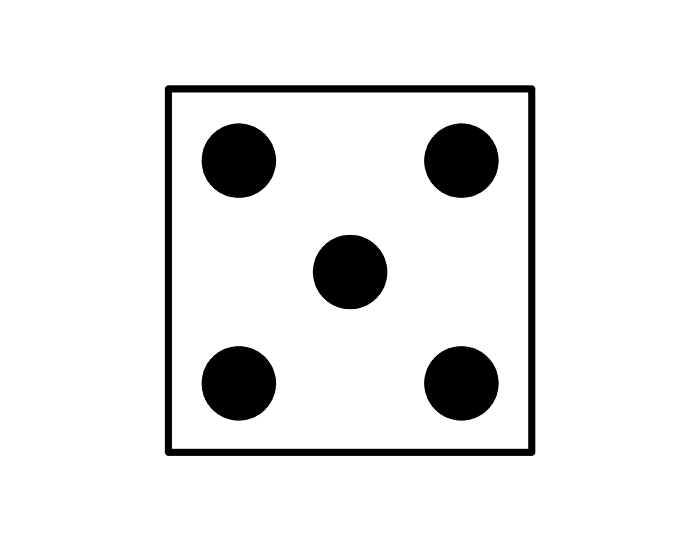 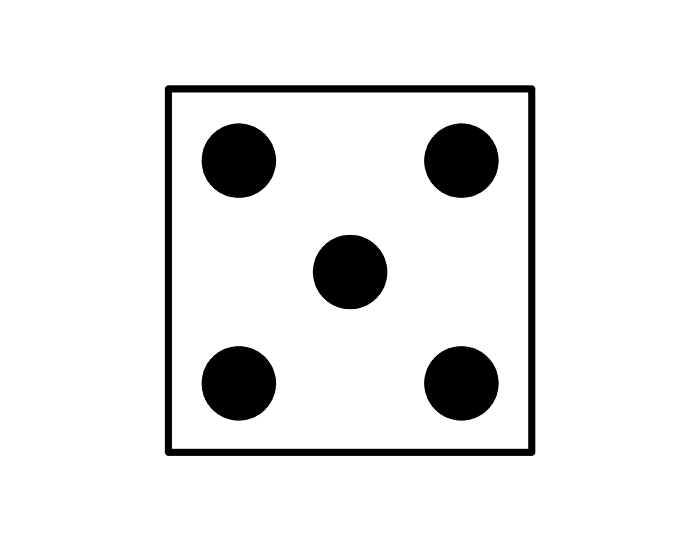 KNP # M 435.3                                    Kentucky Center for Mathematics www.kentuckymathematics.org
KNP # M 435.3                                    Kentucky Center for Mathematics www.kentuckymathematics.org
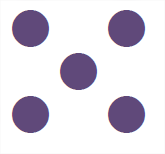 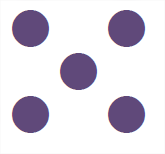 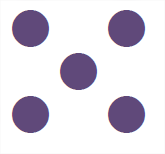 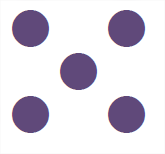 KNP # M 435.3                                    Kentucky Center for Mathematics www.kentuckymathematics.org
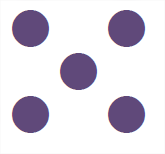 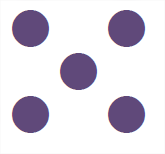 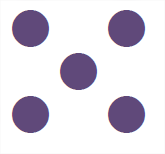 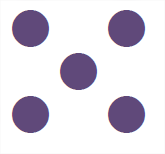 KNP # M 435.3                                    Kentucky Center for Mathematics www.kentuckymathematics.org
KNP # M 435.3                                    Kentucky Center for Mathematics www.kentuckymathematics.org
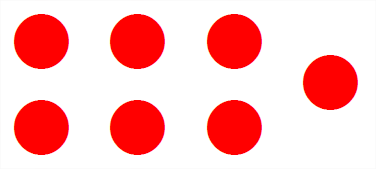 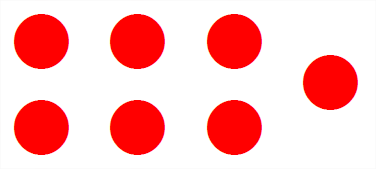 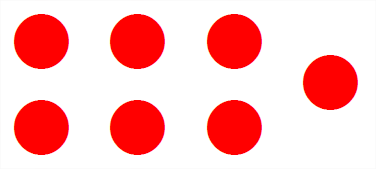 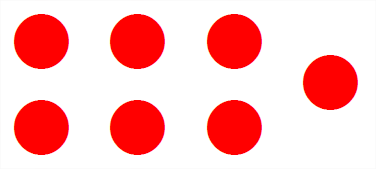 KNP # M 435.3                                    Kentucky Center for Mathematics www.kentuckymathematics.org
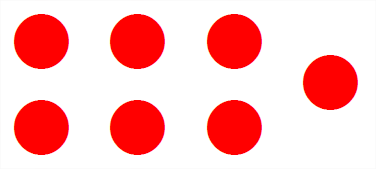 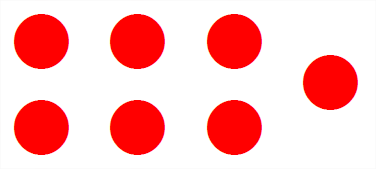 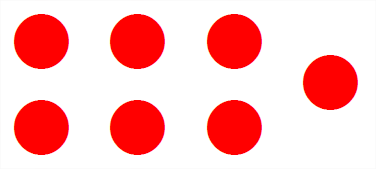 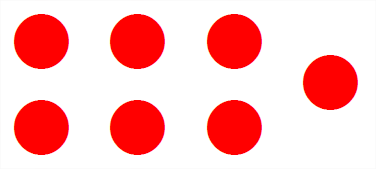 KNP # M 435.3                                    Kentucky Center for Mathematics www.kentuckymathematics.org
KNP # M 435.3                                    Kentucky Center for Mathematics www.kentuckymathematics.org
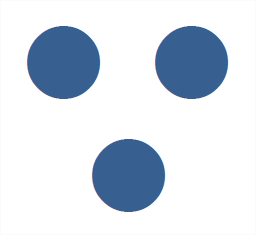 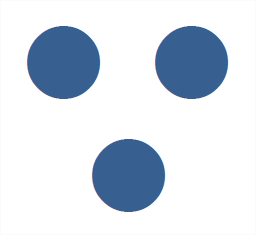 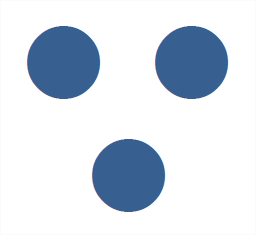 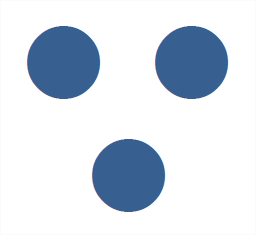 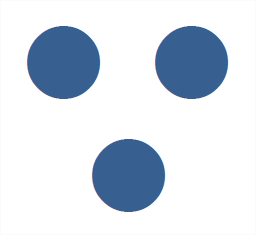 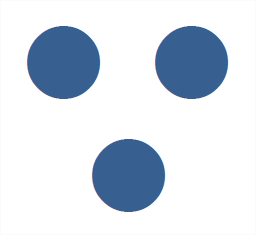 KNP # M 435.3                                    Kentucky Center for Mathematics www.kentuckymathematics.org
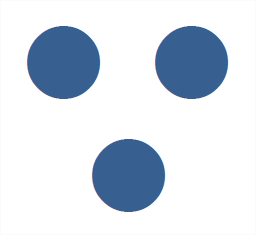 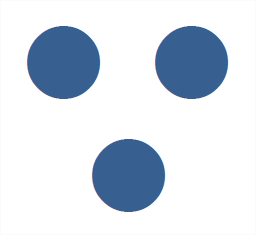 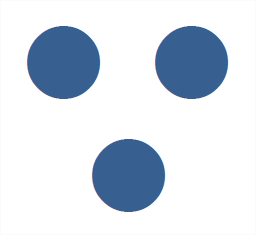 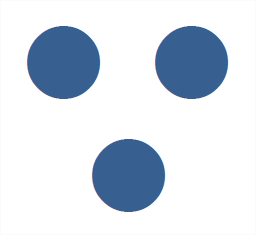 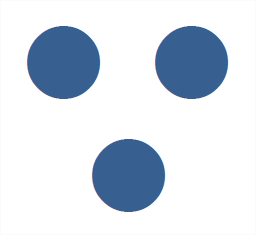 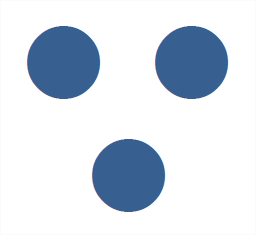 KNP # M 435.3                                    Kentucky Center for Mathematics www.kentuckymathematics.org
KNP # M 435.3                                    Kentucky Center for Mathematics www.kentuckymathematics.org
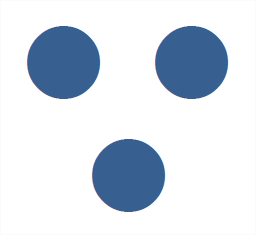 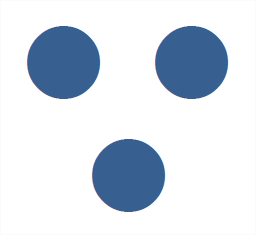 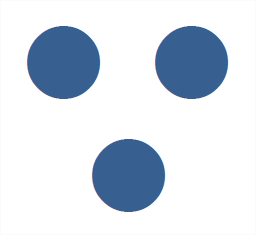 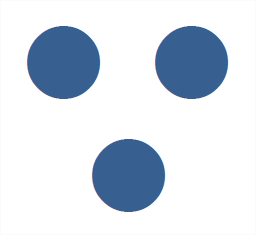 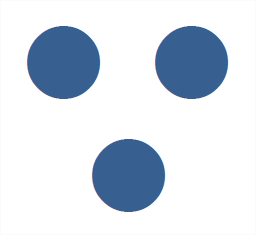 KNP # M 435.3                                    Kentucky Center for Mathematics www.kentuckymathematics.org
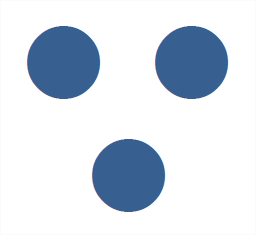 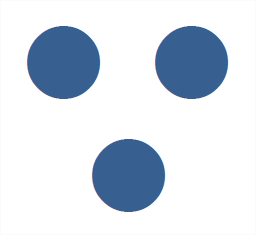 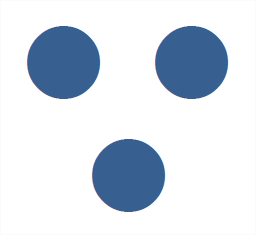 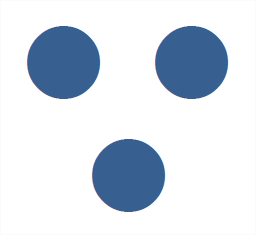 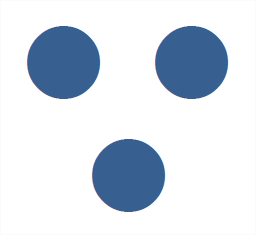 KNP # M 435.3                                    Kentucky Center for Mathematics www.kentuckymathematics.org
KNP # M 435.3                                    Kentucky Center for Mathematics www.kentuckymathematics.org
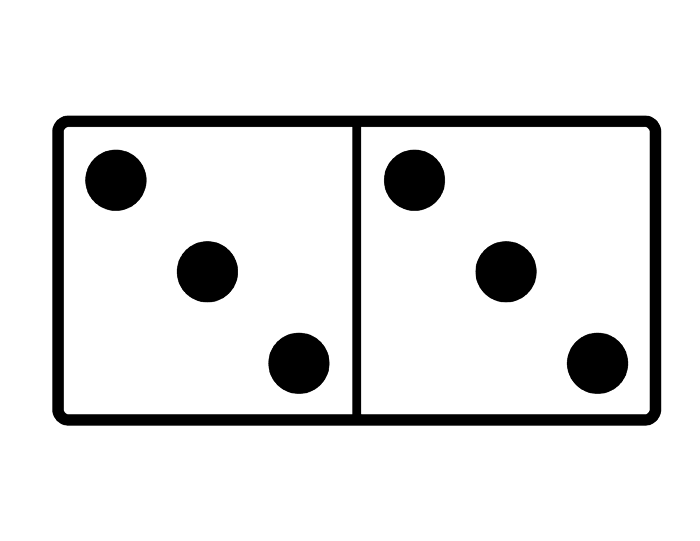 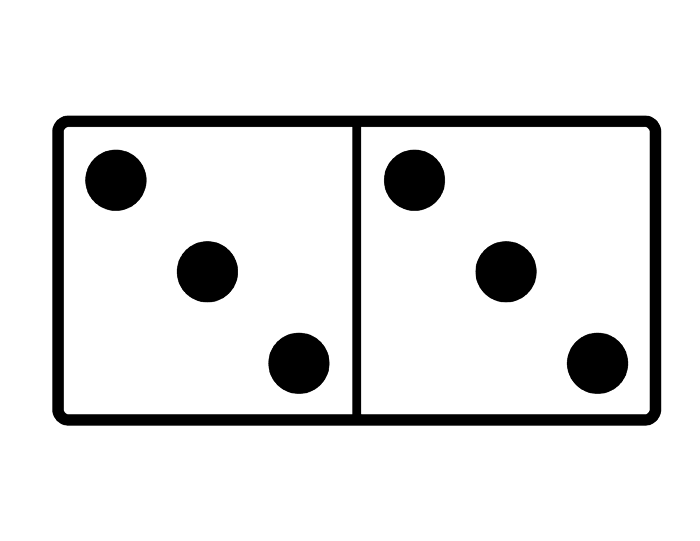 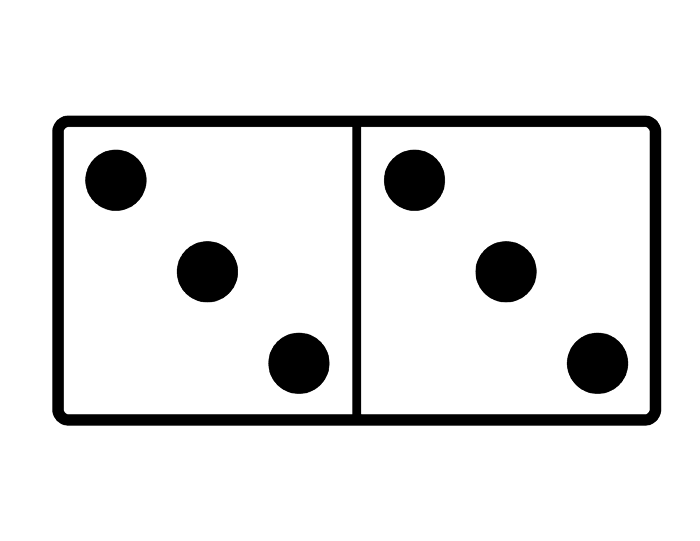 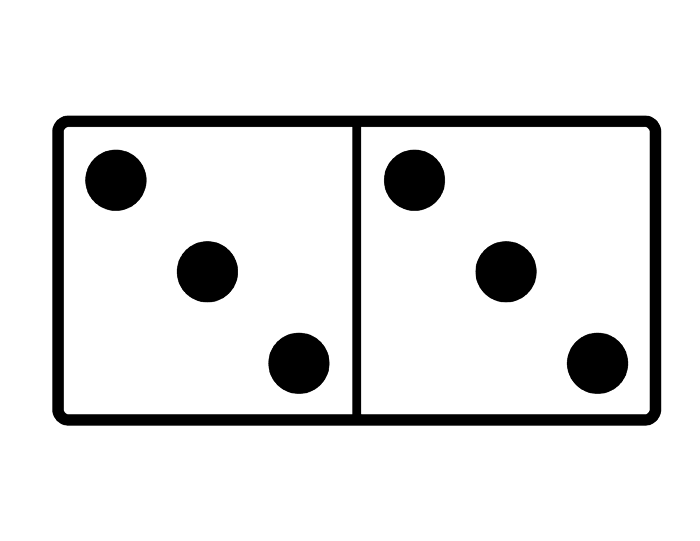 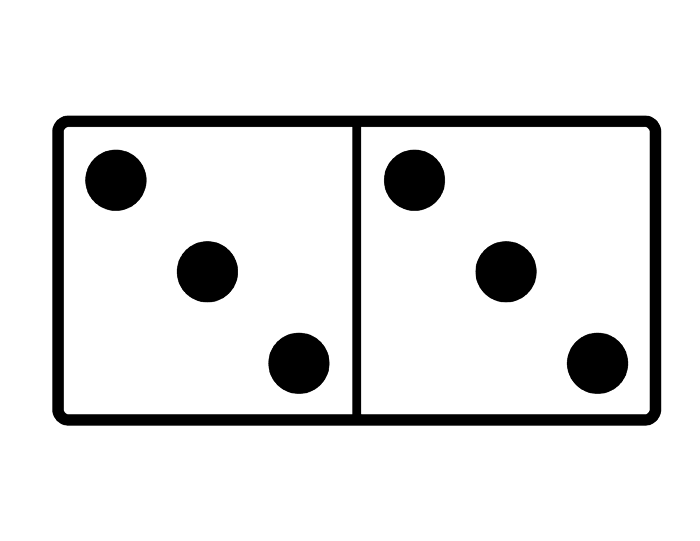 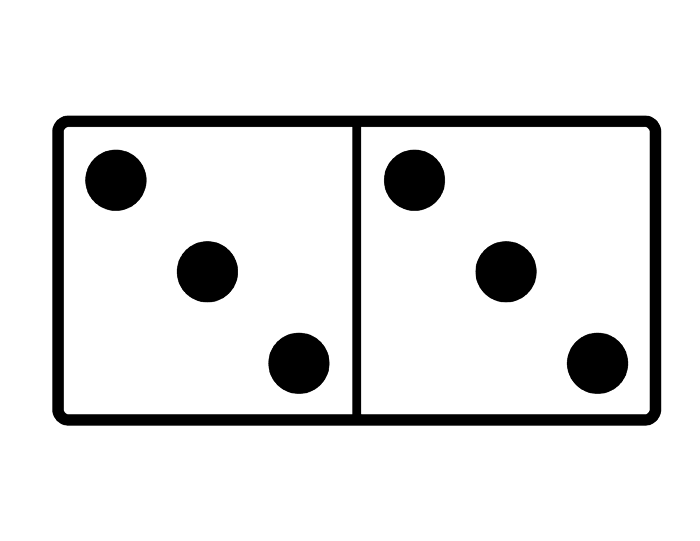 KNP # M 435.3                                    Kentucky Center for Mathematics www.kentuckymathematics.org
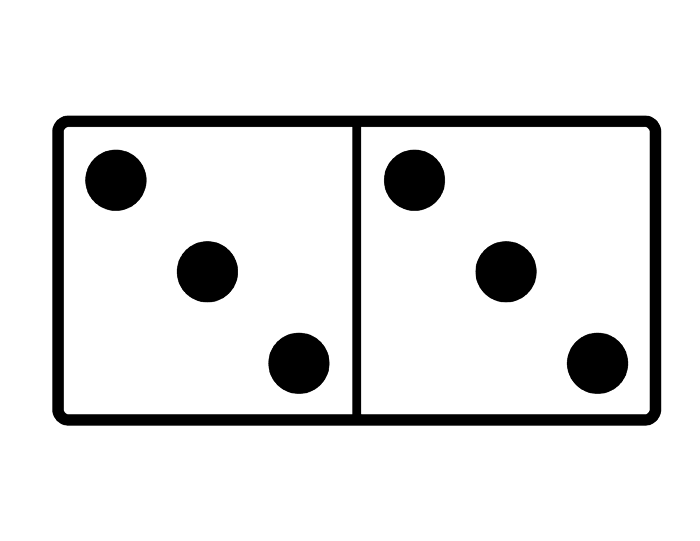 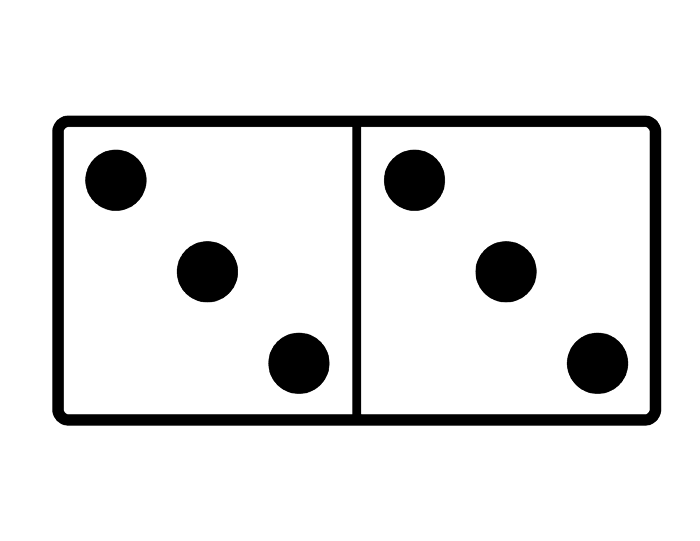 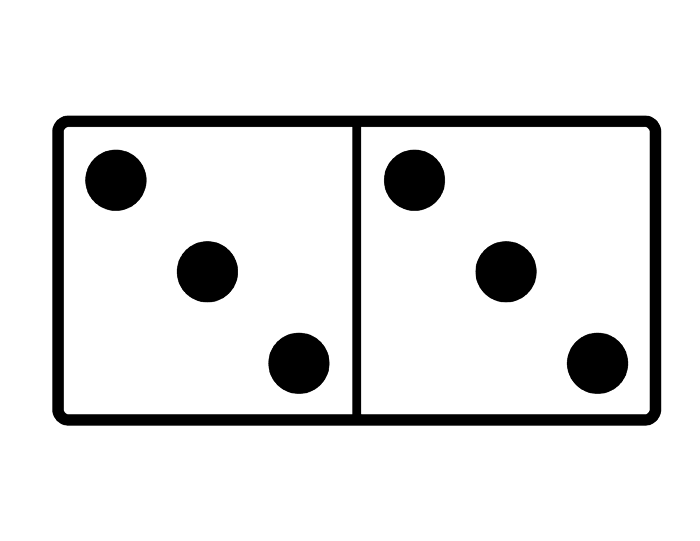 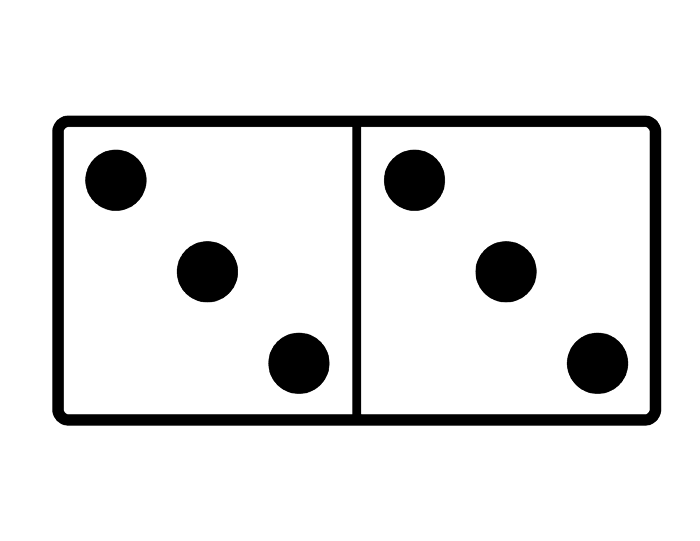 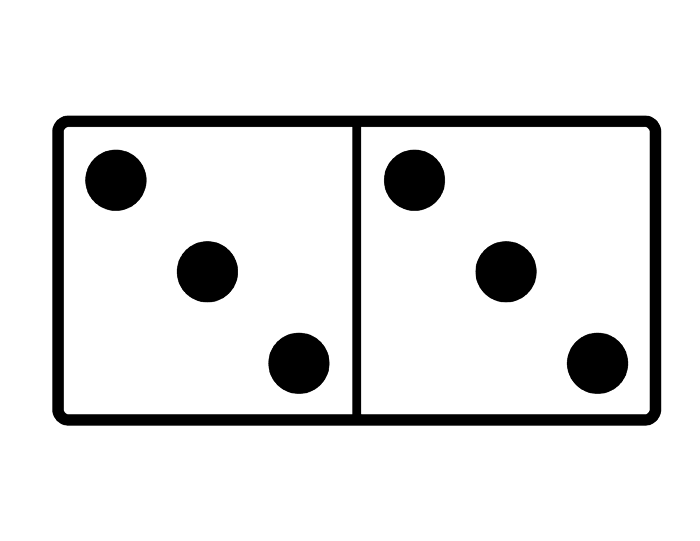 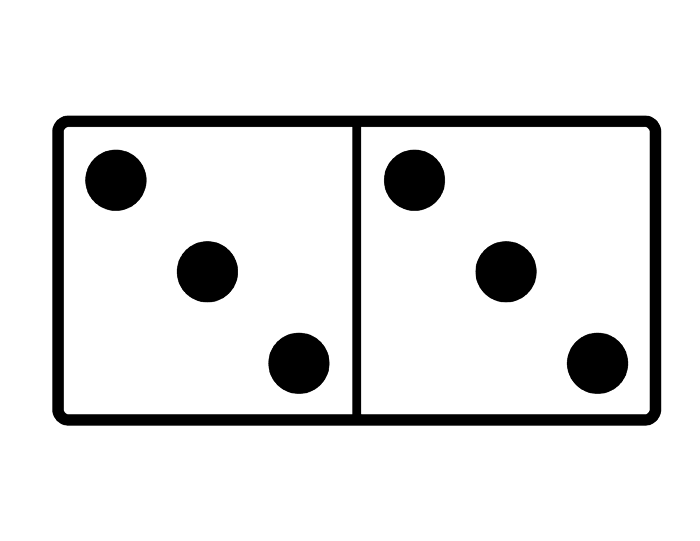 KNP # M 435.3                                    Kentucky Center for Mathematics www.kentuckymathematics.org
KNP # M 435.3                                    Kentucky Center for Mathematics www.kentuckymathematics.org
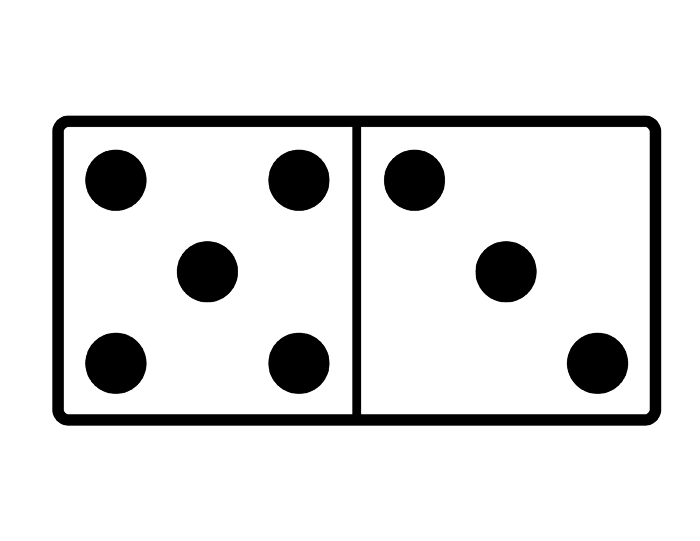 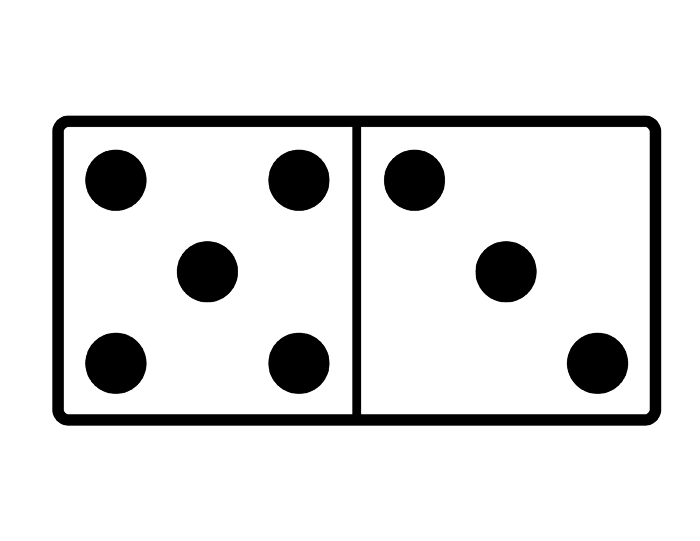 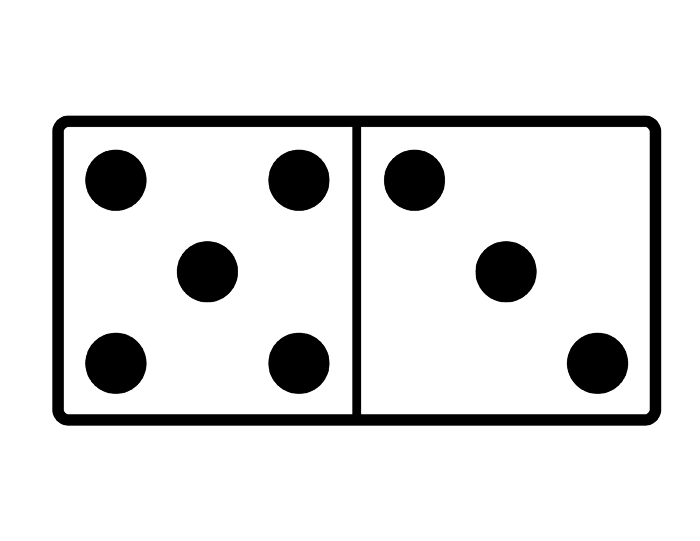 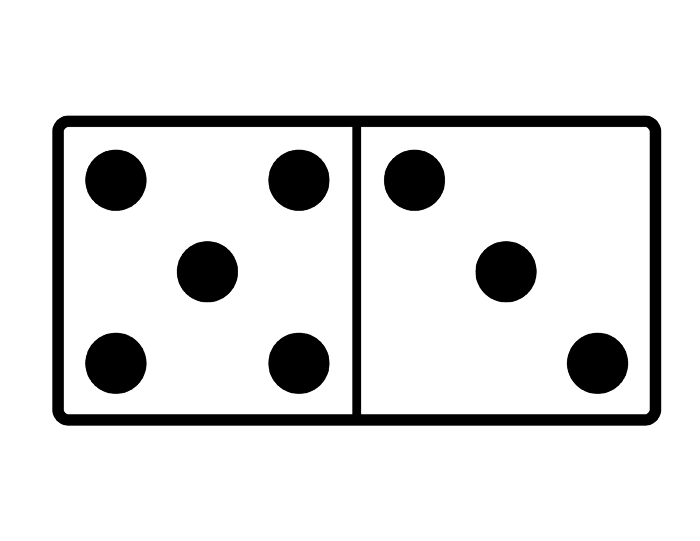 KNP # M 435.3                                    Kentucky Center for Mathematics www.kentuckymathematics.org
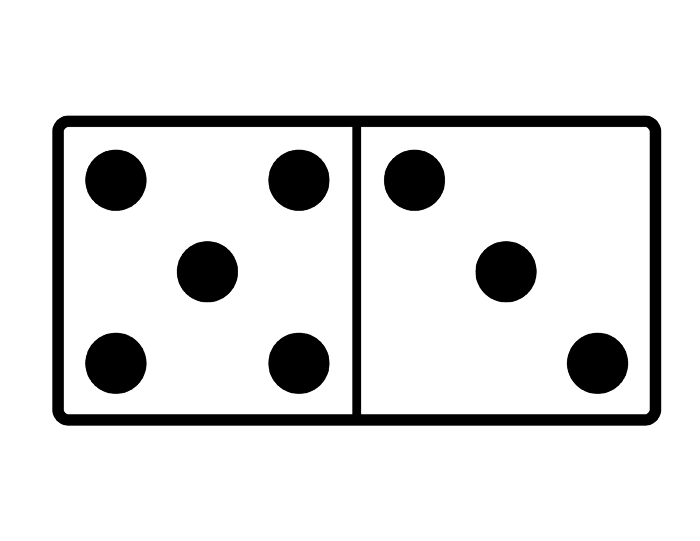 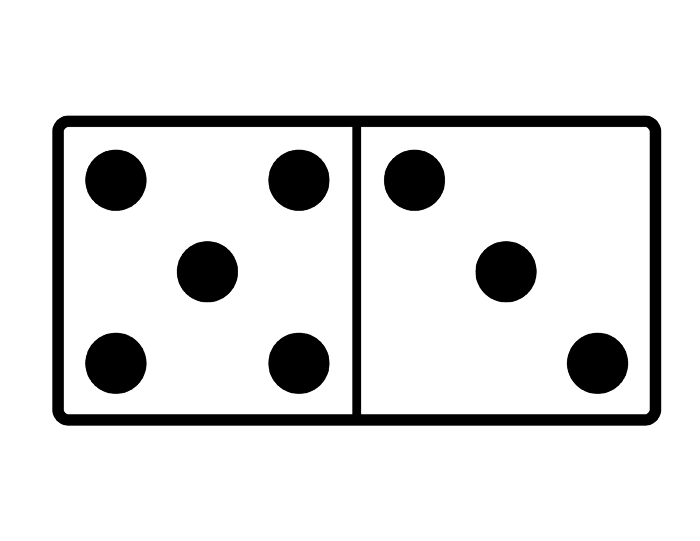 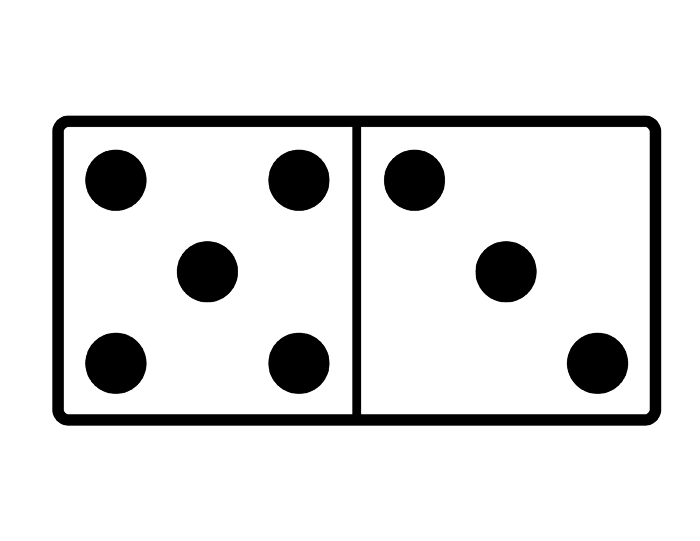 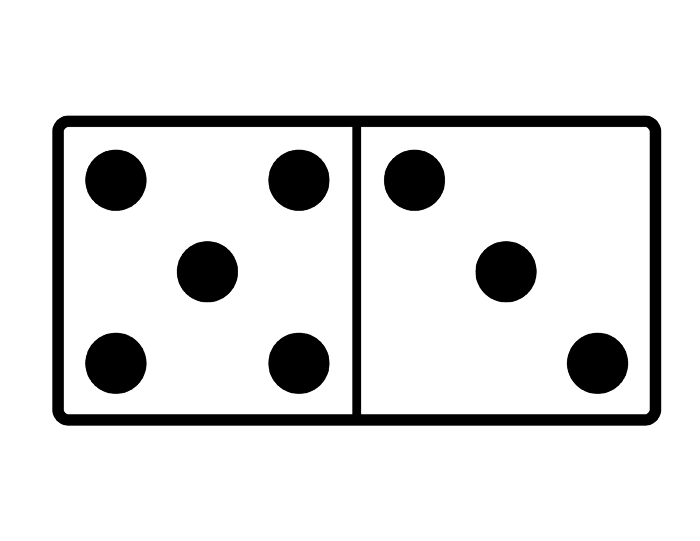 KNP # M 435.3                                    Kentucky Center for Mathematics www.kentuckymathematics.org
KNP # M 435.3                                    Kentucky Center for Mathematics www.kentuckymathematics.org
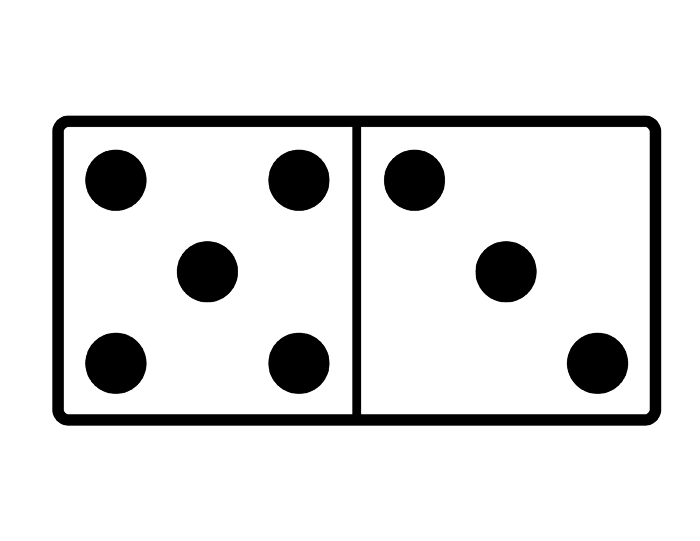 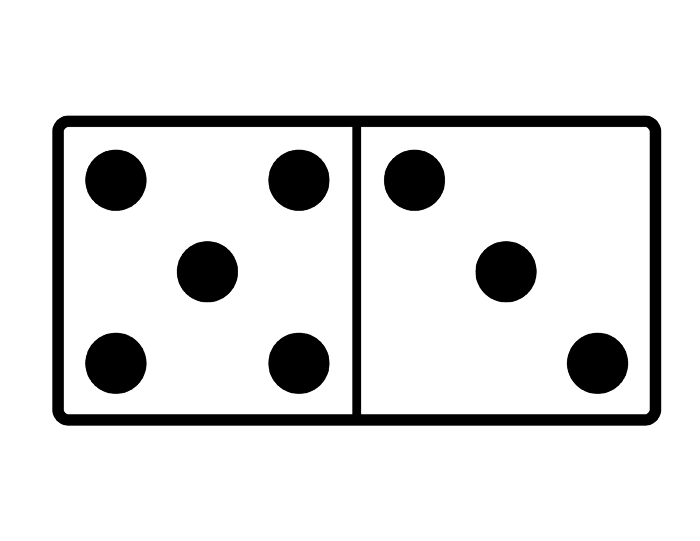 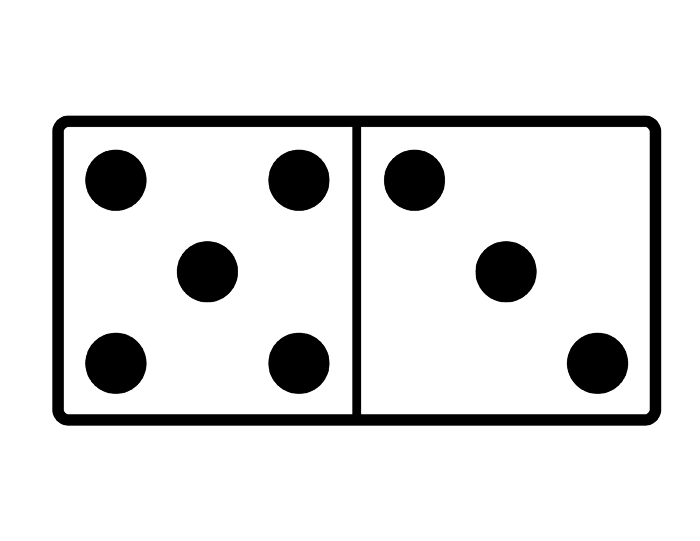 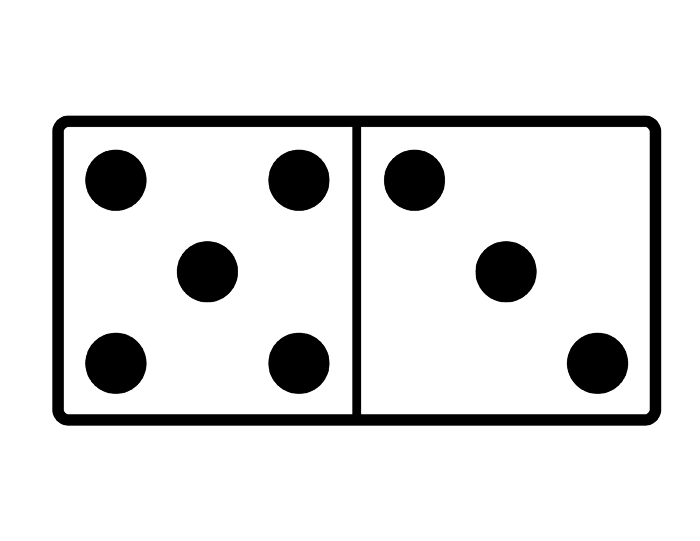 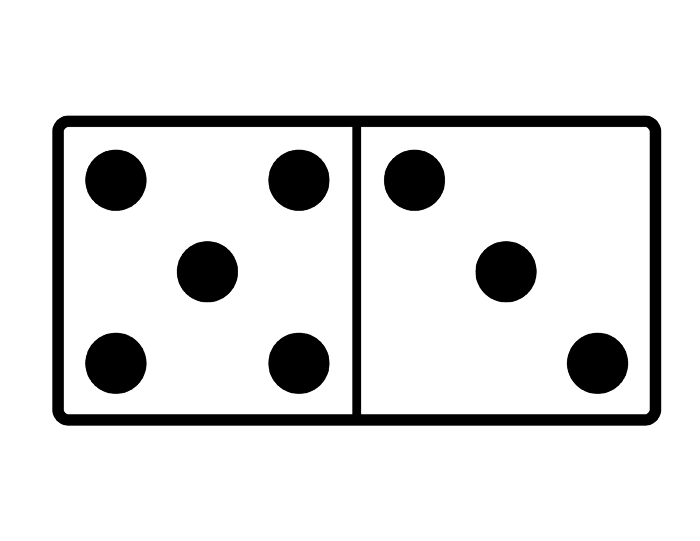 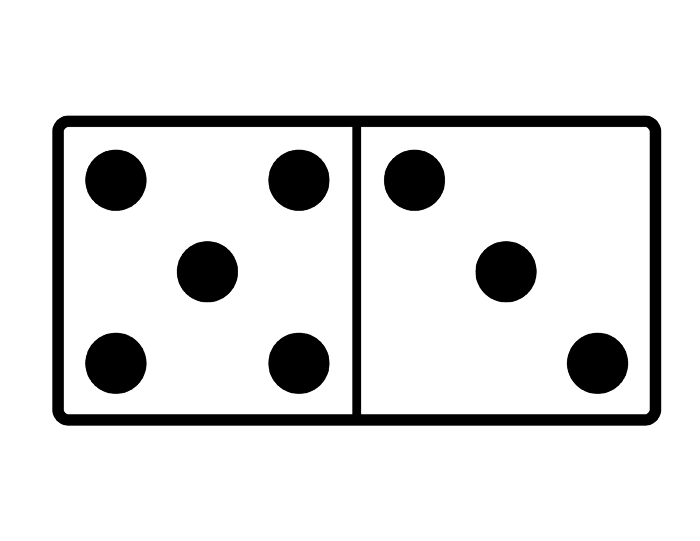 KNP # M 435.3                                    Kentucky Center for Mathematics www.kentuckymathematics.org
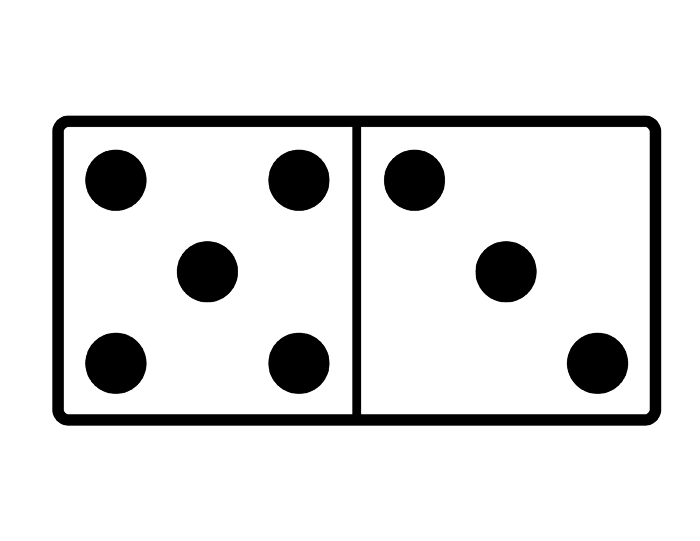 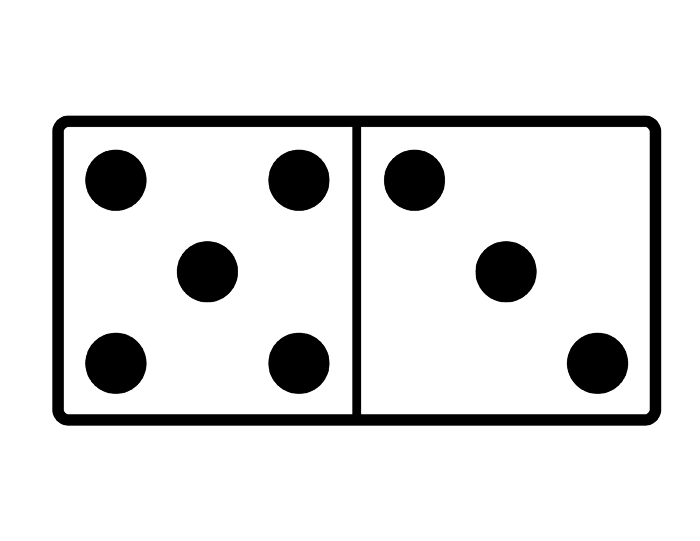 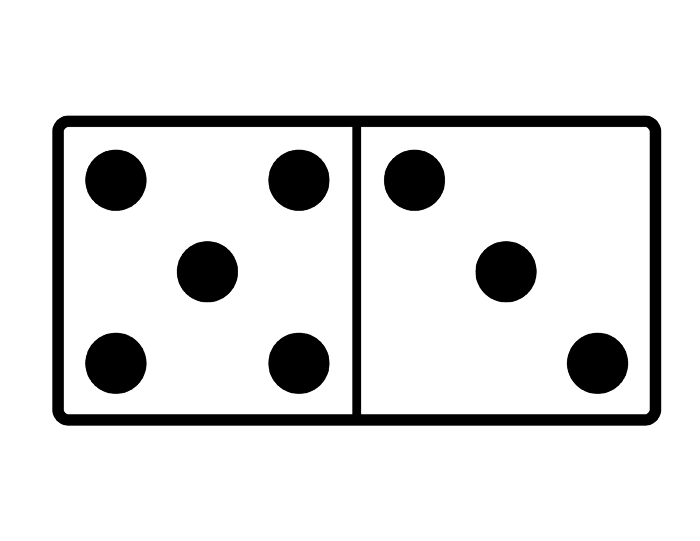 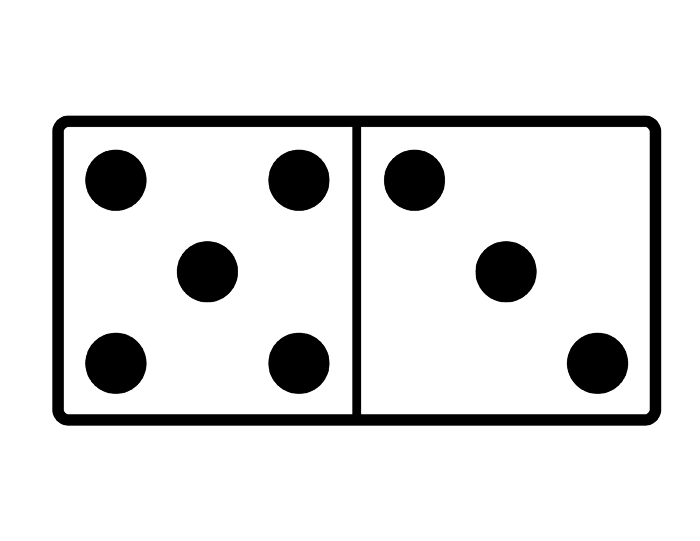 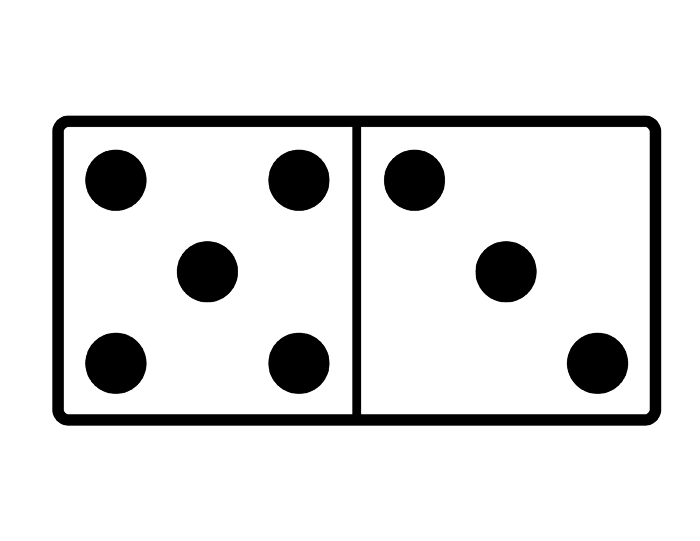 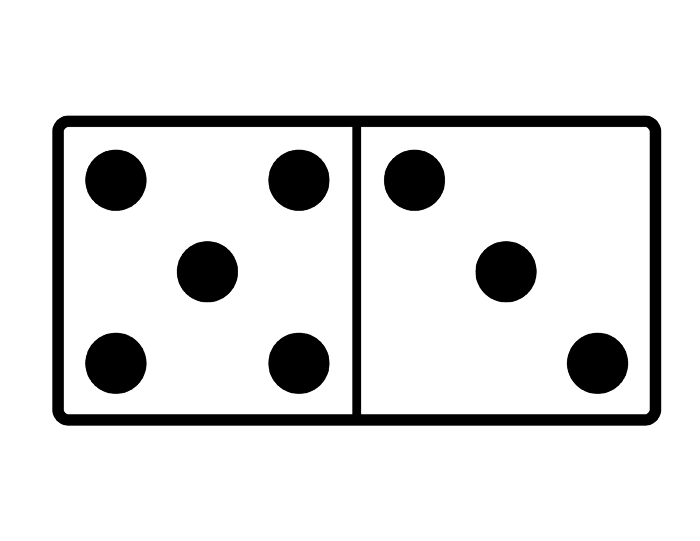 KNP # M 435.3                                    Kentucky Center for Mathematics www.kentuckymathematics.org
KNP # M 435.3                                    Kentucky Center for Mathematics www.kentuckymathematics.org
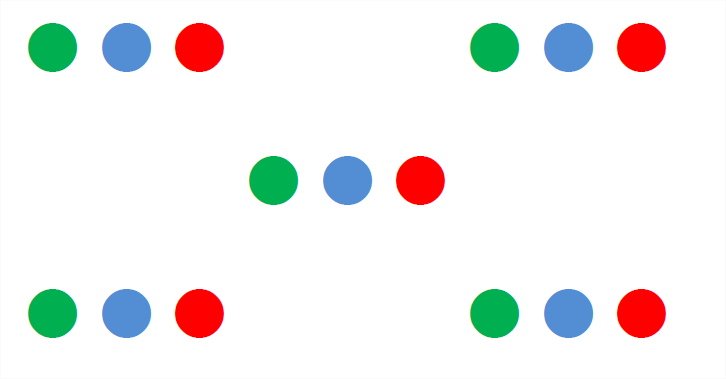 KNP # M 435.3                                    Kentucky Center for Mathematics www.kentuckymathematics.org
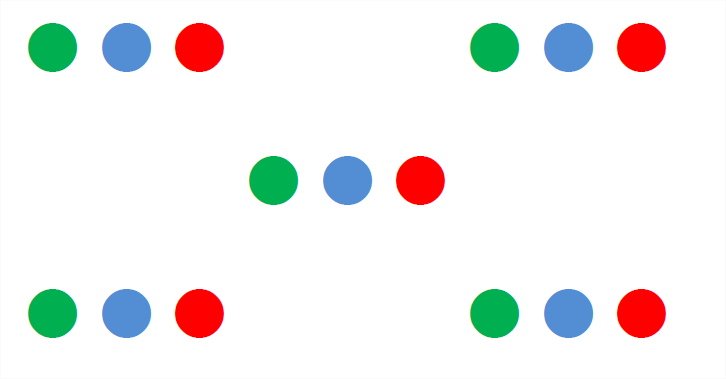 KNP # M 435.3                                    Kentucky Center for Mathematics www.kentuckymathematics.org
KNP # M 435.3                                    Kentucky Center for Mathematics www.kentuckymathematics.org
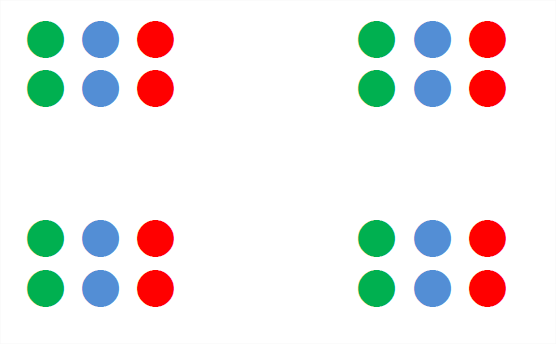 KNP # M 435.3                                    Kentucky Center for Mathematics www.kentuckymathematics.org
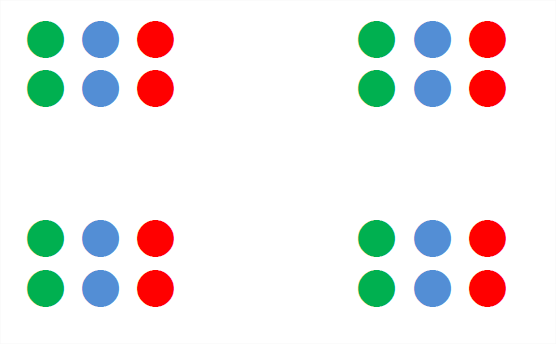 KNP # M 435.3                                    Kentucky Center for Mathematics www.kentuckymathematics.org
KNP # M 435.3                                    Kentucky Center for Mathematics www.kentuckymathematics.org
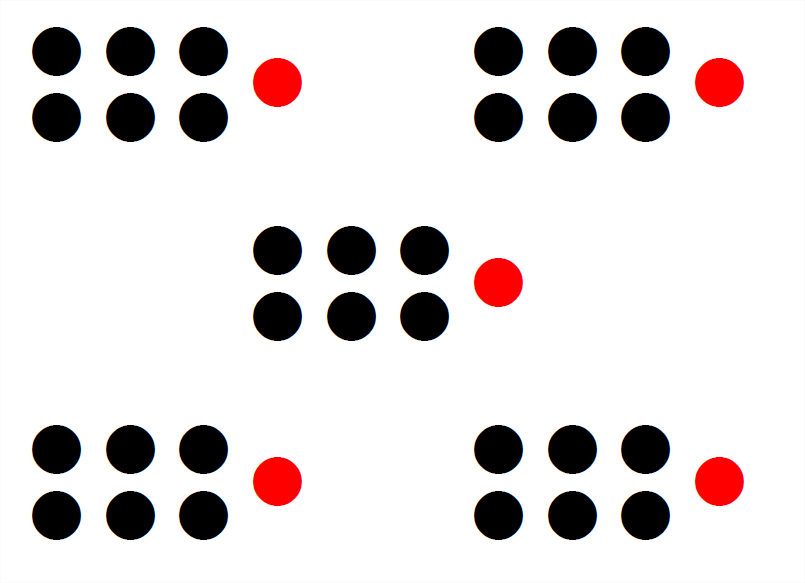 KNP # M 435.3                                    Kentucky Center for Mathematics www.kentuckymathematics.org
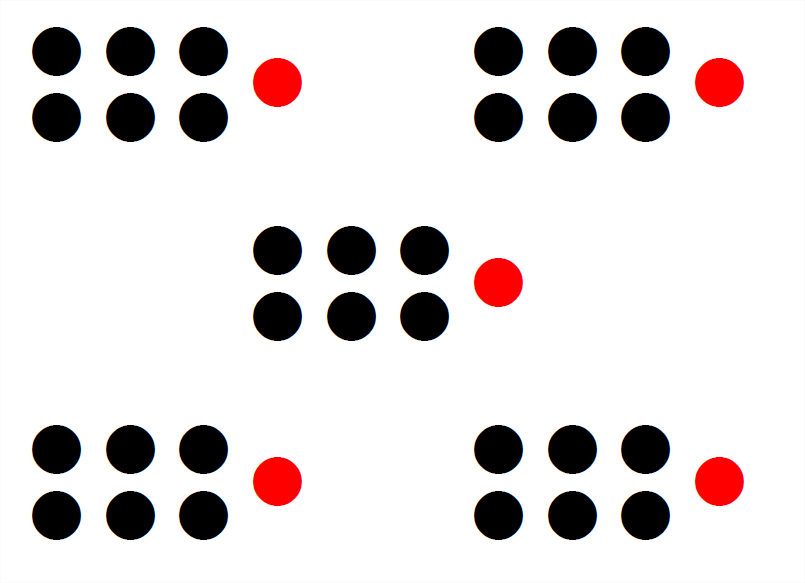 KNP # M 435.3                                    Kentucky Center for Mathematics www.kentuckymathematics.org
KNP # M 435.3                                    Kentucky Center for Mathematics www.kentuckymathematics.org
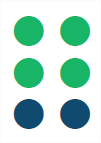 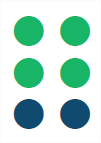 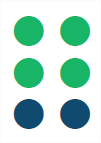 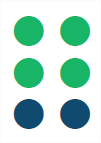 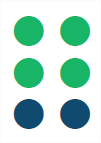 KNP # M 435.3                                    Kentucky Center for Mathematics www.kentuckymathematics.org
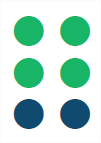 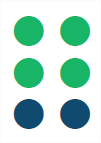 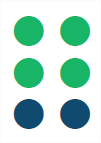 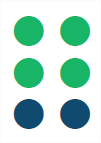 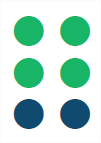 KNP # M 435.3                                    Kentucky Center for Mathematics www.kentuckymathematics.org
KNP # M 435.3                                    Kentucky Center for Mathematics www.kentuckymathematics.org
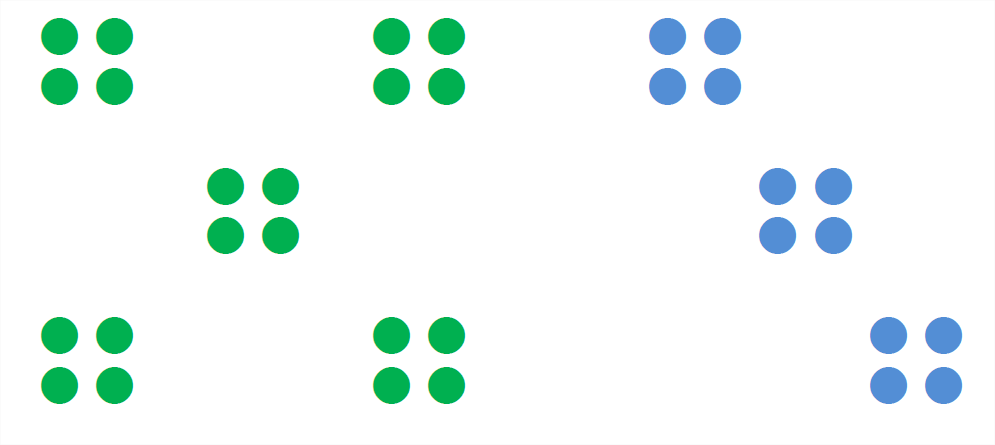 KNP # M 435.3                                    Kentucky Center for Mathematics www.kentuckymathematics.org
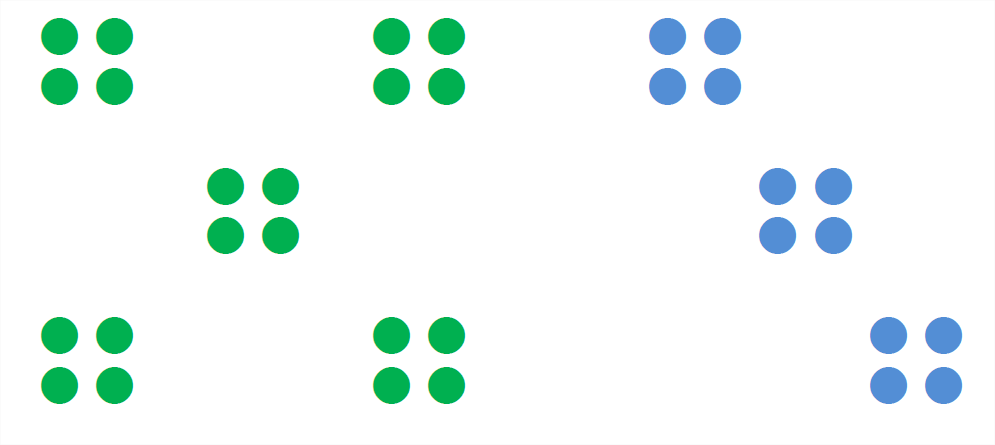 KNP # M 435.3                                    Kentucky Center for Mathematics www.kentuckymathematics.org
KNP # M 435.3                                    Kentucky Center for Mathematics www.kentuckymathematics.org
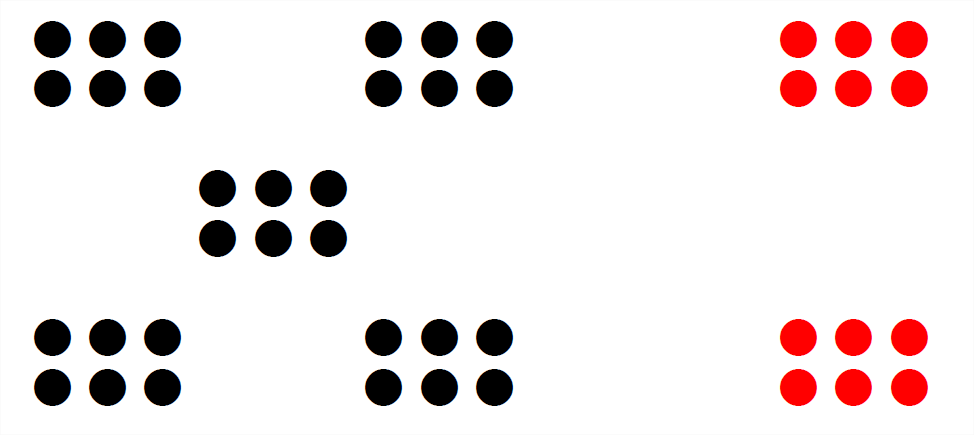 KNP # M 435.3                                    Kentucky Center for Mathematics www.kentuckymathematics.org
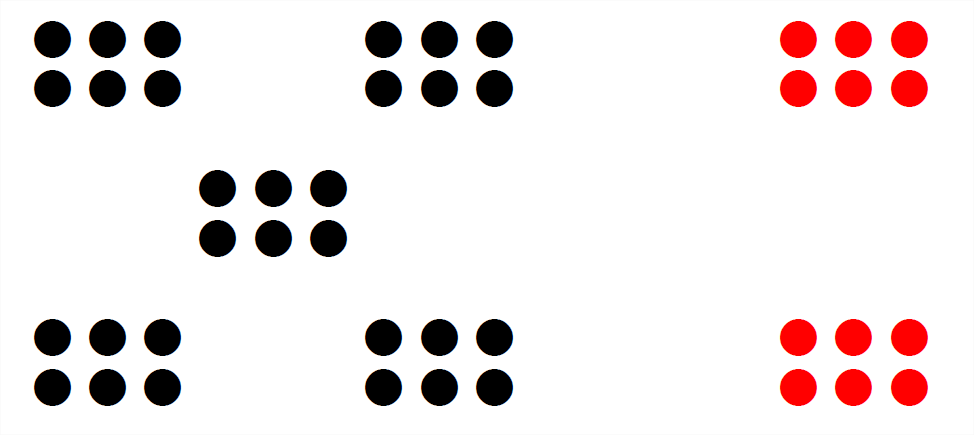 KNP # M 435.3                                    Kentucky Center for Mathematics www.kentuckymathematics.org
KNP # M 435.3                                    Kentucky Center for Mathematics www.kentuckymathematics.org
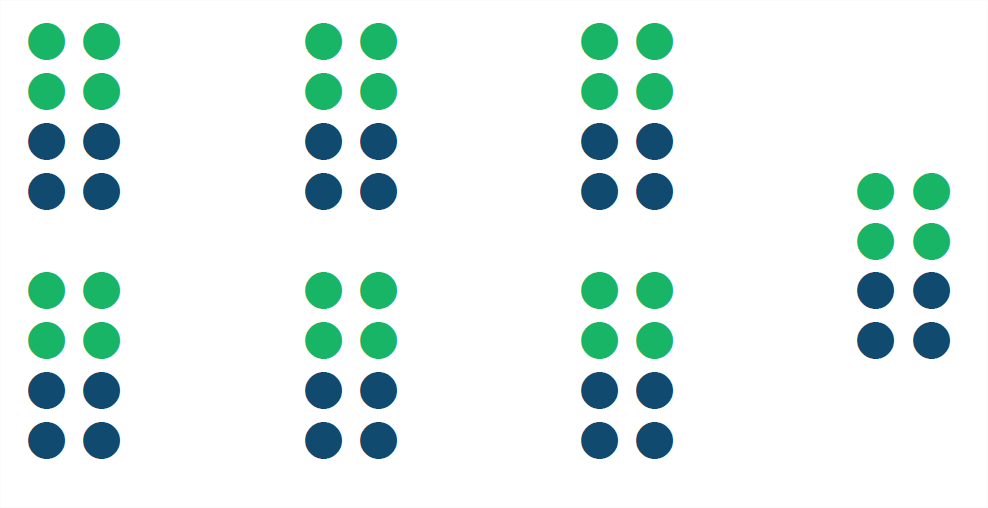 KNP # M 435.3                                    Kentucky Center for Mathematics www.kentuckymathematics.org
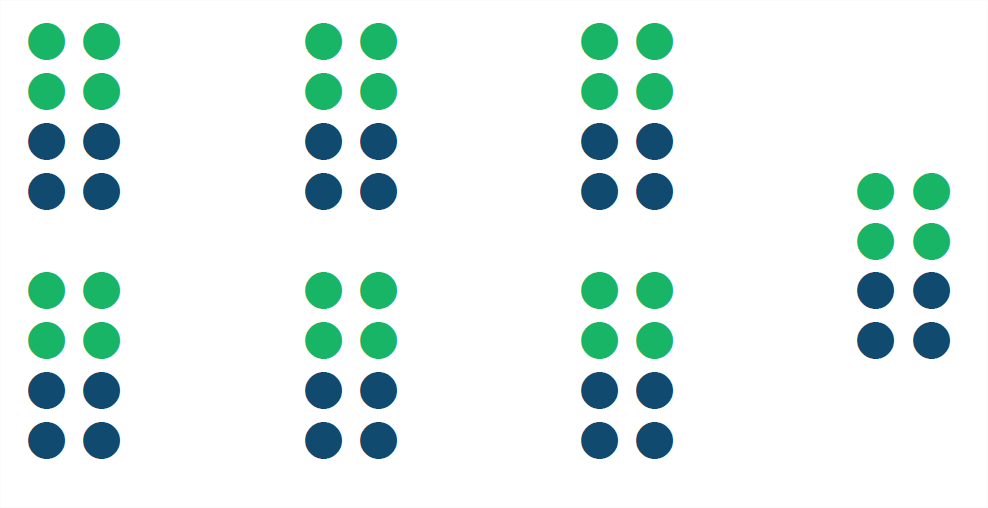 KNP # M 435.3                                    Kentucky Center for Mathematics www.kentuckymathematics.org
KNP # M 435.3                                    Kentucky Center for Mathematics www.kentuckymathematics.org
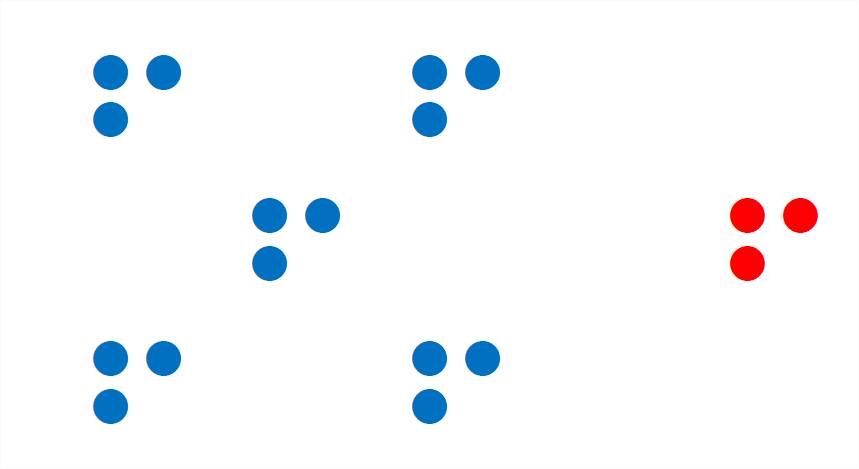 KNP # M 435.3                                    Kentucky Center for Mathematics www.kentuckymathematics.org
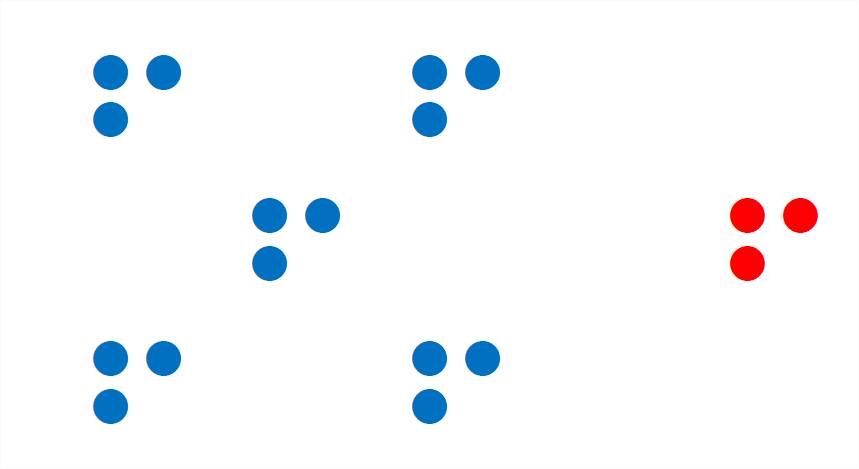 KNP # M 435.3                                    Kentucky Center for Mathematics www.kentuckymathematics.org
KNP # M 435.3                                    Kentucky Center for Mathematics www.kentuckymathematics.org
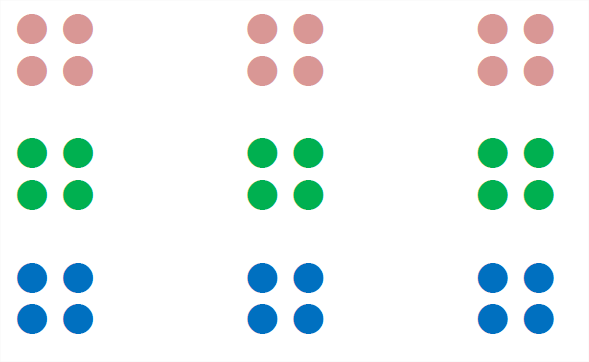 KNP # M 435.3                                    Kentucky Center for Mathematics www.kentuckymathematics.org
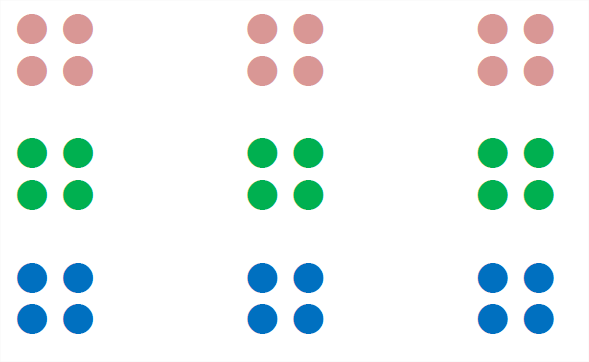 KNP # M 435.3                                    Kentucky Center for Mathematics www.kentuckymathematics.org
KNP # M 435.3                                    Kentucky Center for Mathematics www.kentuckymathematics.org
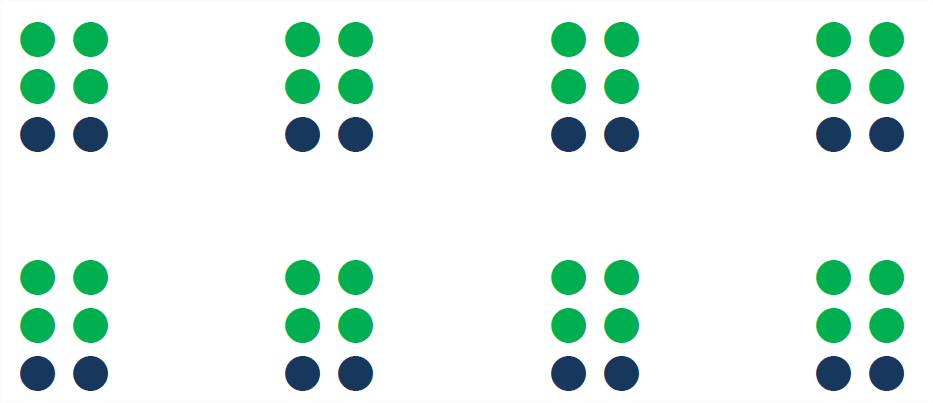 KNP # M 435.3                                    Kentucky Center for Mathematics www.kentuckymathematics.org
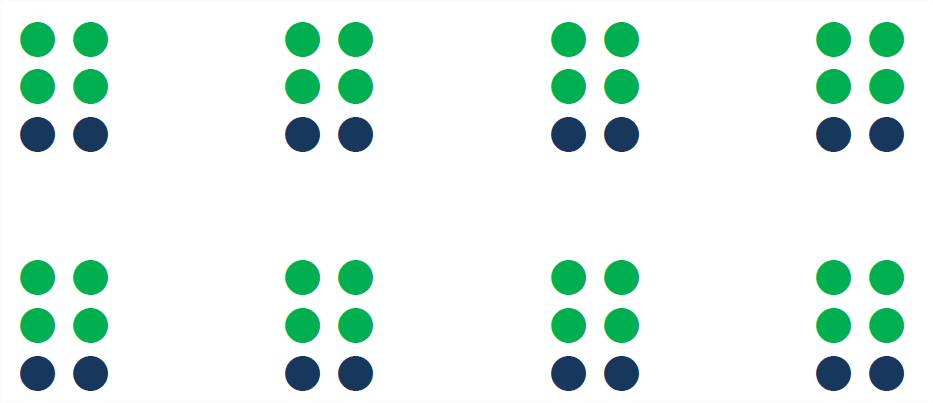 KNP # M 435.3                                    Kentucky Center for Mathematics www.kentuckymathematics.org